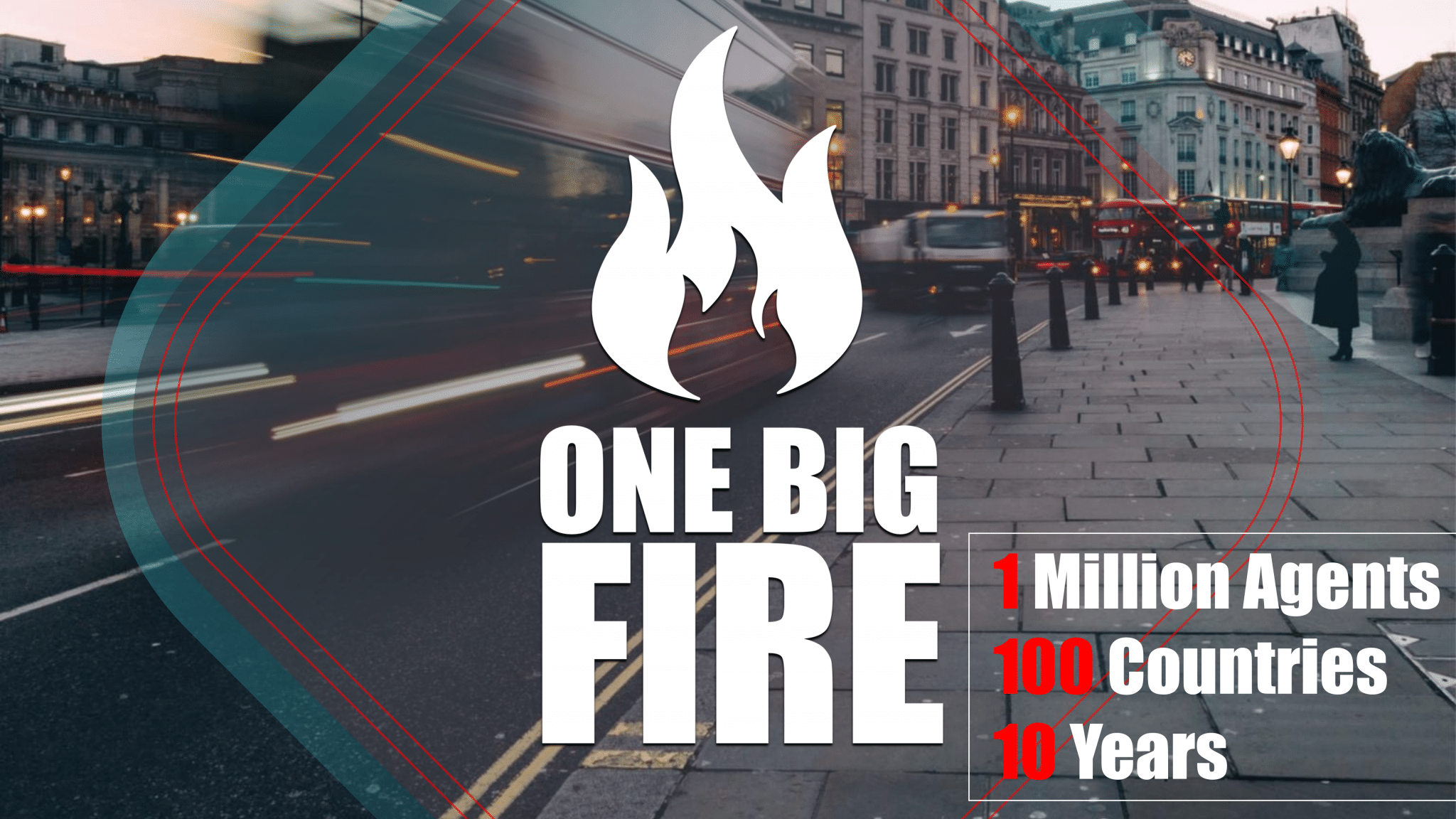 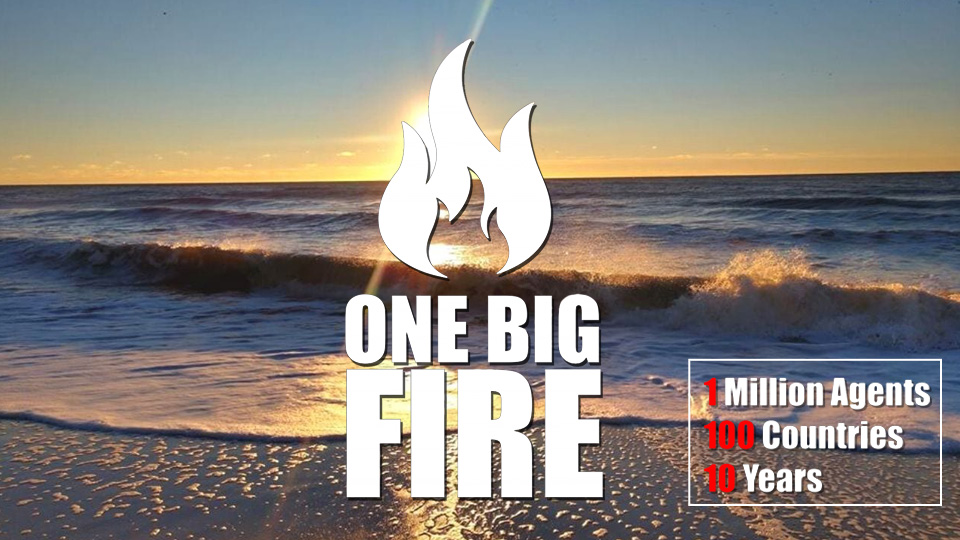 eXp Realty is founded
Inman Innovator Award Winner for Broker Owner
eXp World Holdings becomes publicly traded company
eXp Realty reaches 10,000 agent milestone; named to 2018 Glassdoor Best Places to Work
eXp Realty launches Agent Equity Program & ICON Agent Award
Featured in Swanepoel Trends Report
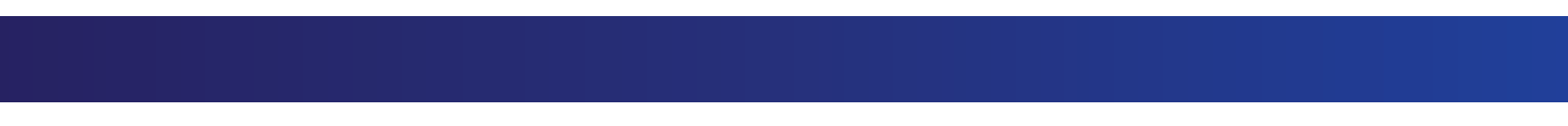 2009
2010
2011
2012
2013
2014
2015
2016
2017
2018
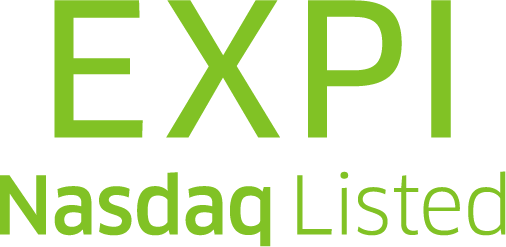 eXp Realty celebrates its first year and first 11 open states
eXp Realty launchesin Canada
eXp Realty triples agent count in a single year
Founder and CEO,Glenn Sanford, is recognized as one of the Top 100 Most Influential in Real Estate
eXp World Holdings joins Nasdaq; eXp Realty
open in all 50 states
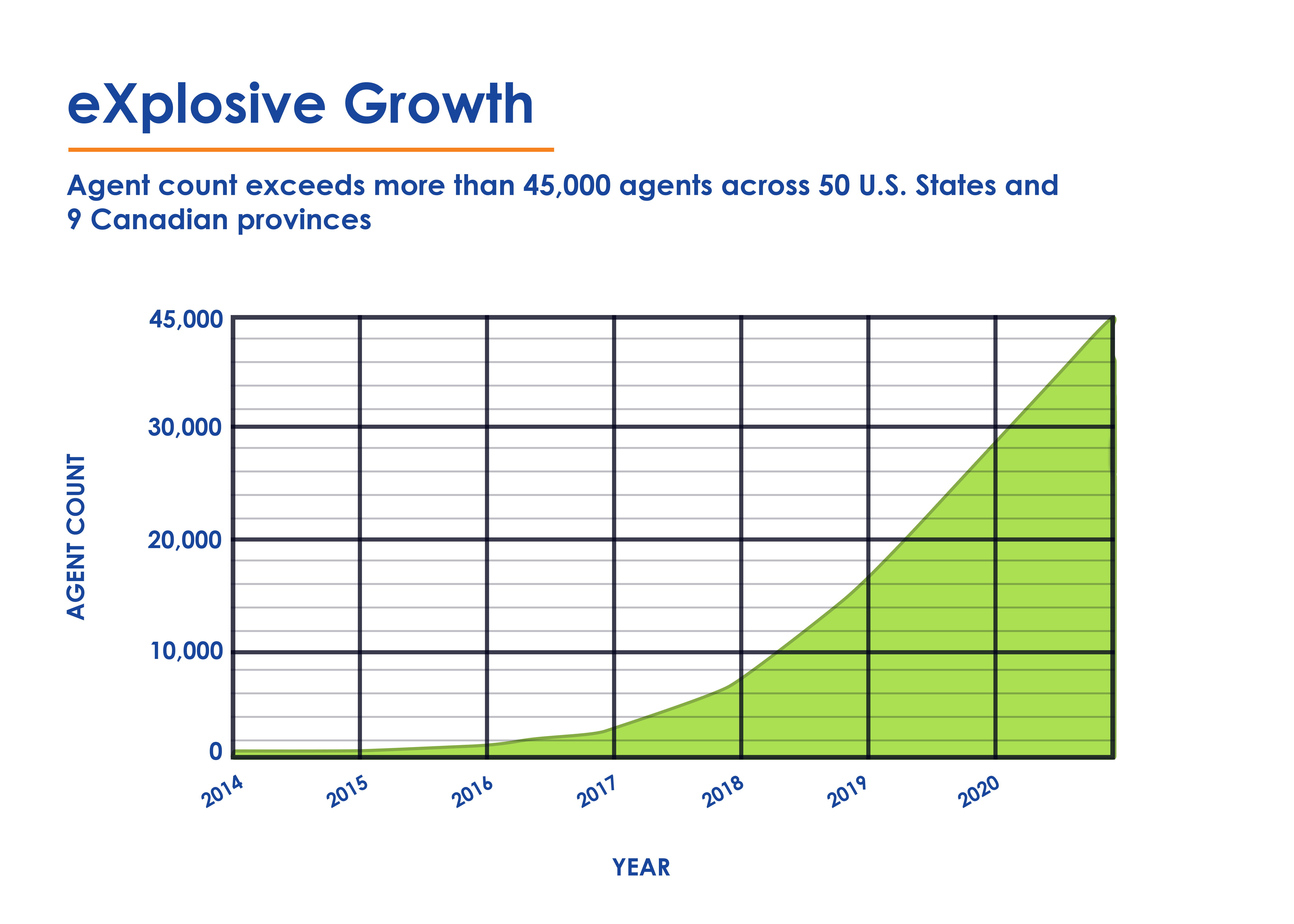 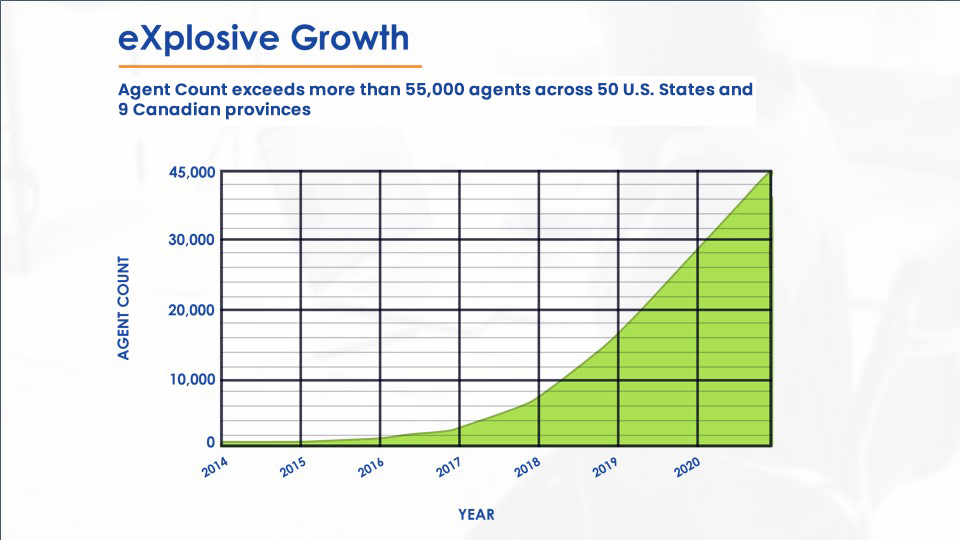 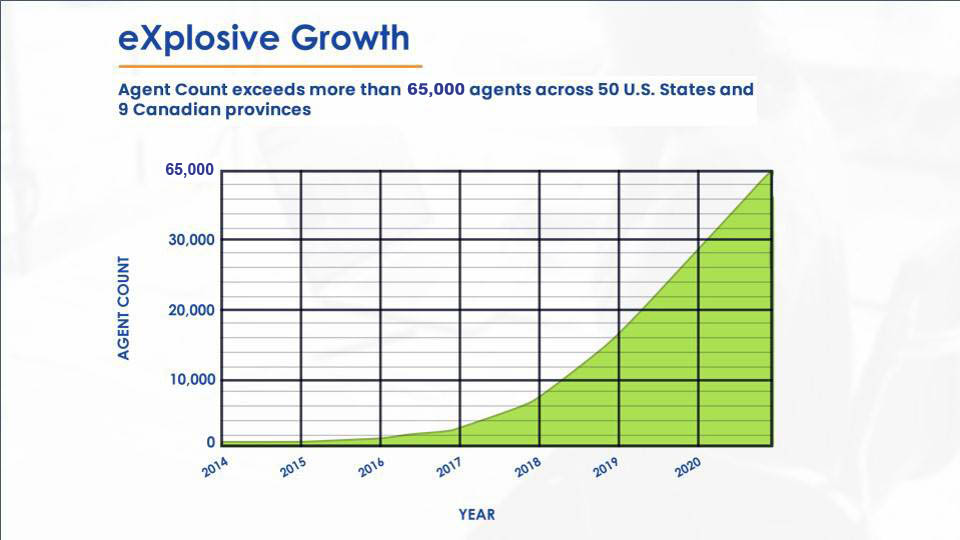 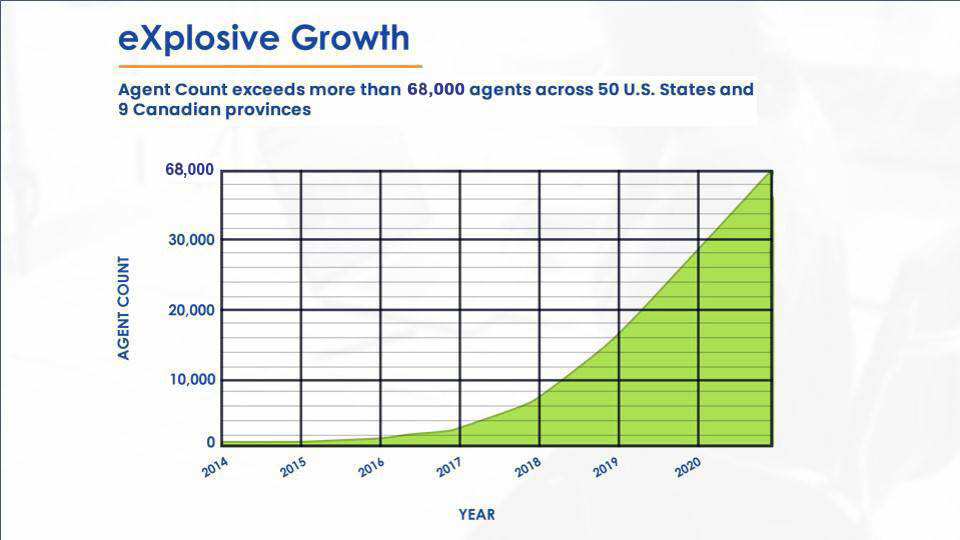 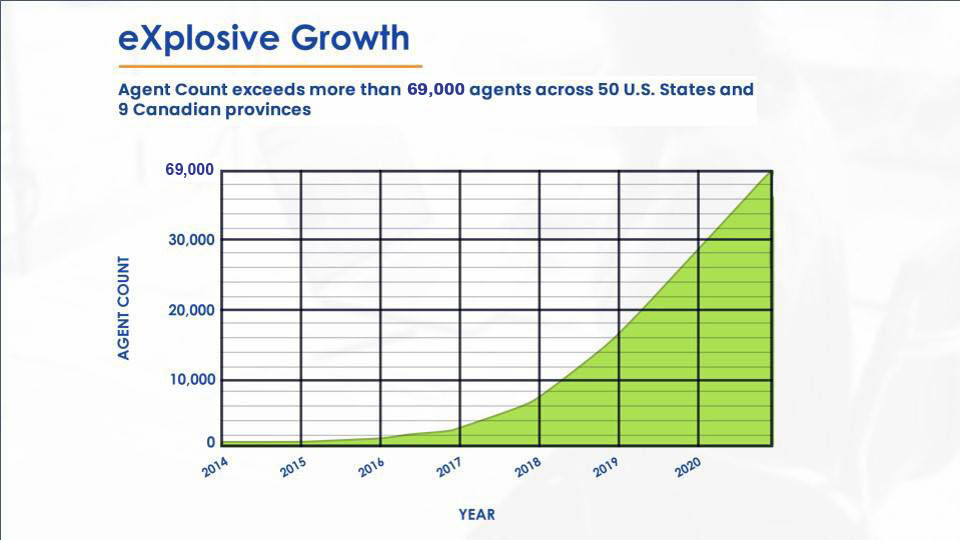 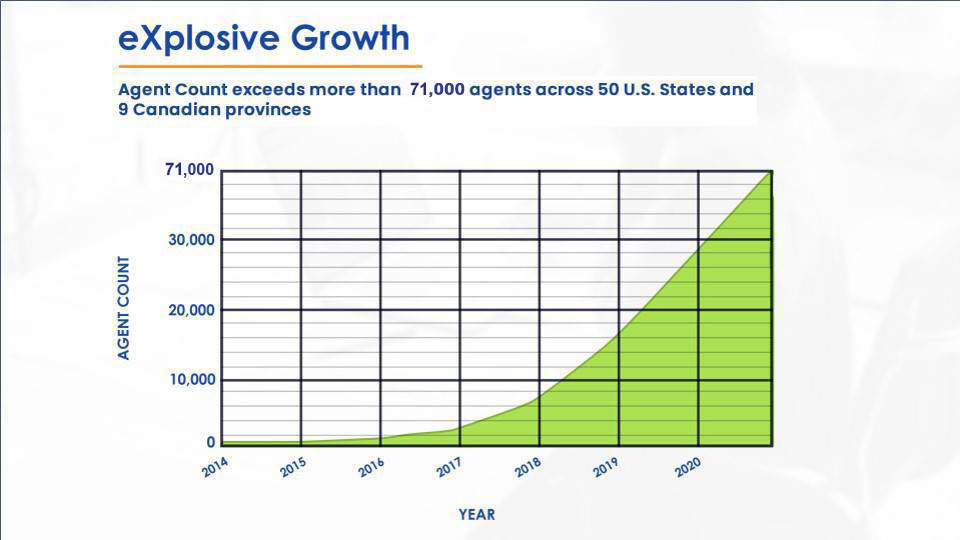 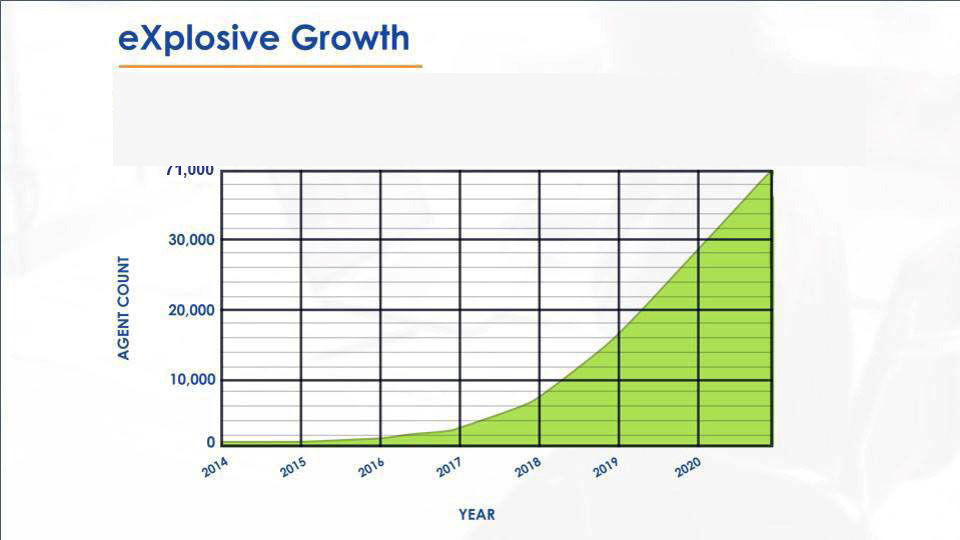 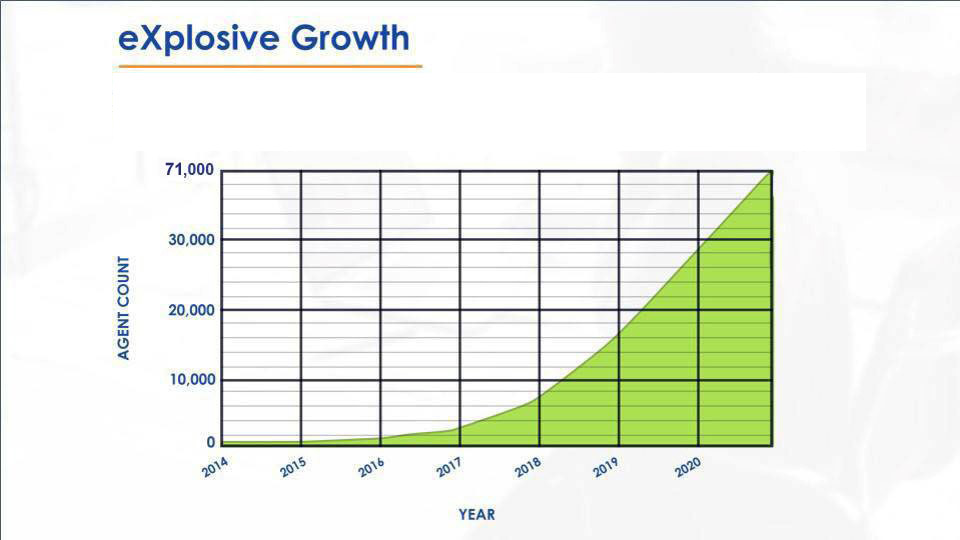 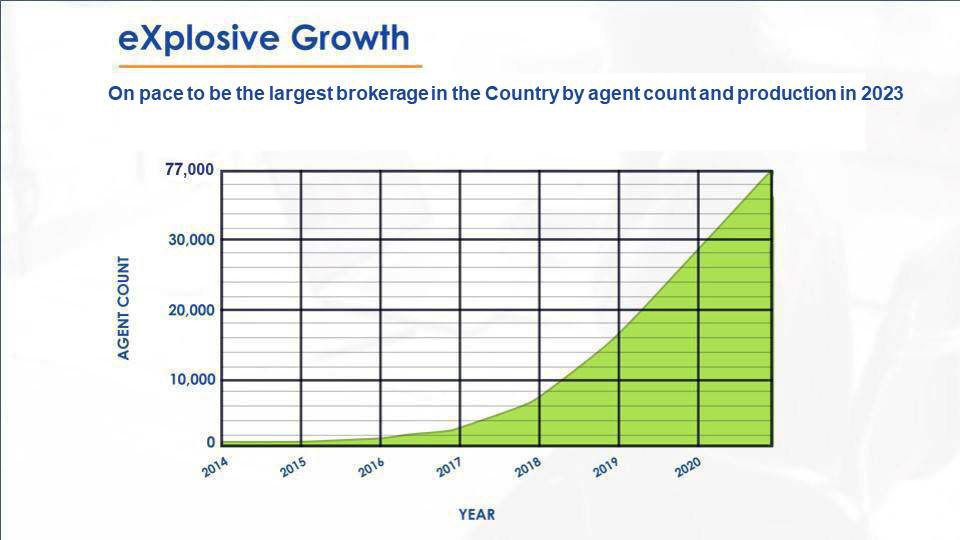 On pace to be the largest brokerage in the Country by agent count and production in 2023
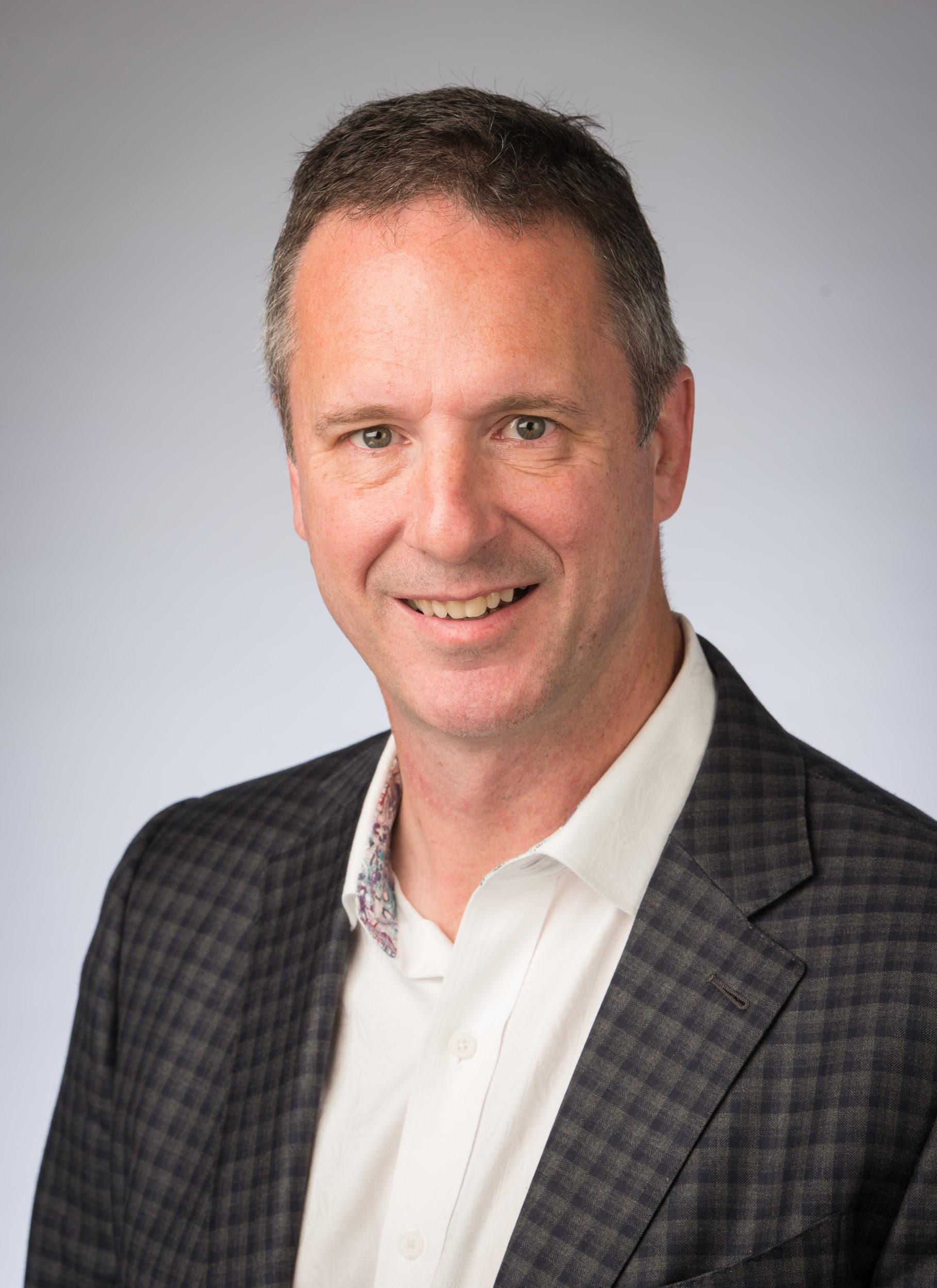 Founder and CEO
Glenn Sanford had important roles at Internet start-ups before launching a real estate career in 2002.
In his fourth year in real estate with a major national franchisor, his team closed more than $60 million in real estate by connecting with consumers online.
Glenn believed that agents and brokers do the heavy lifting in real estate and deserve benefits of being a shareholder and income based on the level of their contribution.
In 2009, Glenn founded the first cloud-based brokerage — eXp Realty.
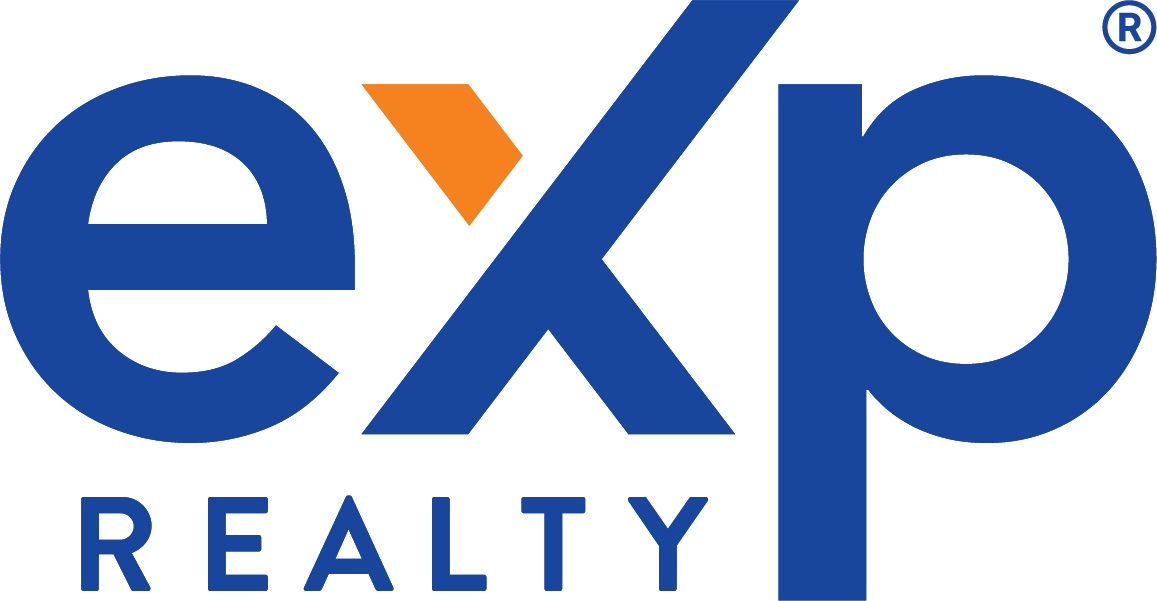 “The Amazon of Real Estate”  ~  Forbes
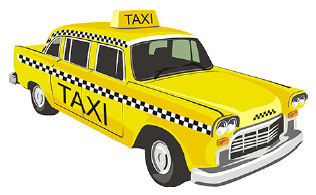 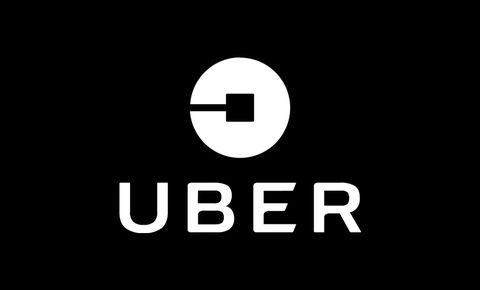 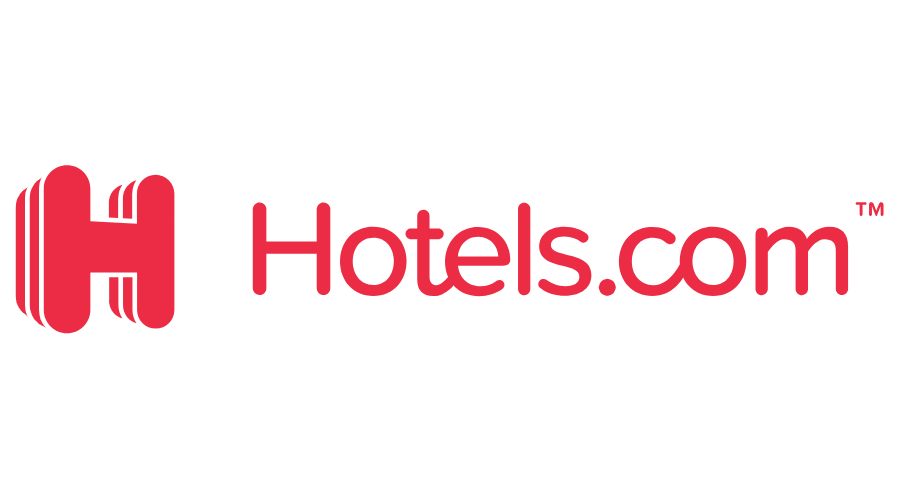 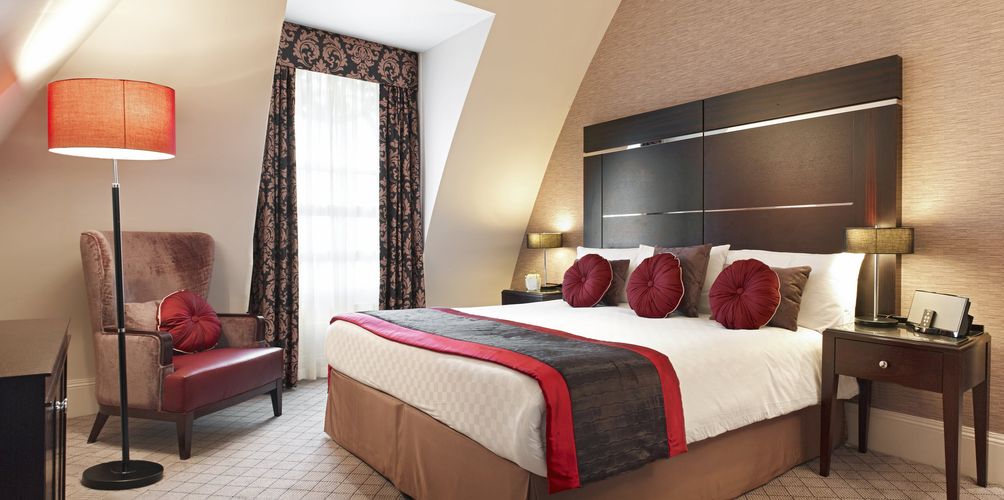 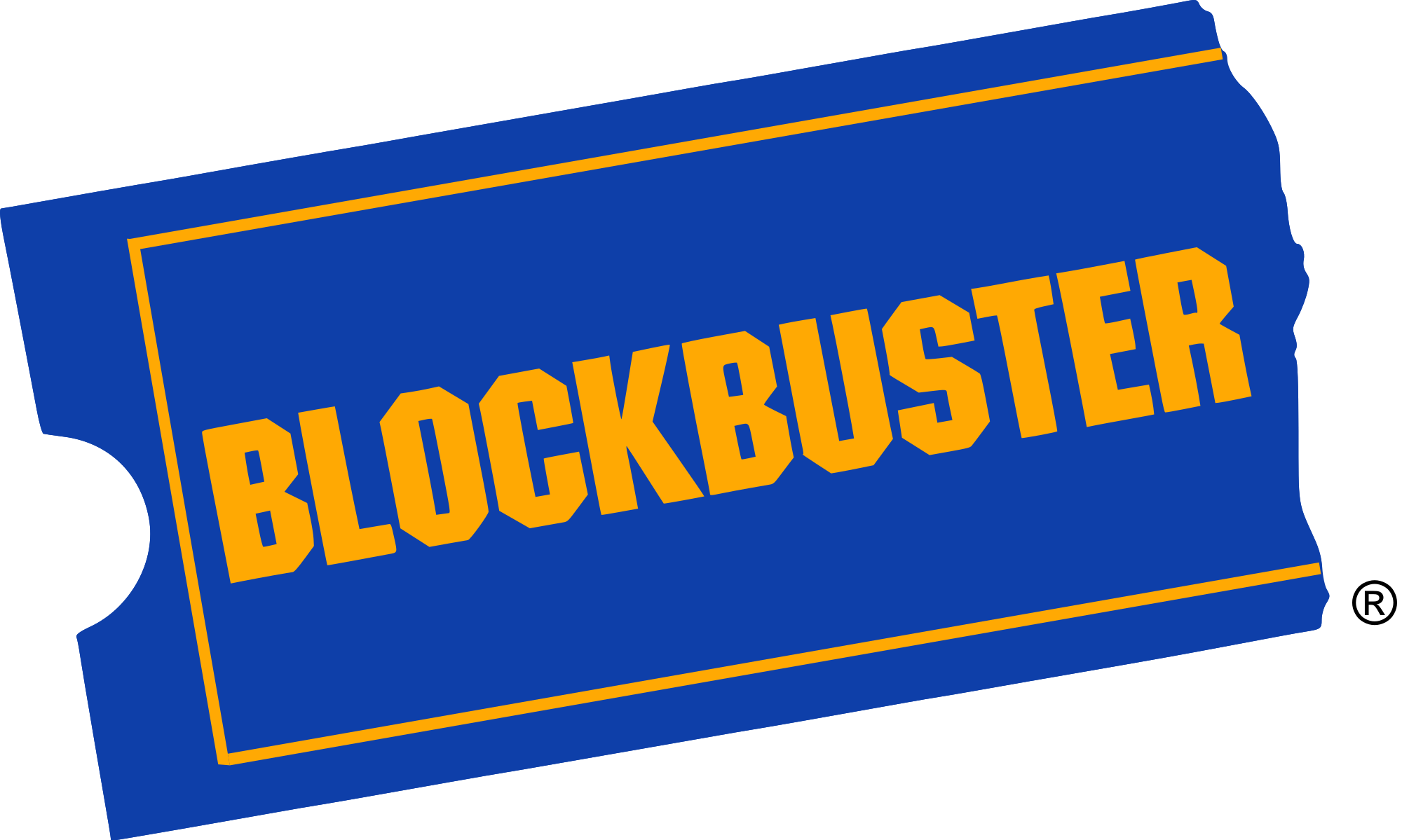 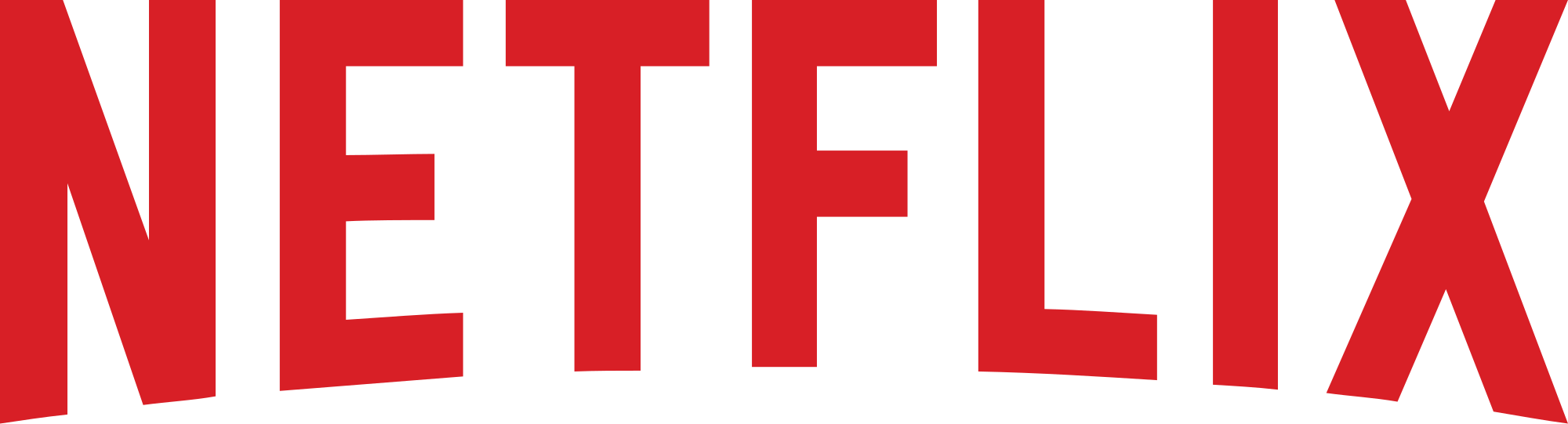 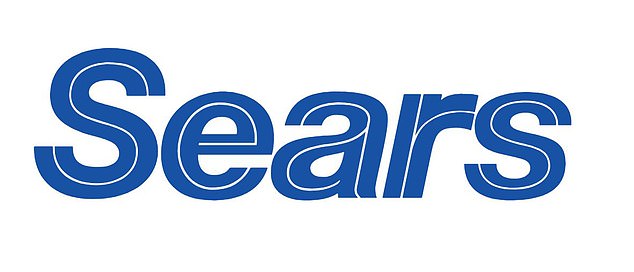 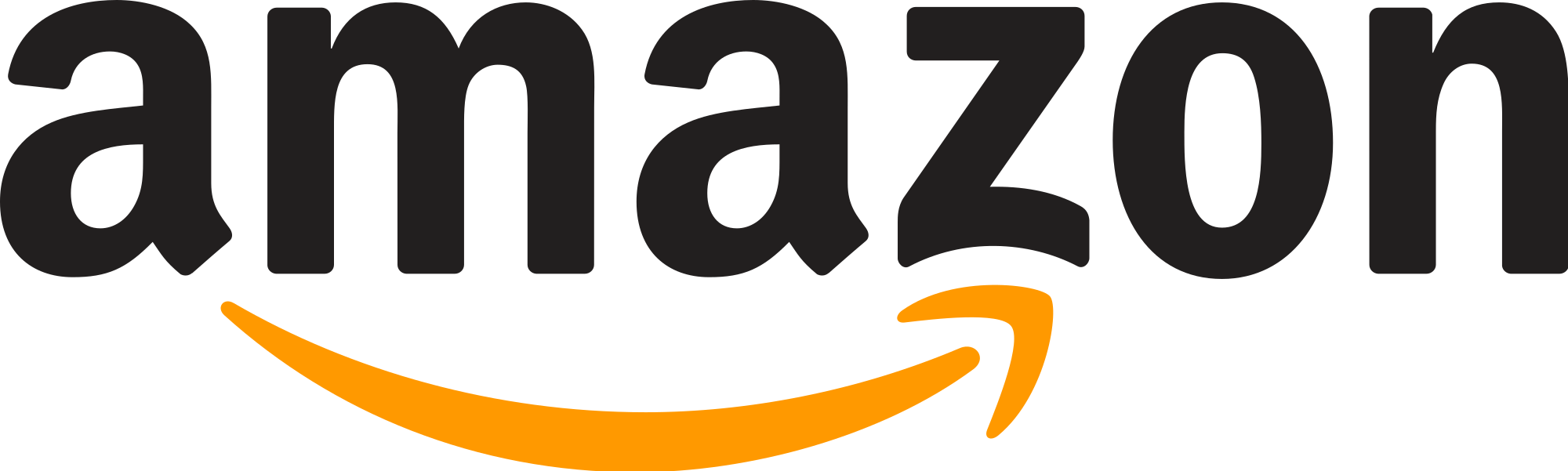 Old Fashionedreal estate brokerages
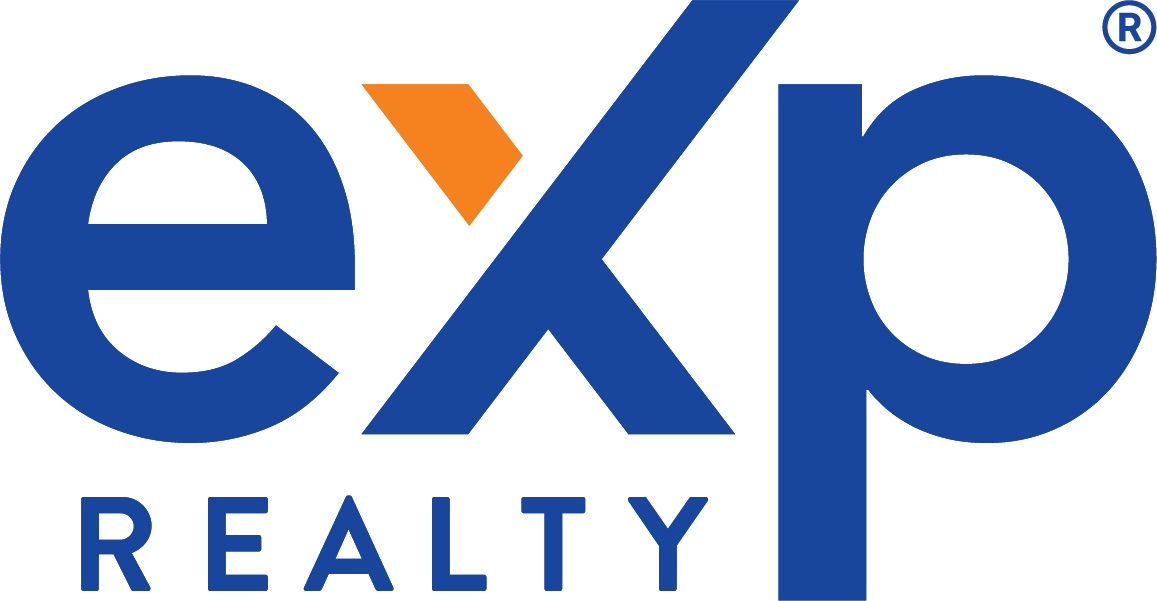 OLD MODEL
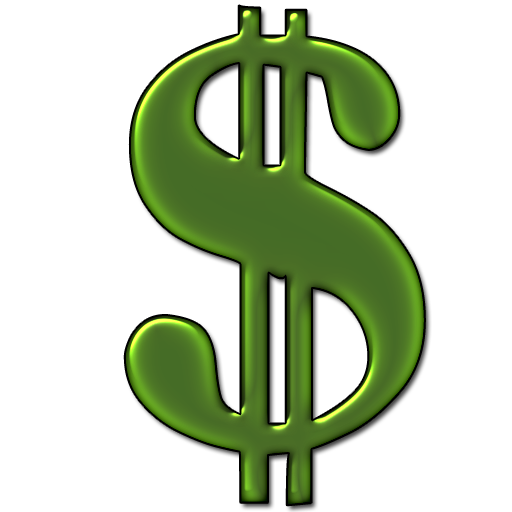 BROKER DRIVEN
OLD MODEL
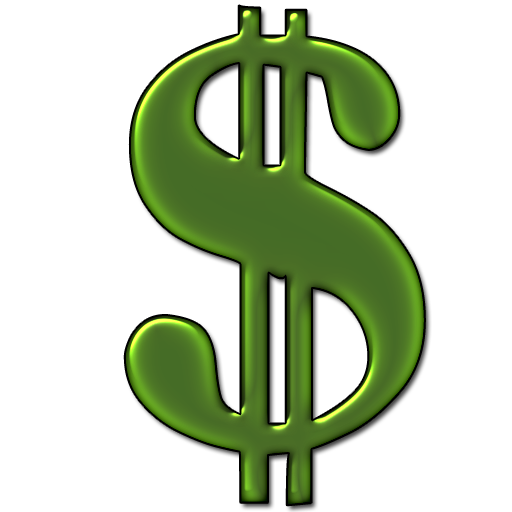 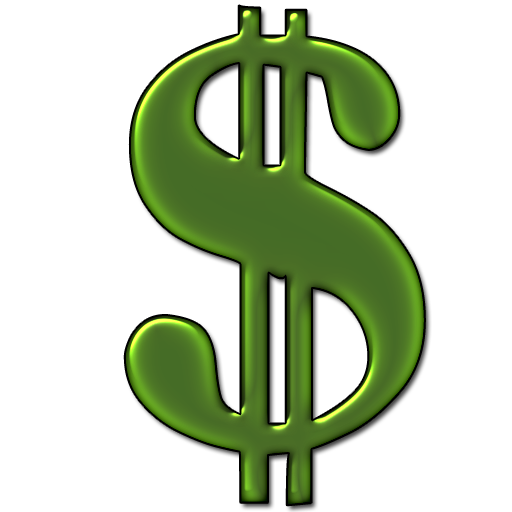 BROKER DRIVEN
OLD MODEL
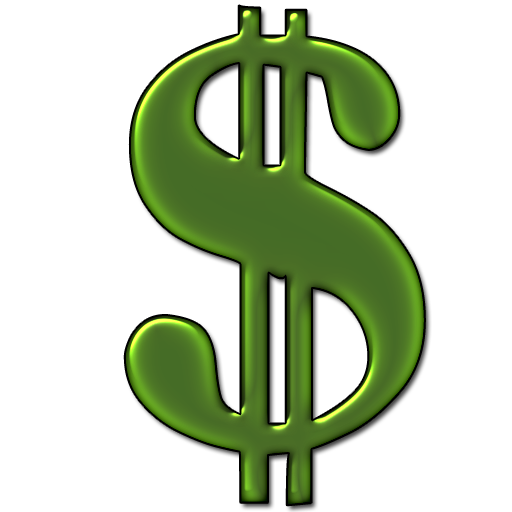 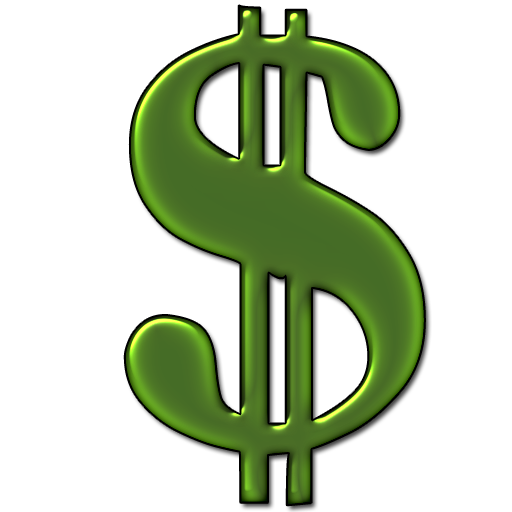 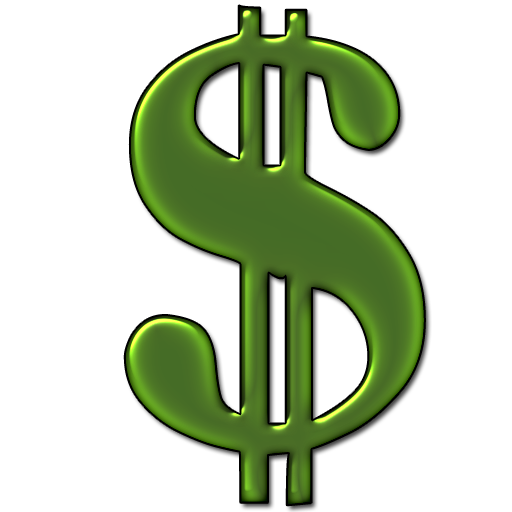 BROKER DRIVEN
OLD MODEL
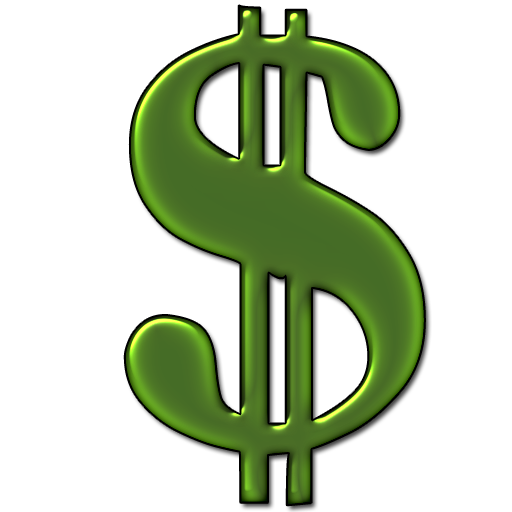 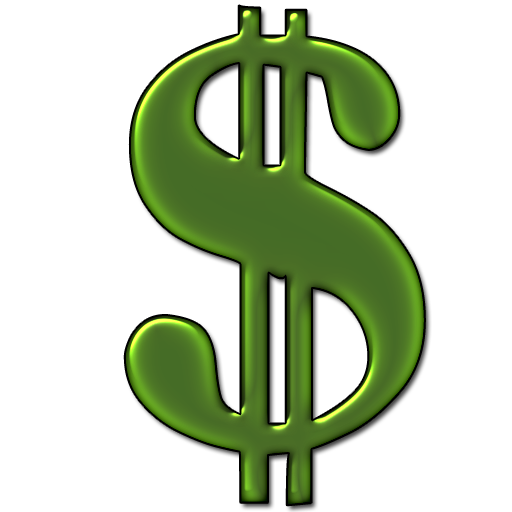 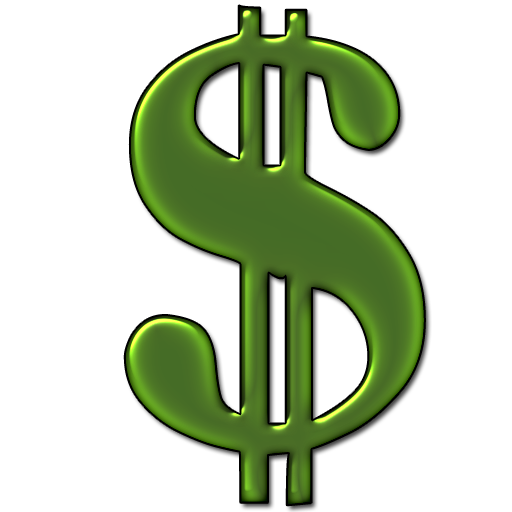 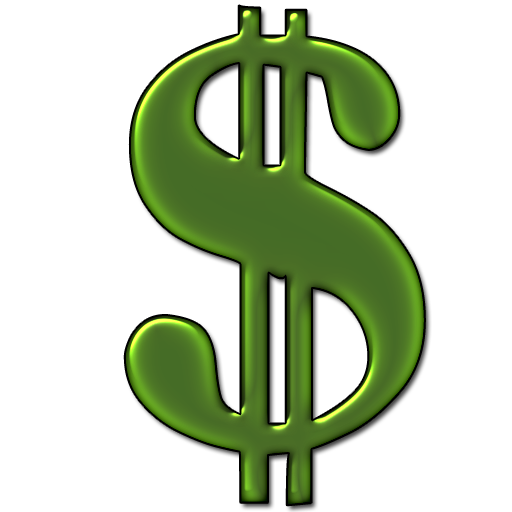 BROKER DRIVEN
OLD MODEL
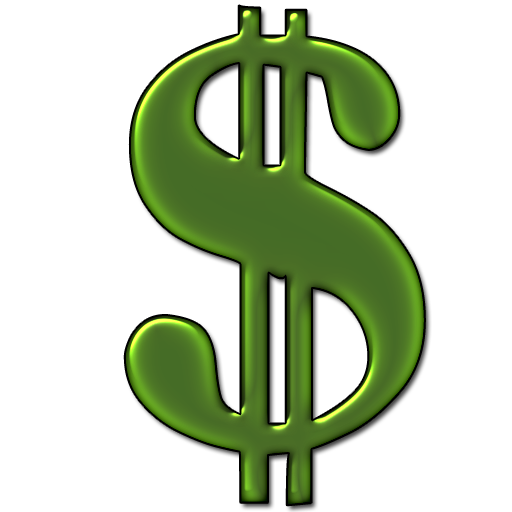 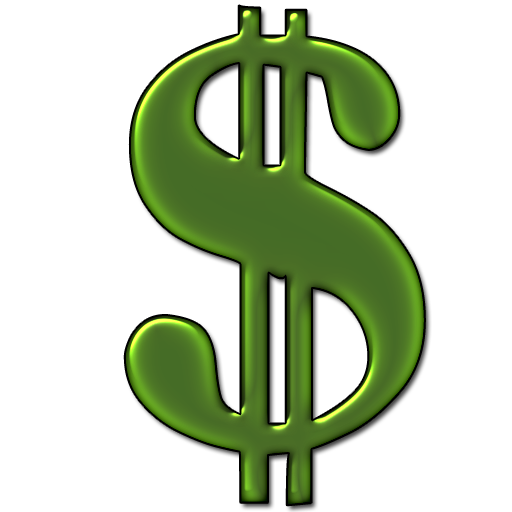 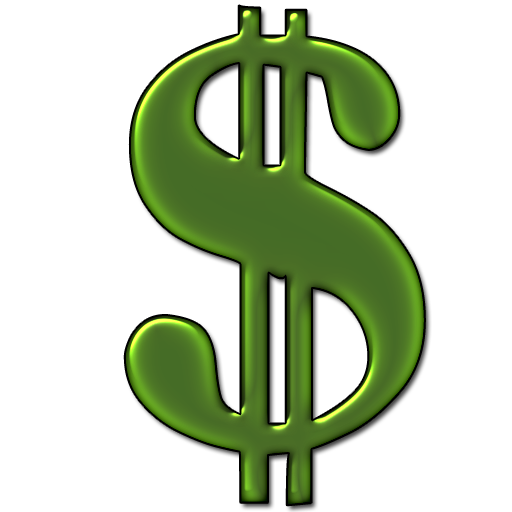 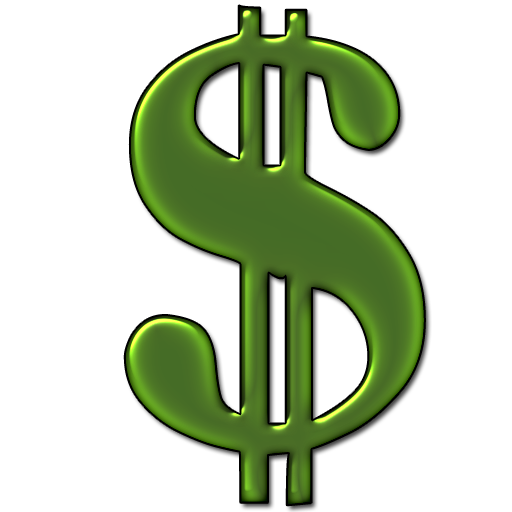 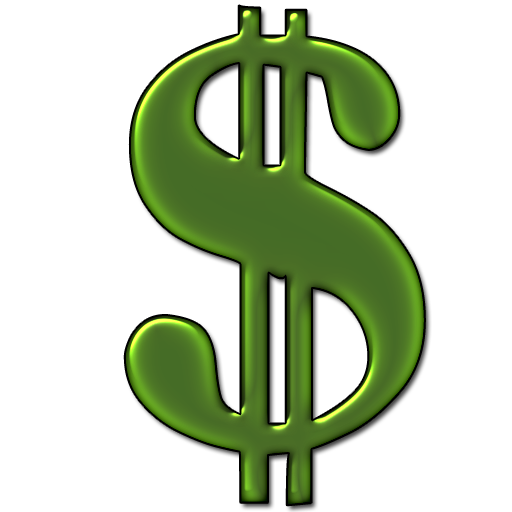 BROKER DRIVEN
OLD MODEL
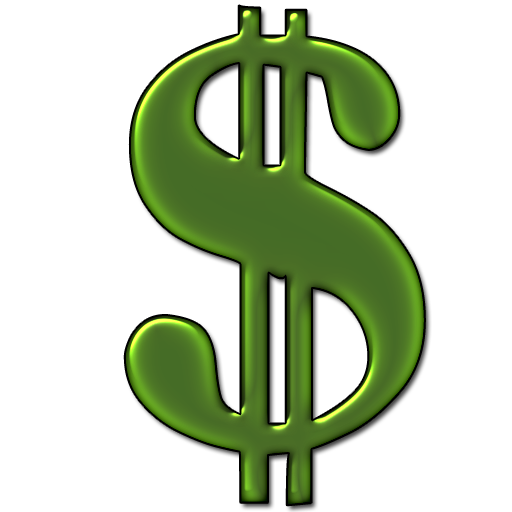 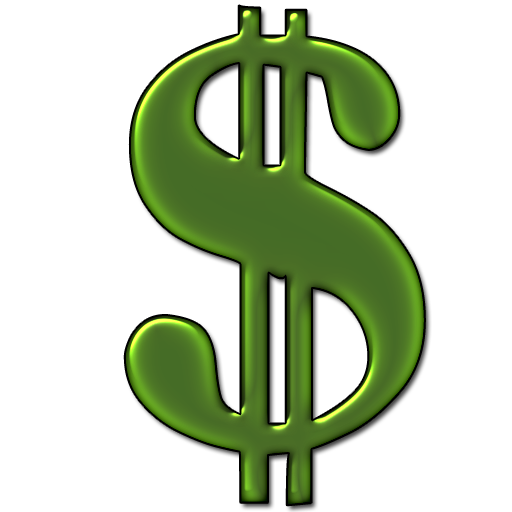 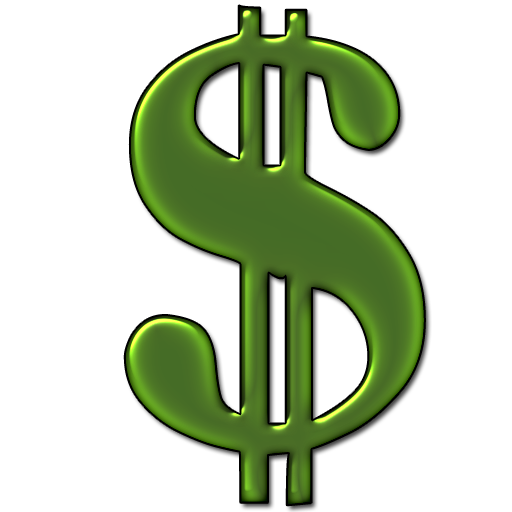 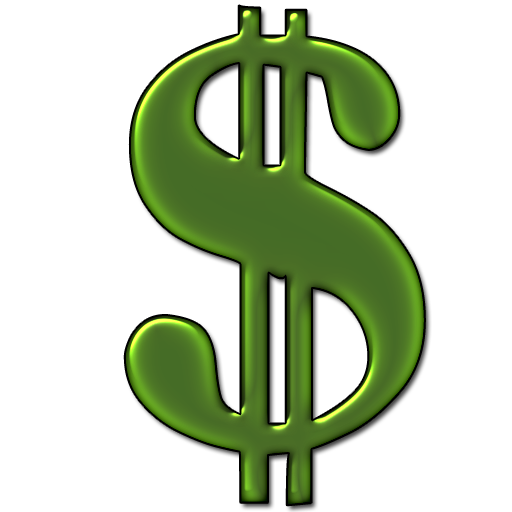 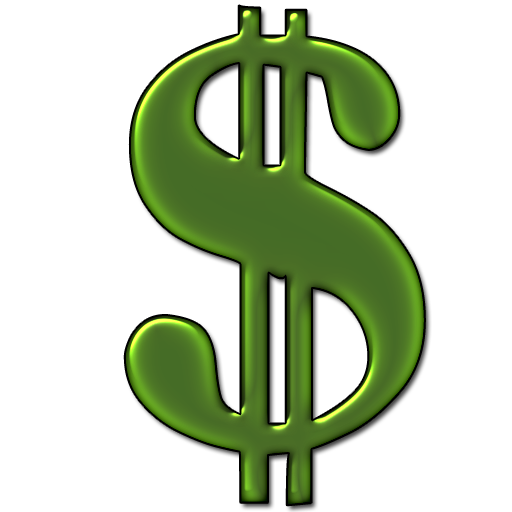 BROKER DRIVEN
NEW MODEL
OLD MODEL
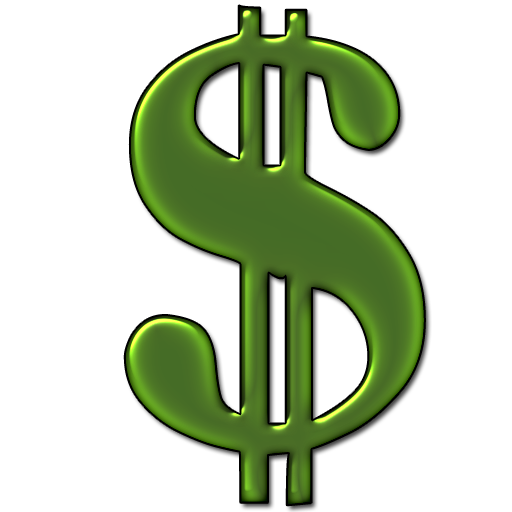 NOT A Franchise
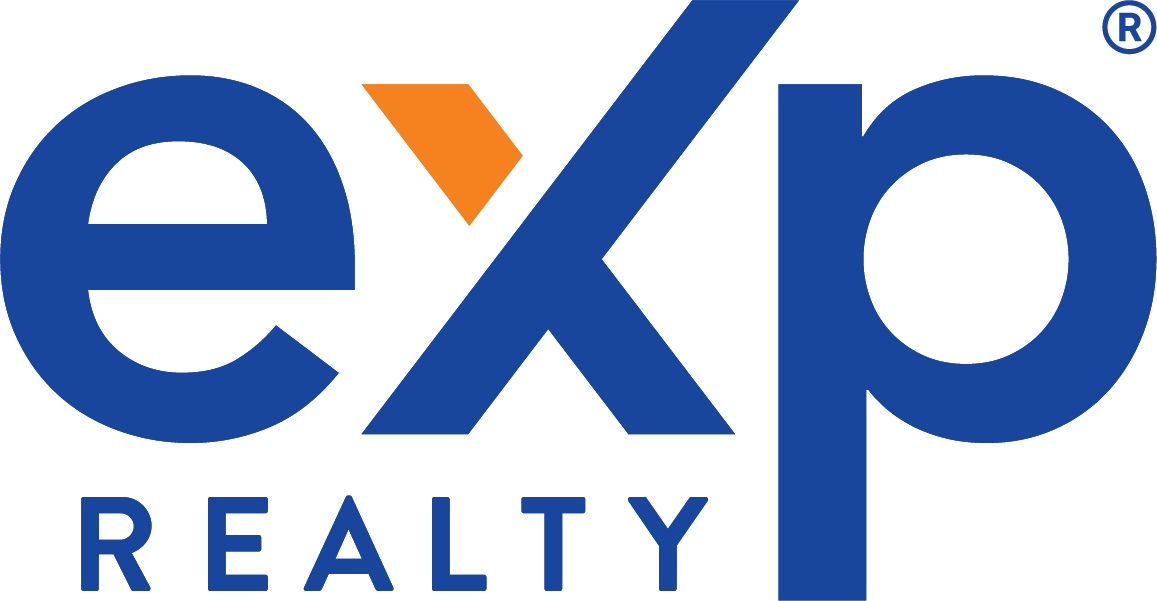 BROKER DRIVEN
AGENT DRIVEN
NEW MODEL
OLD MODEL
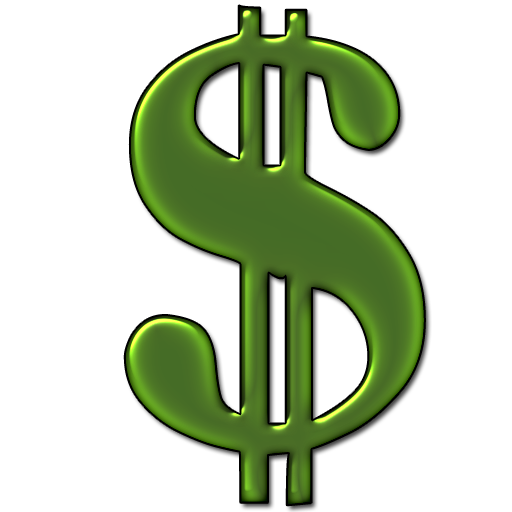 One Agent-Owned Brokerage
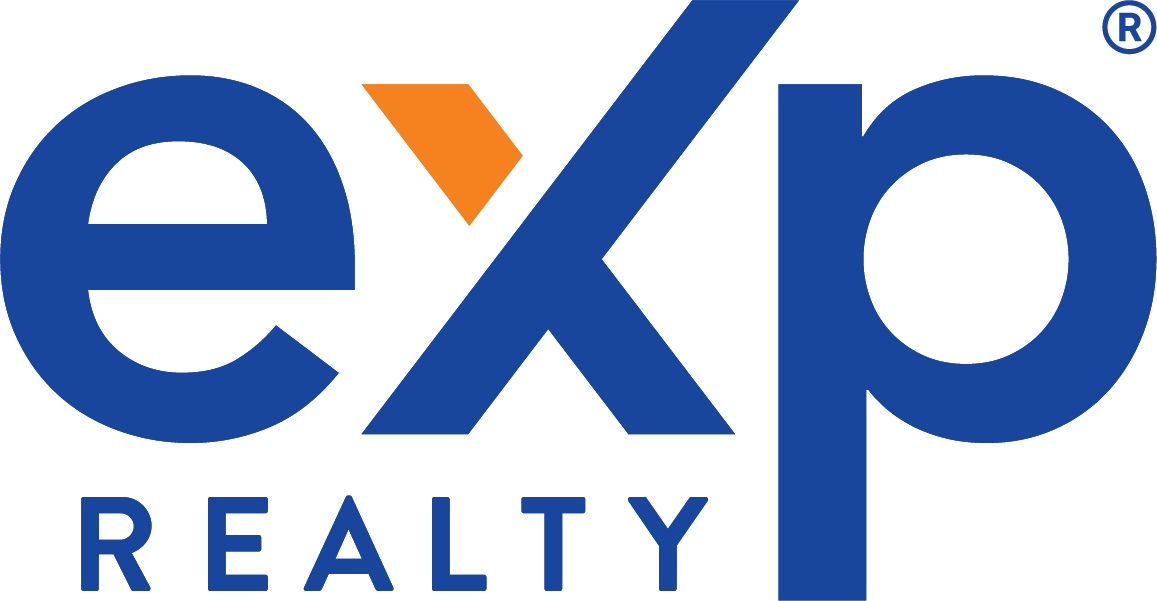 AGENT DRIVEN
BROKER DRIVEN
NEW MODEL
OLD MODEL
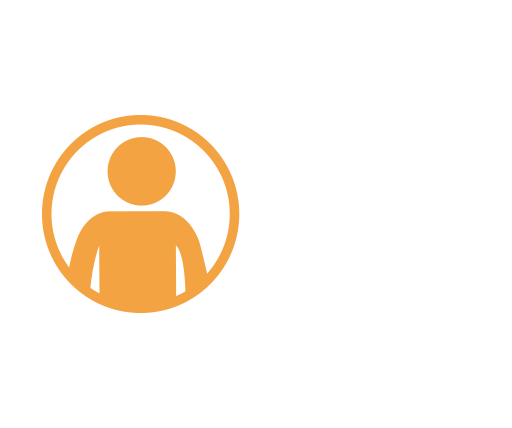 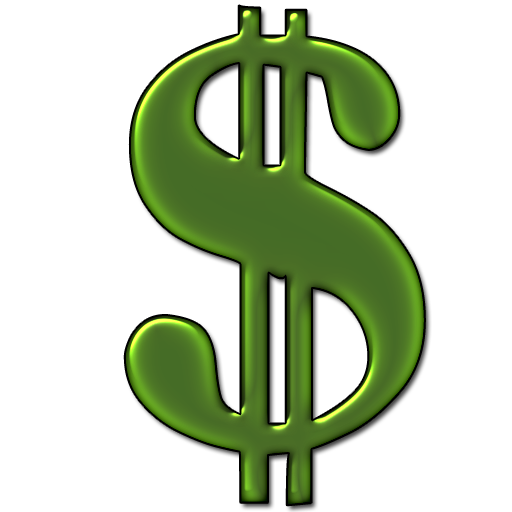 Agents
Company Support
Agents Receive 50% of eXp Revenue
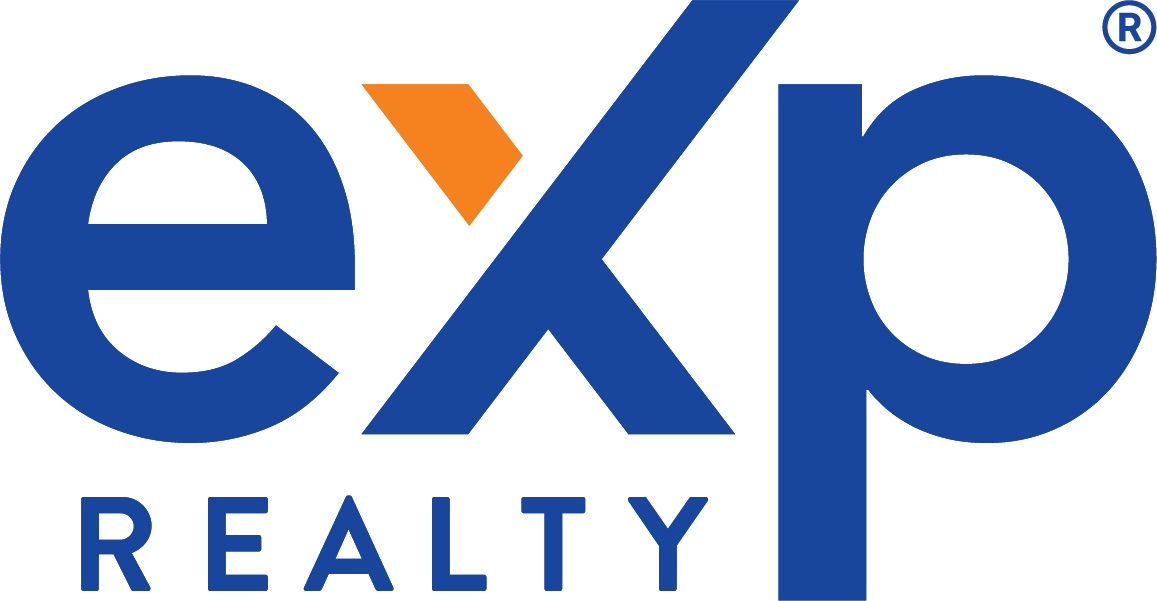 BROKER DRIVEN
AGENT DRIVEN
One Brokerage, Not a Franchise
eXp Realty is one international company changing the industry
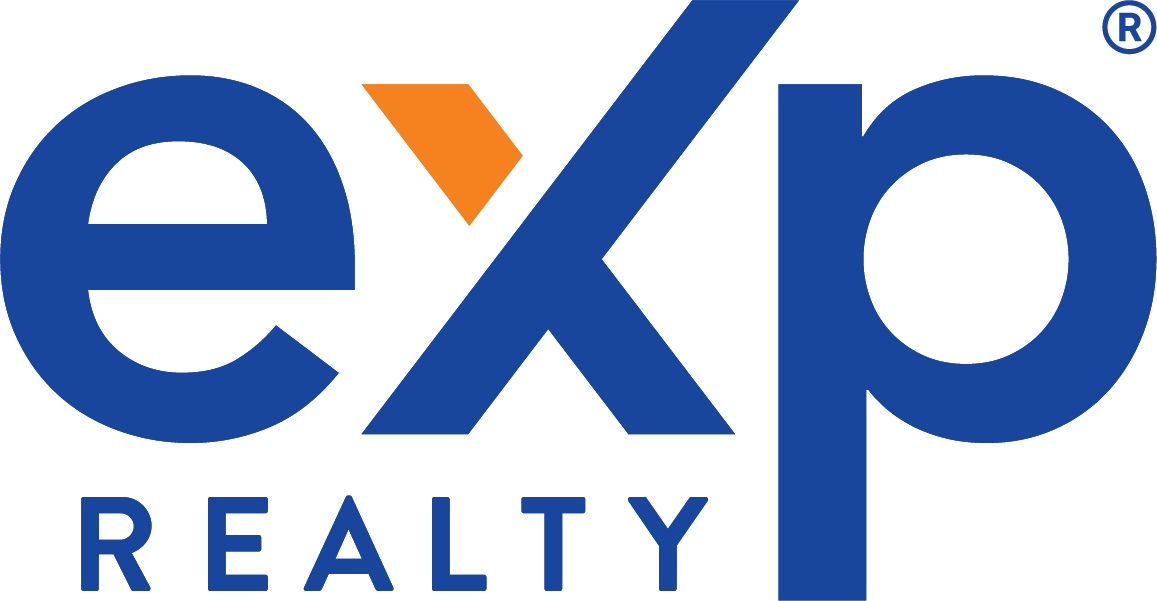 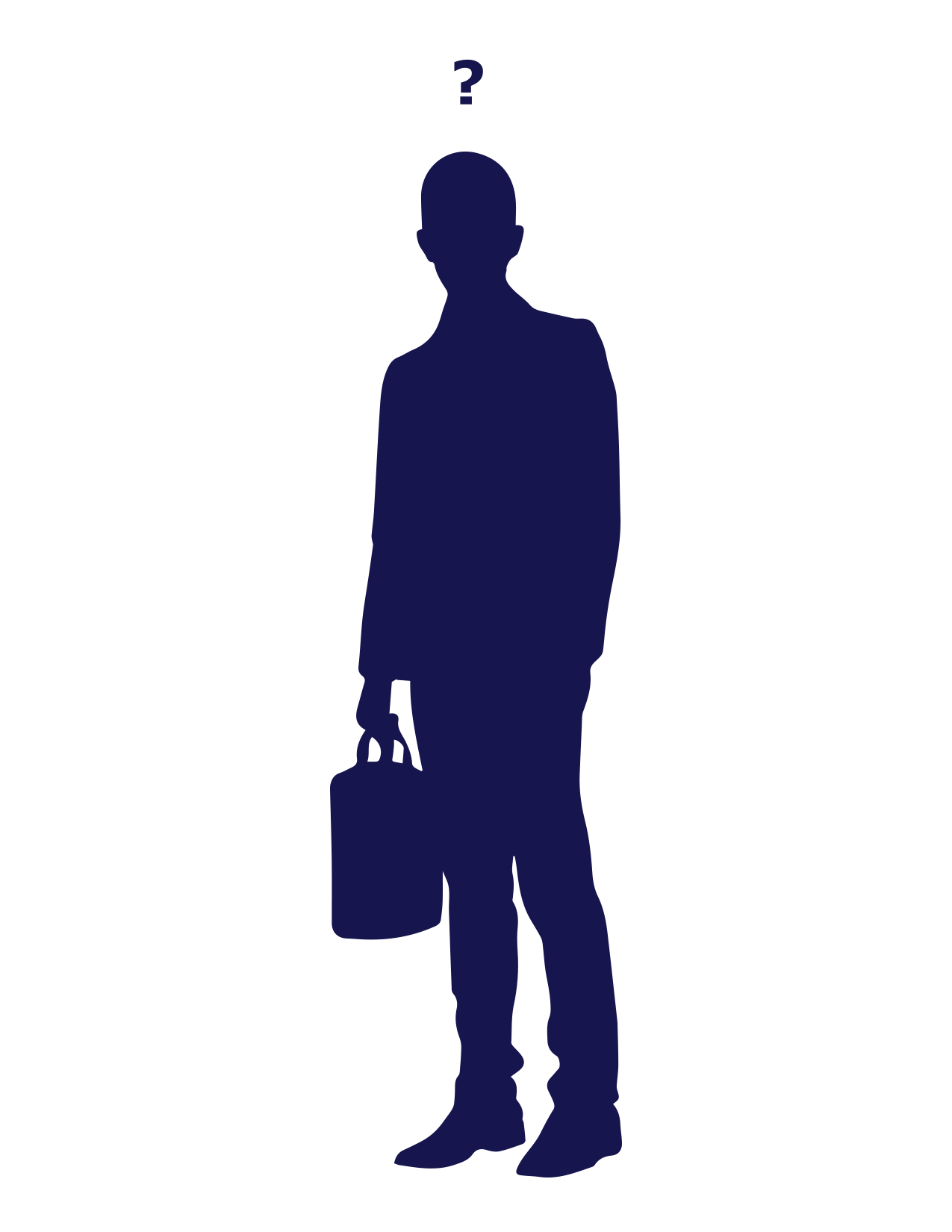 Typical Franchise
Cloud Campus Environment
No Desk Fees and Work From Anywhere

Live Training
50+ Hours Weekly Online Training
Real-time Support
Specialized Support Teams Ready to Help

International Collaboration
Expansive Referral Networks and Education

Powerful Equity Opportunities
Revenue Share and Stock Equity Programs
Costly Overhead
Franchise and Desk Fees

Locally Confined
Smaller Referral Network

Inconsistent Growth Incentives
Minimal Opportunities for Ownership

Limited Technology & Support
Few Tools and Support Resources
International Collaboration
Interact and learn from other top professionals in the company
Build teams across states and provinces with one nationwide cap
Host and participate in daily, live online gatherings
Benefit from a powerful referral network
Share best practices among peers
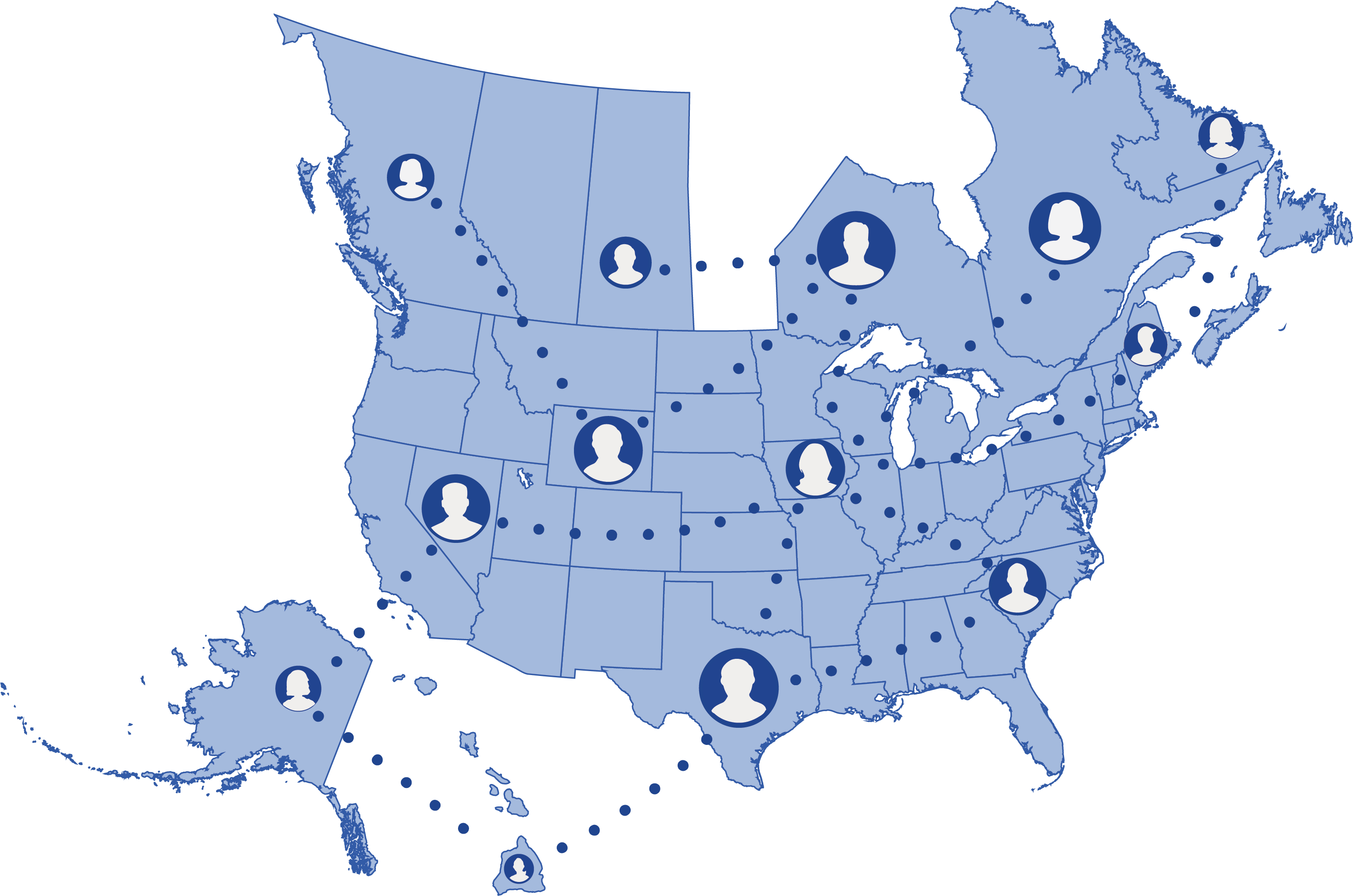 Our Business Model
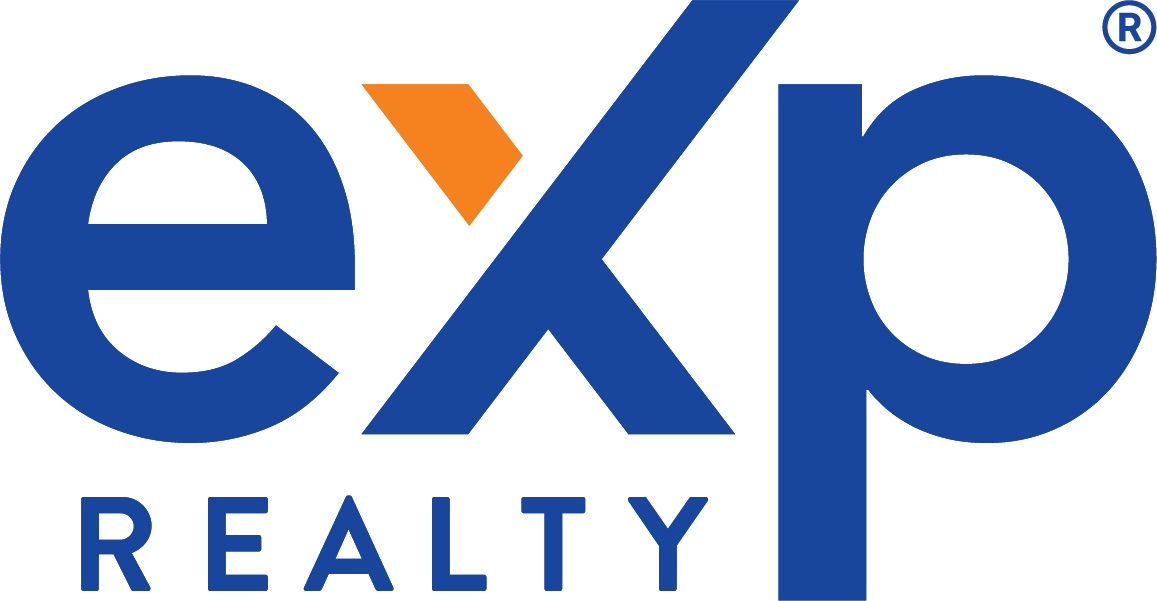 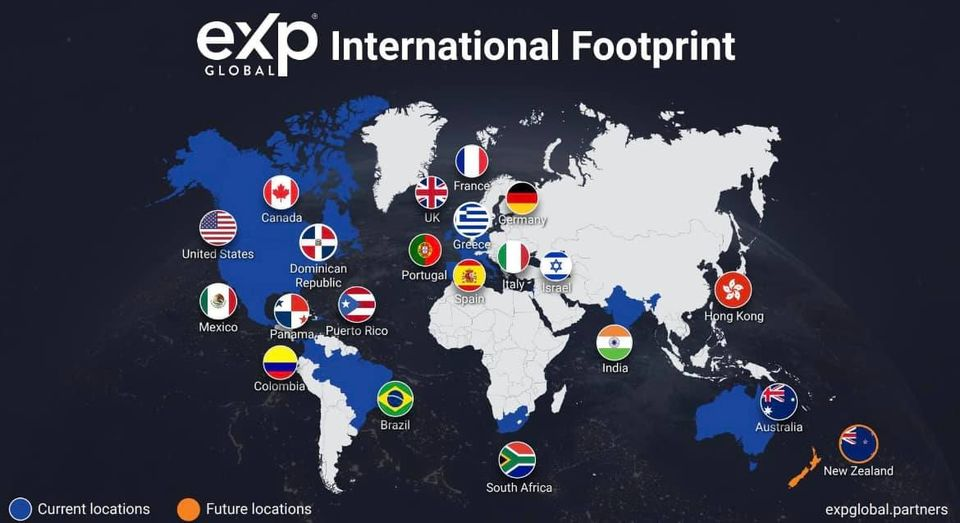 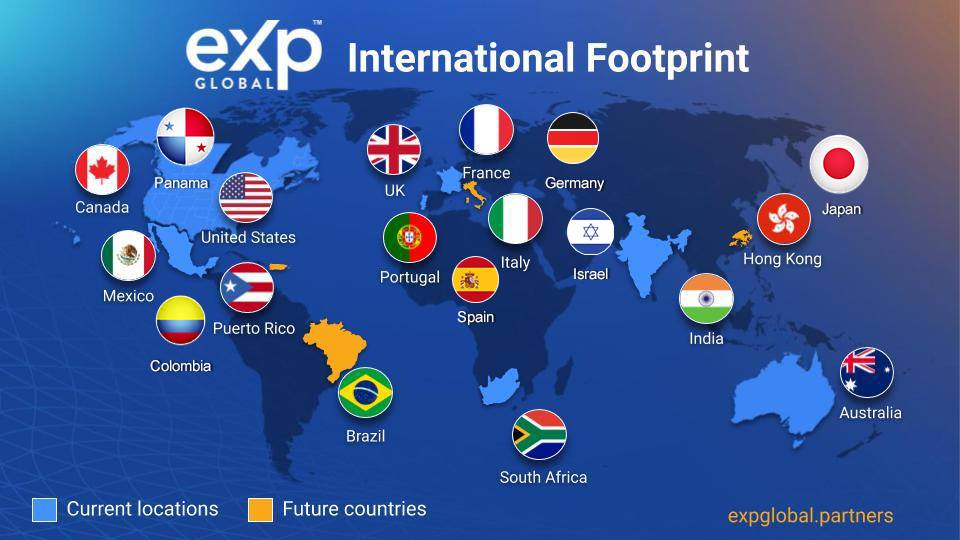 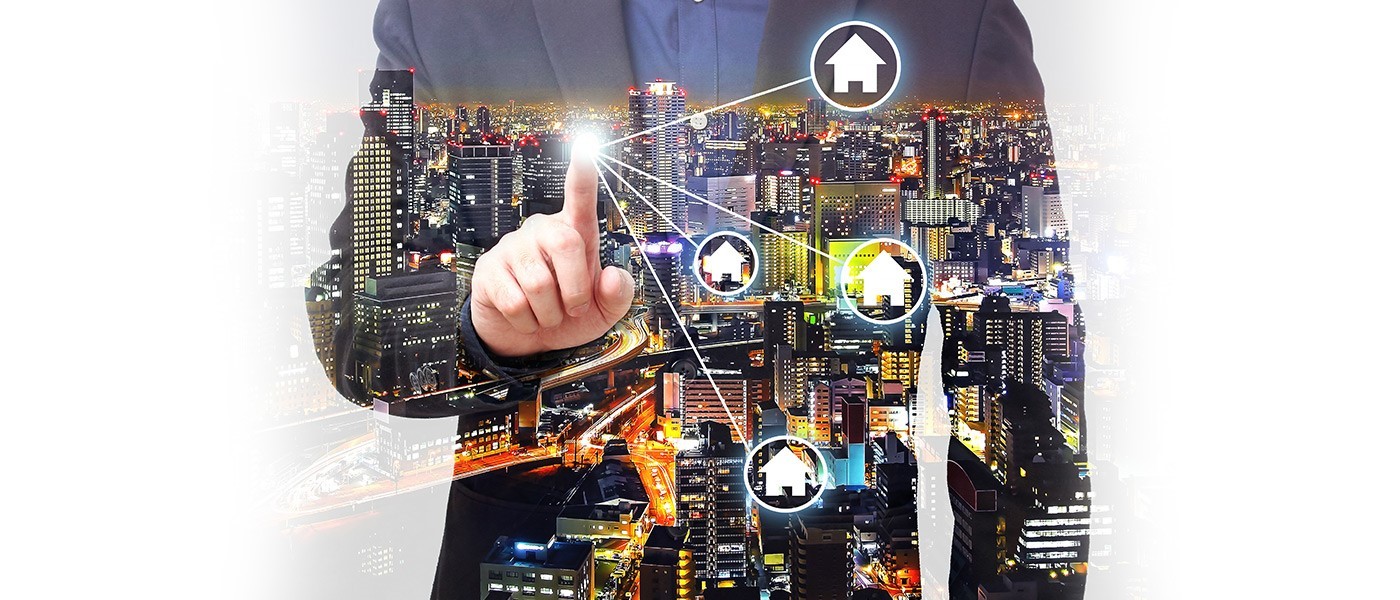 6 Major Disruptors
How we help agents sell a lot more homes
Industry Leading Technology & Lead Generation
Affordable Health Care
Ownership 
Unparalleled Revenue Share
Exit Strategy for Agents
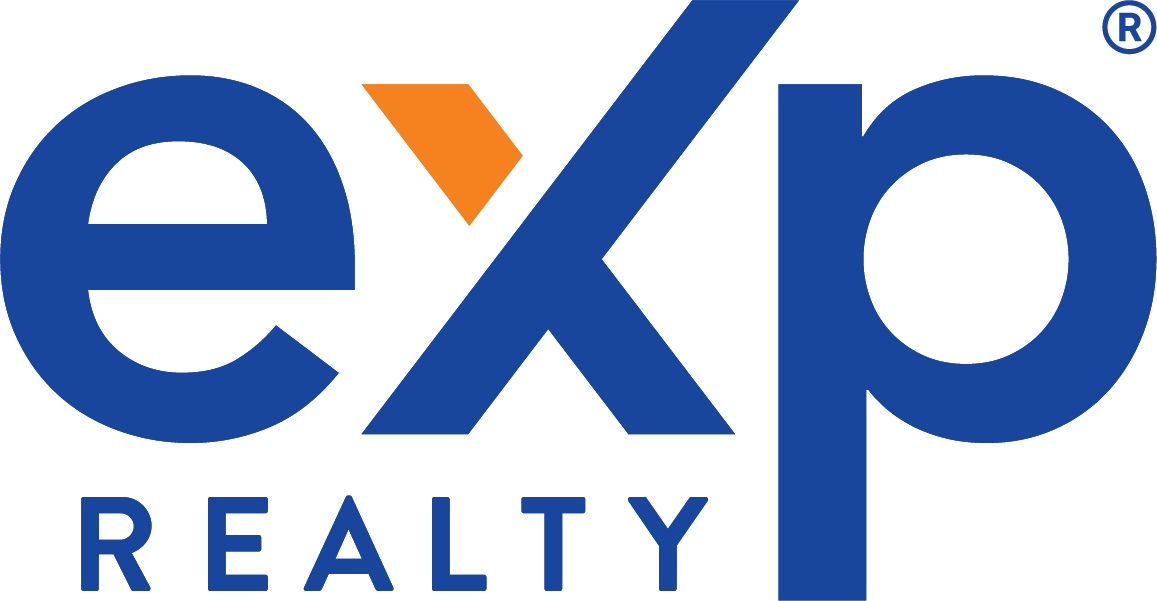 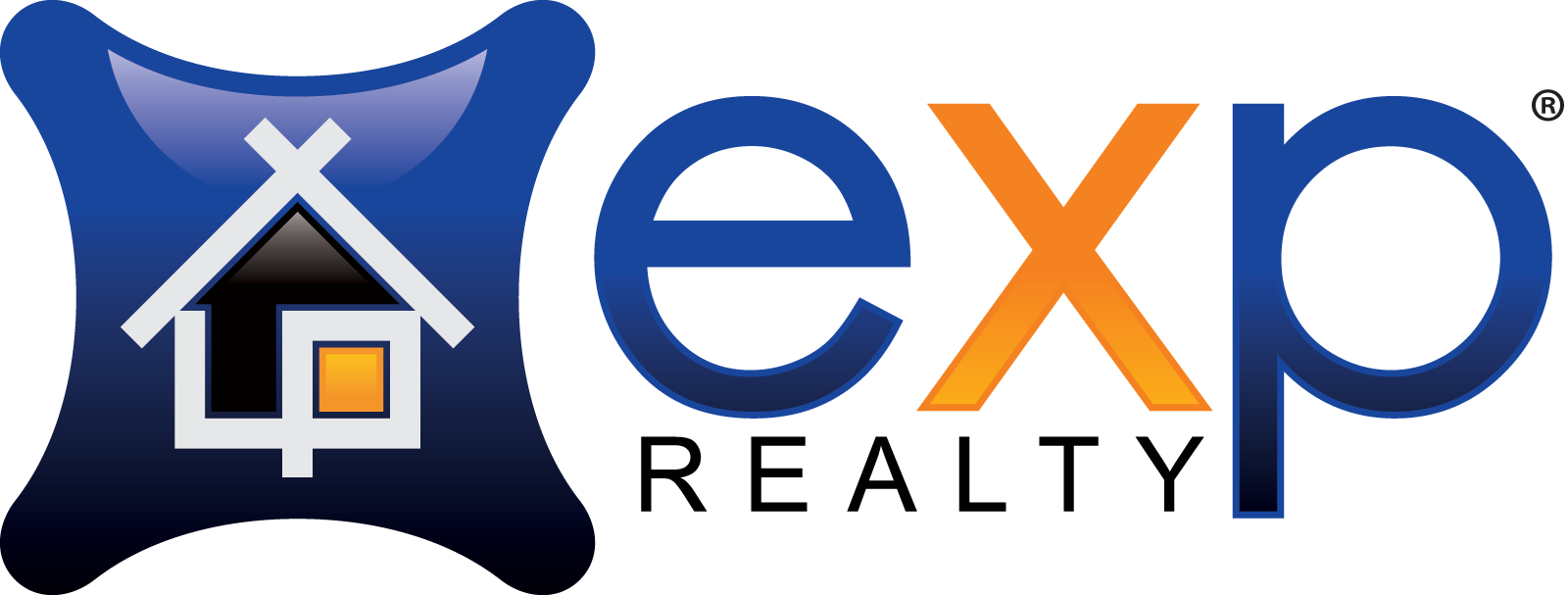 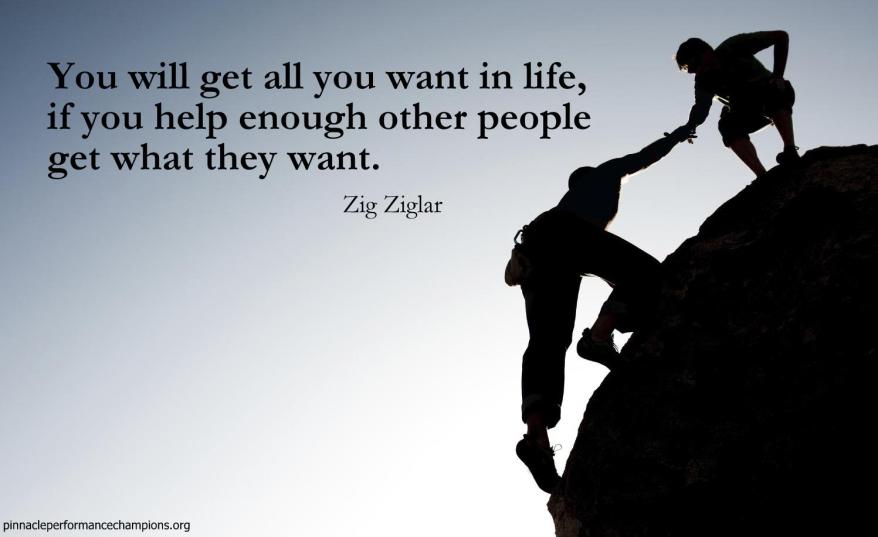 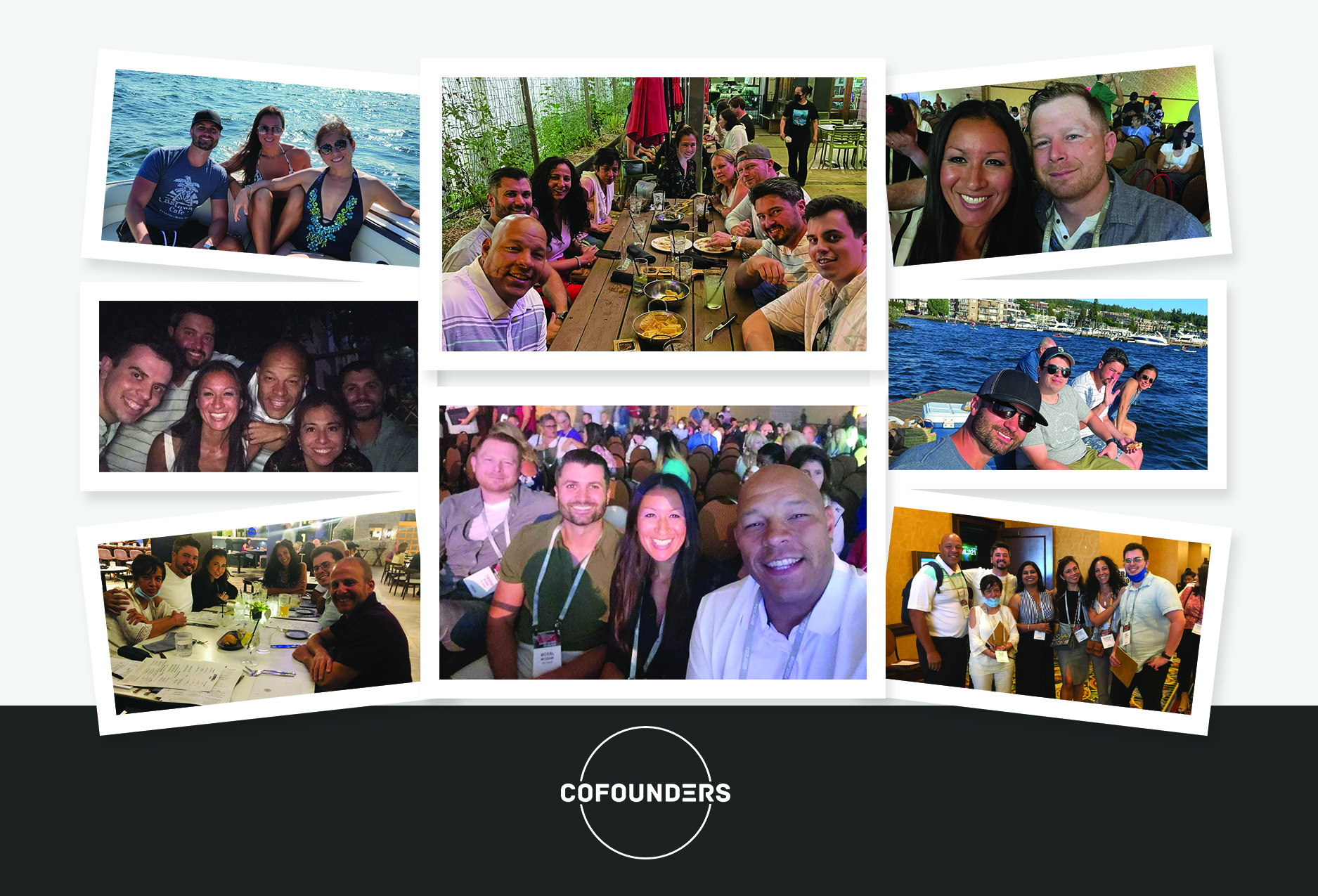 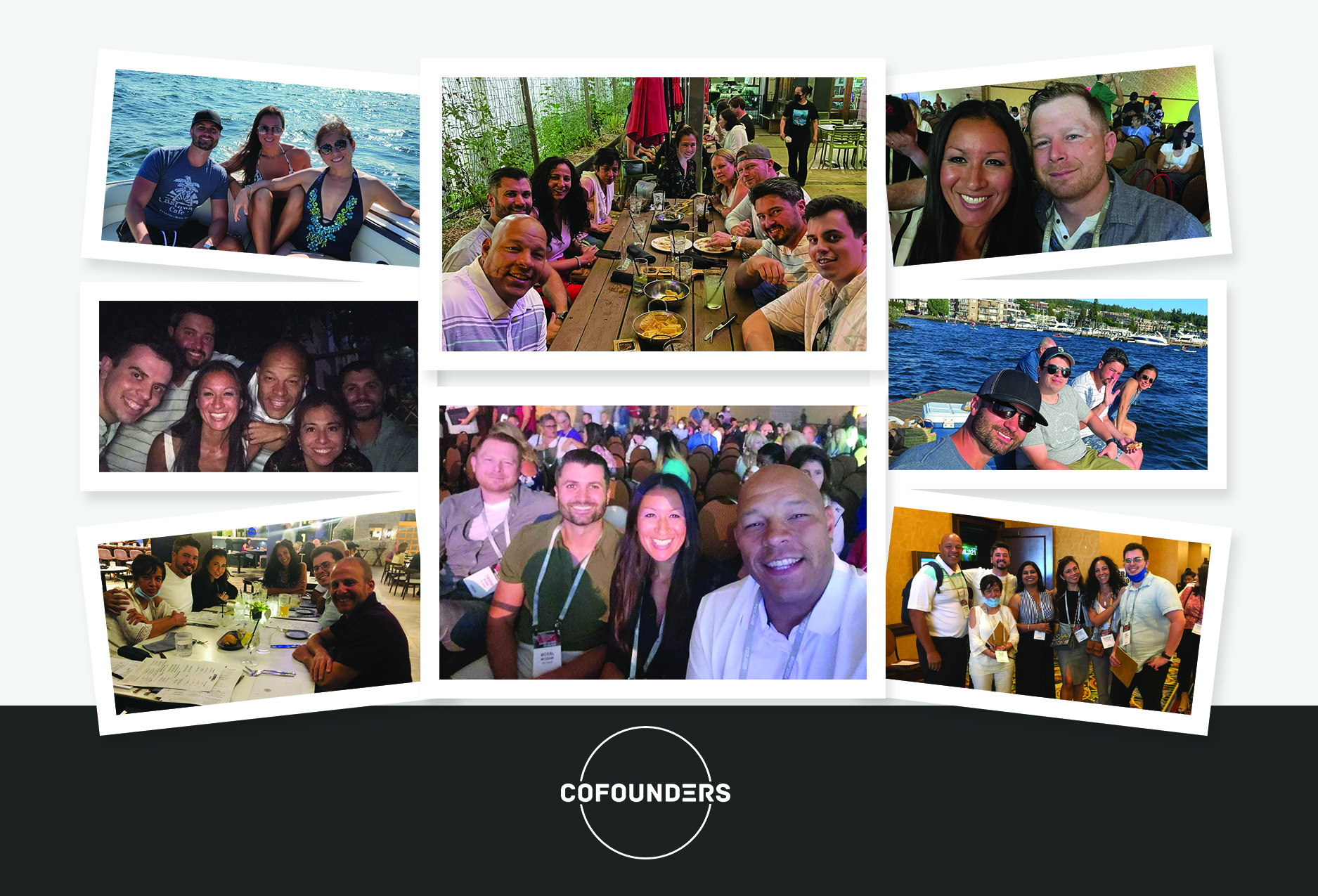 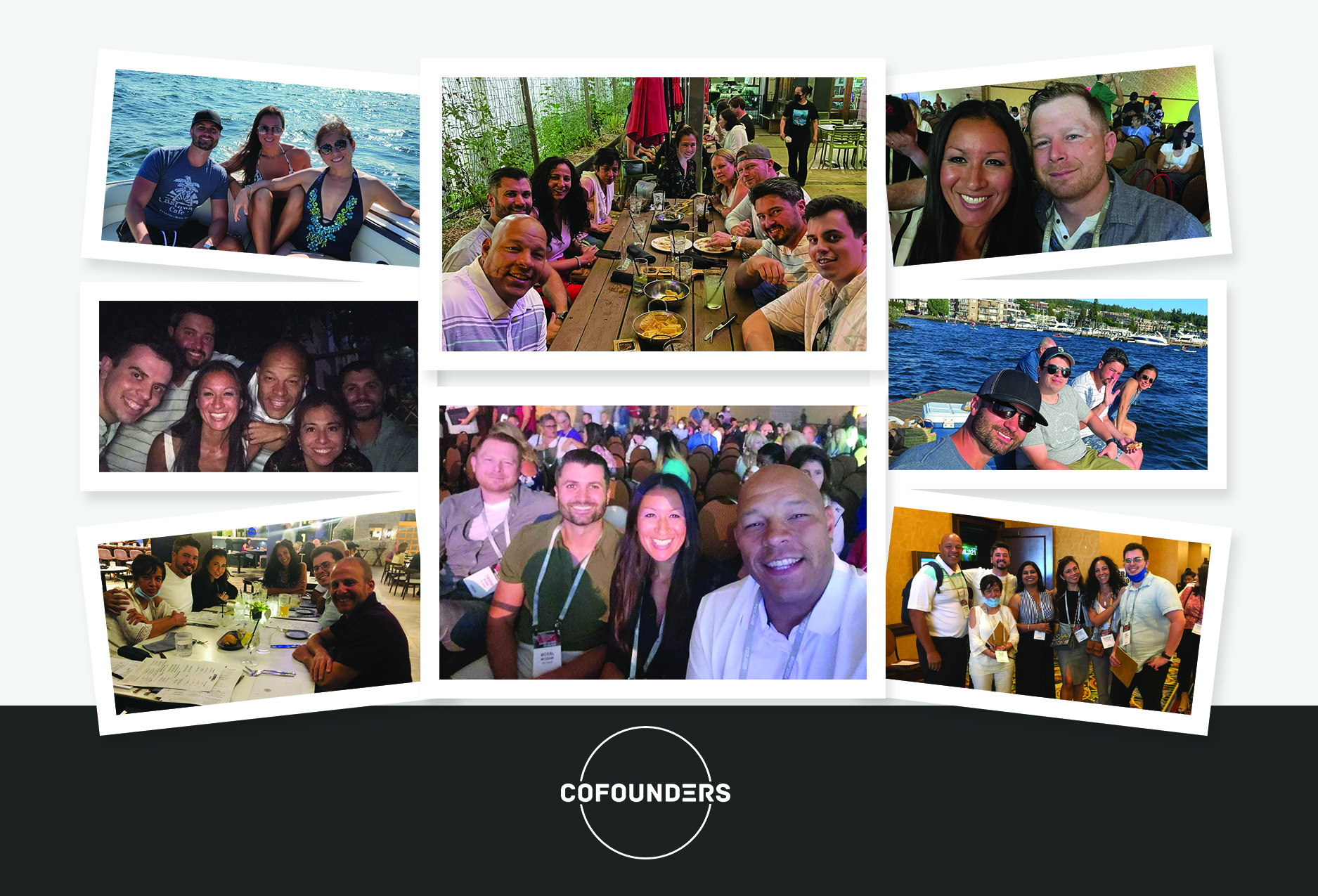 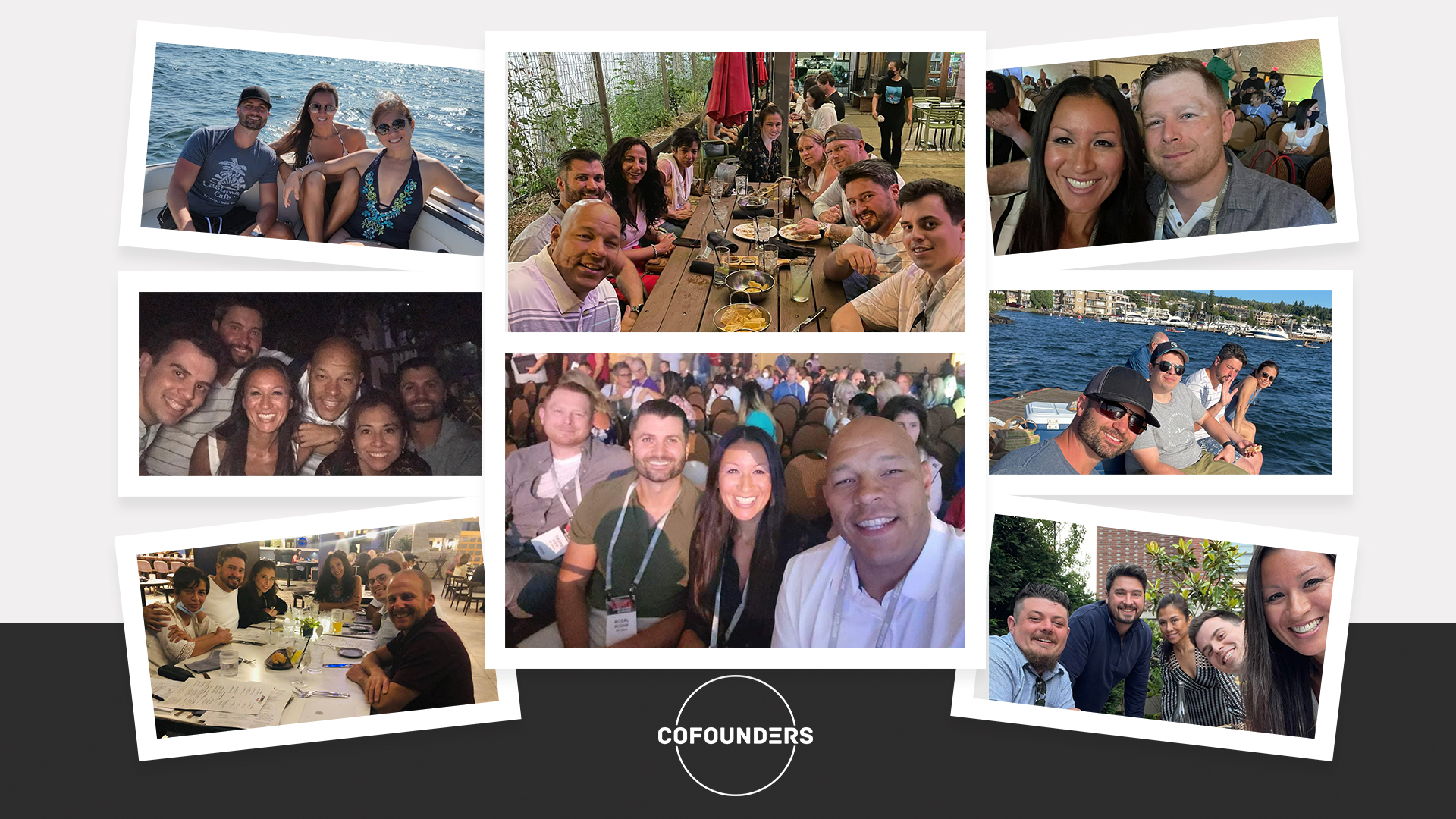 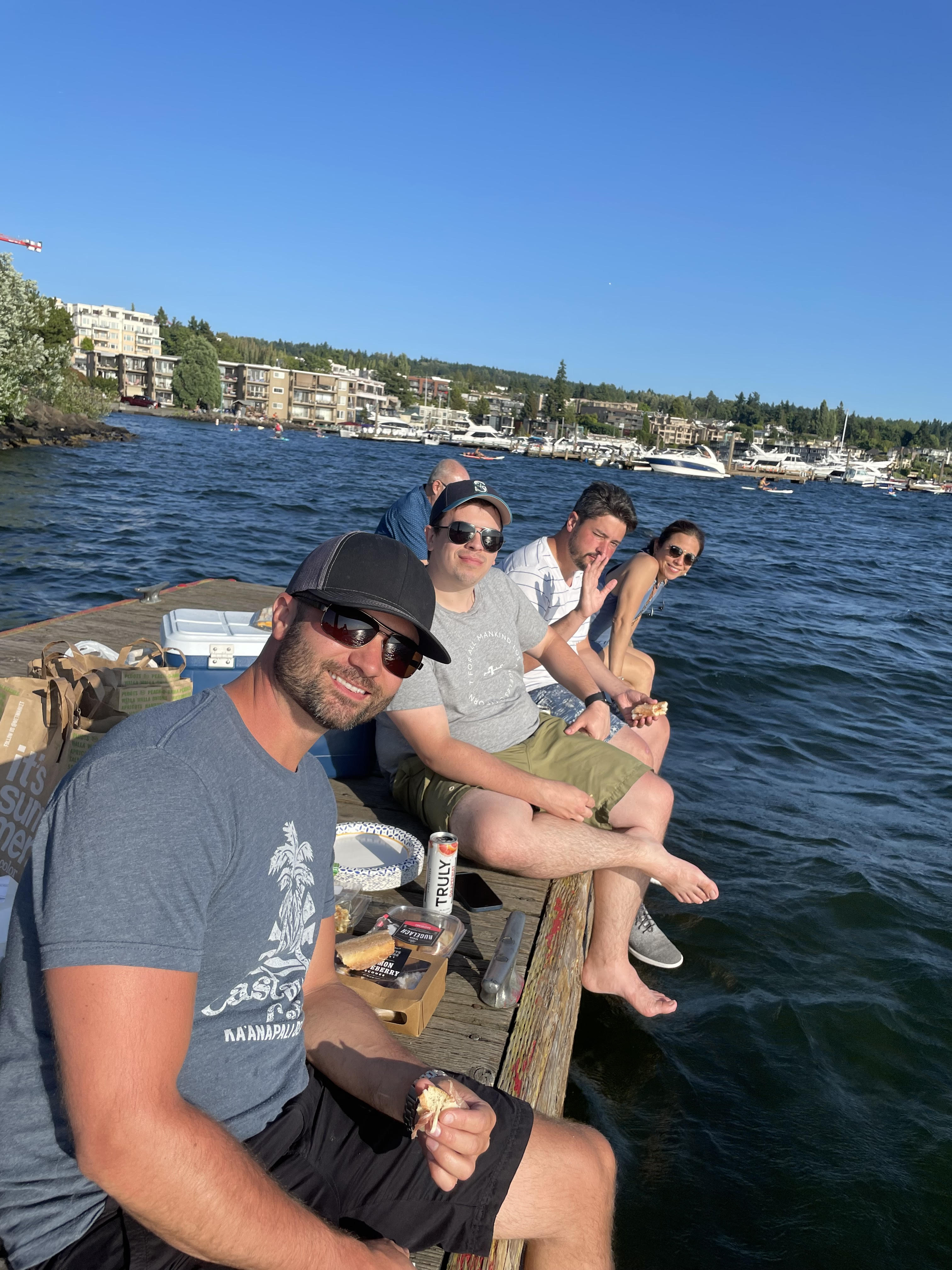 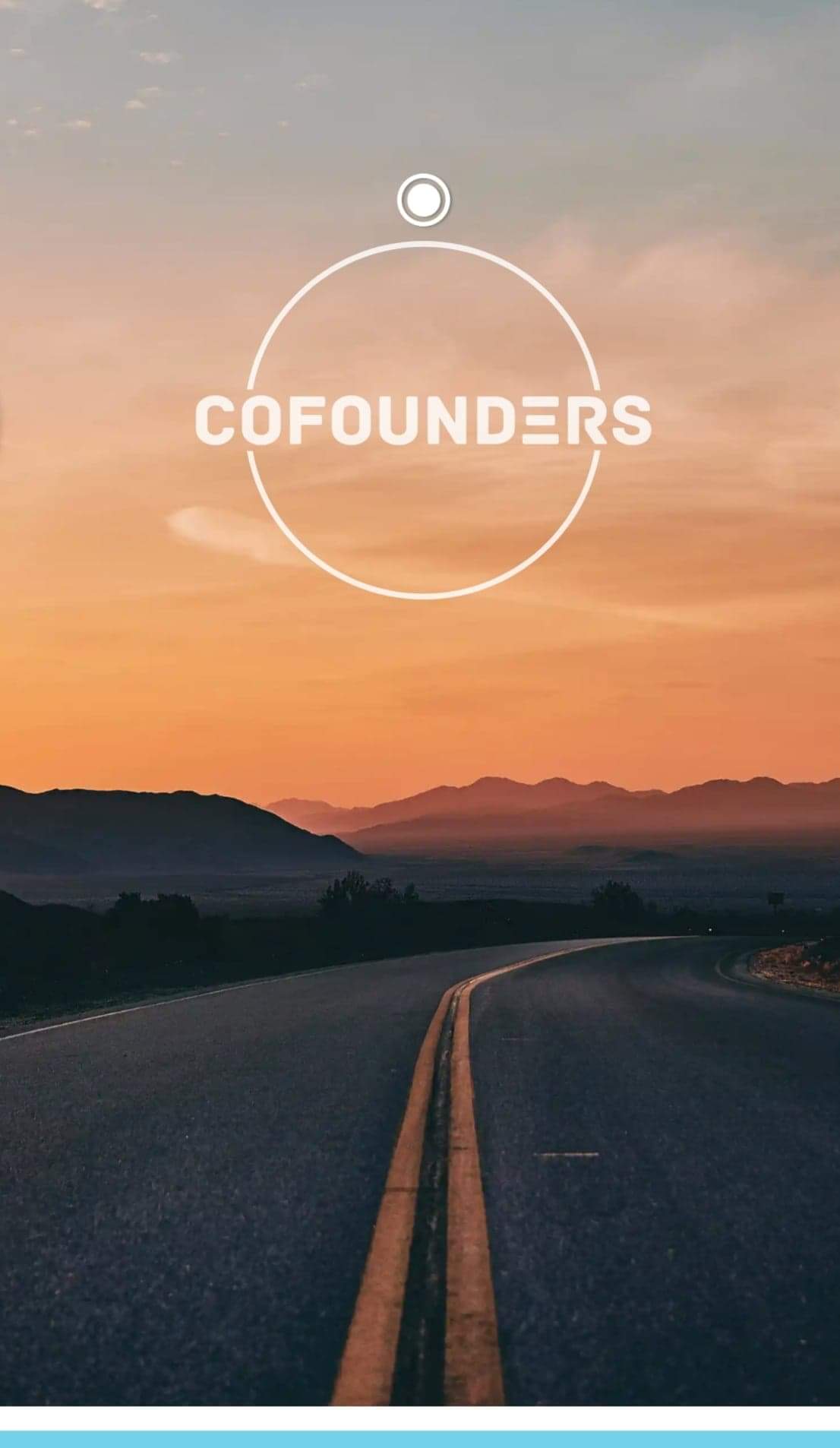 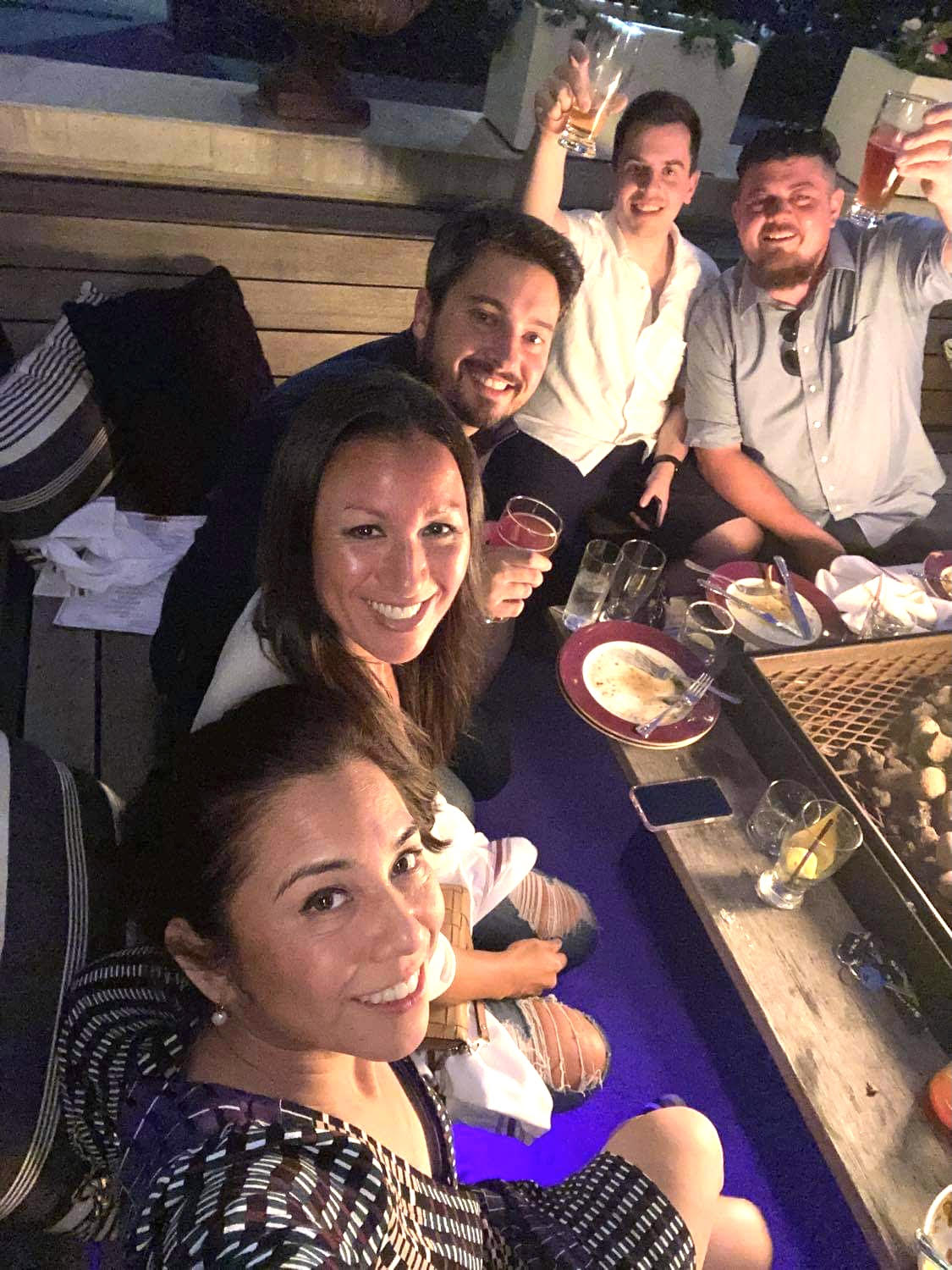 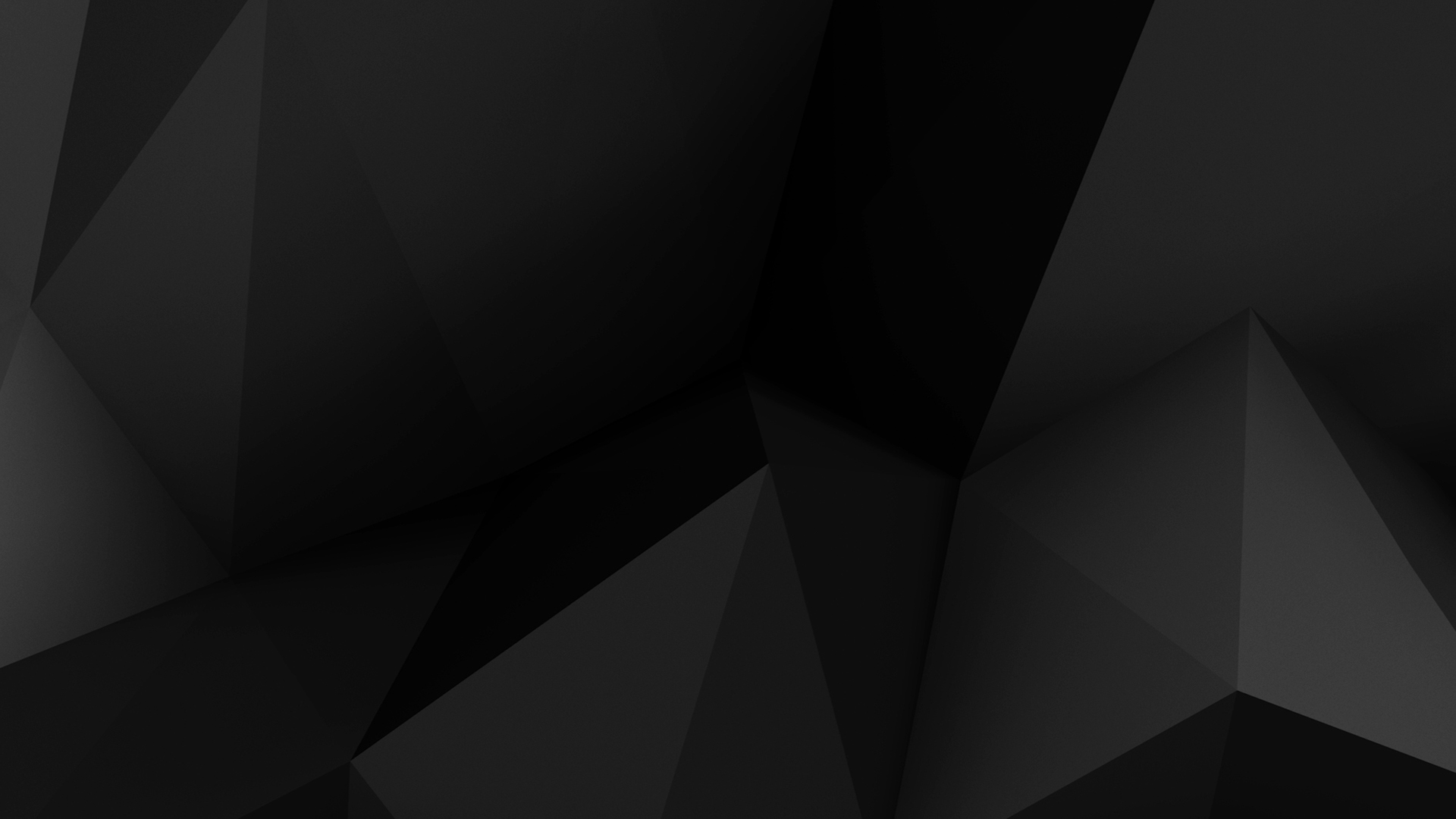 NOT eXp or YOU...
it's eXp AND YOU and your "Business Partners"
that make it powerful
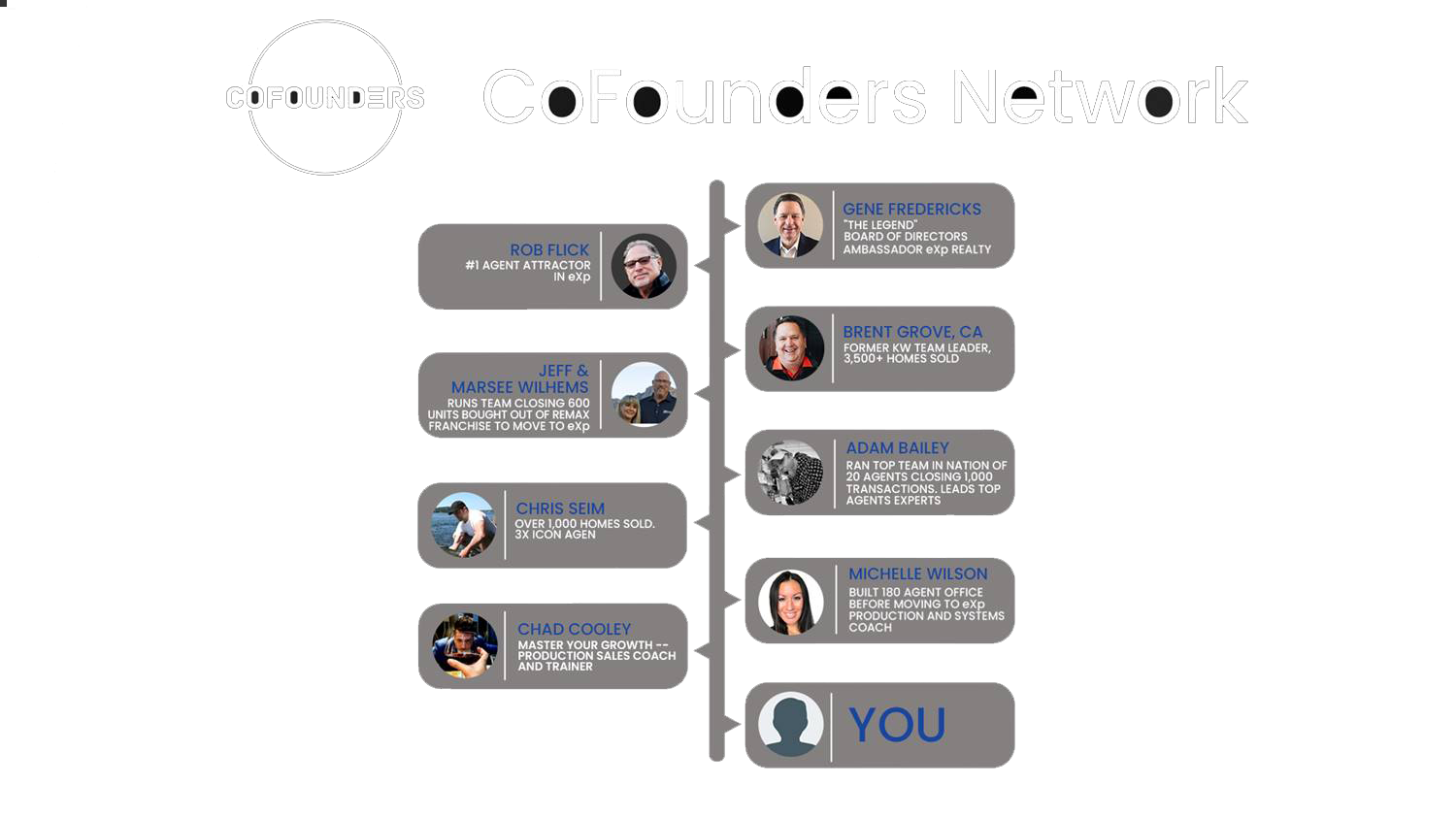 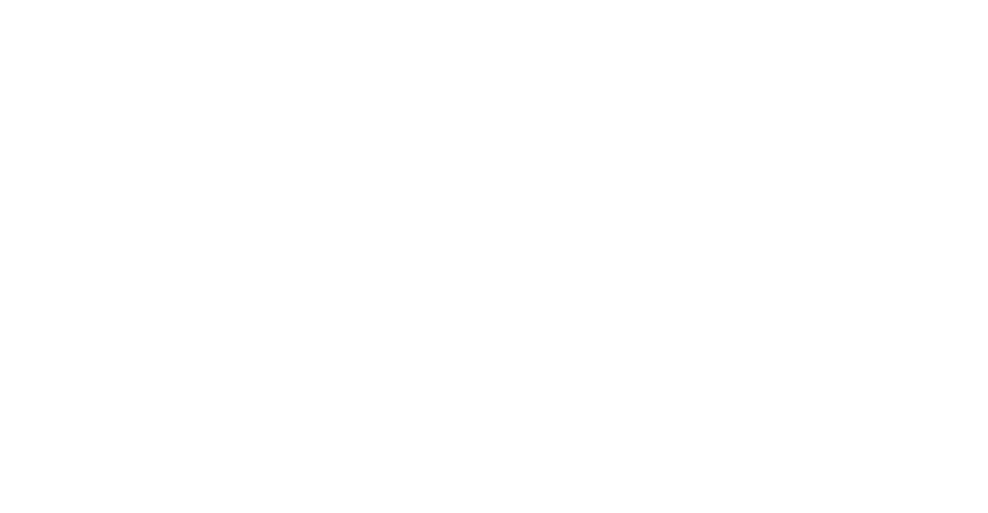 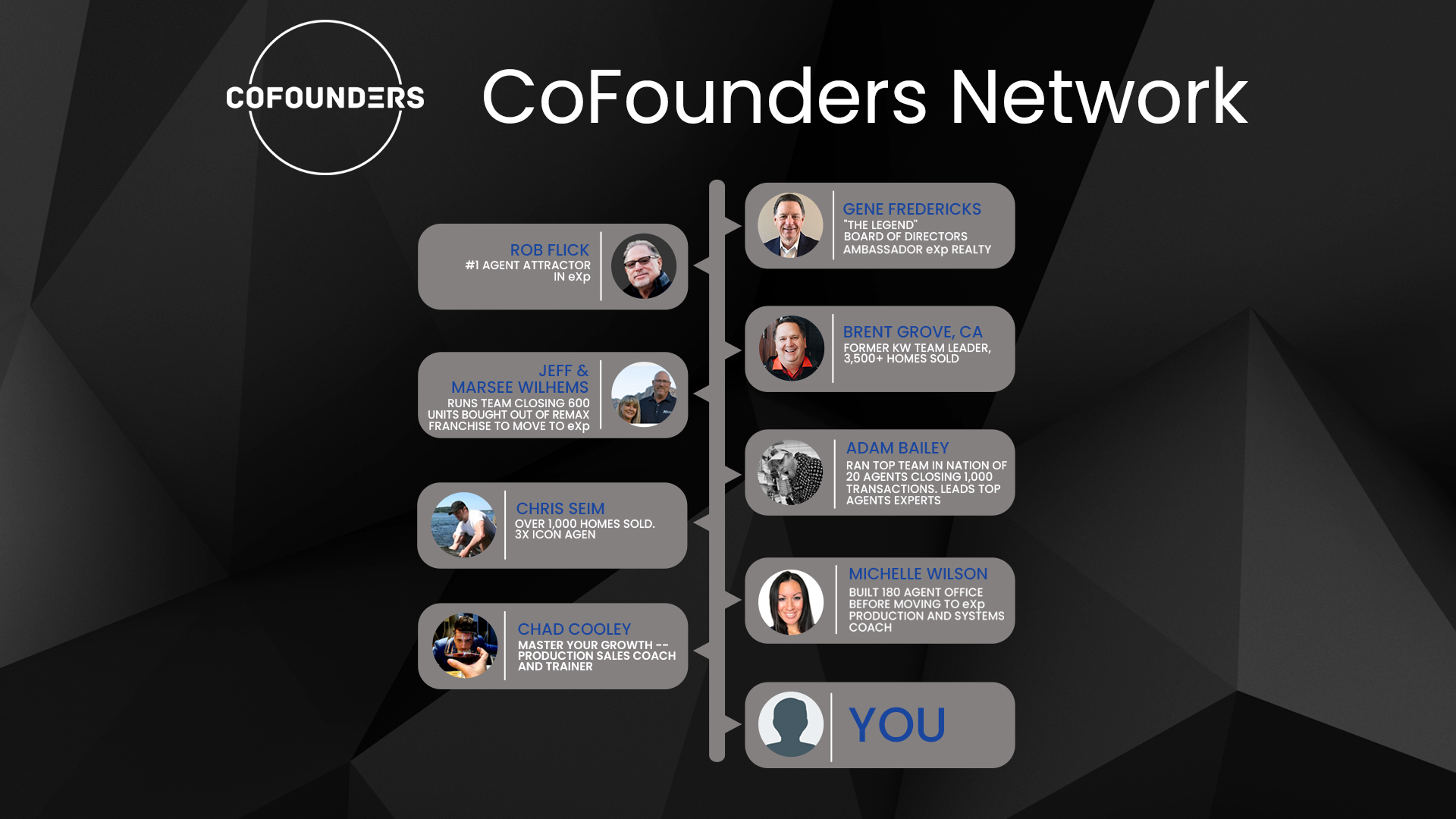 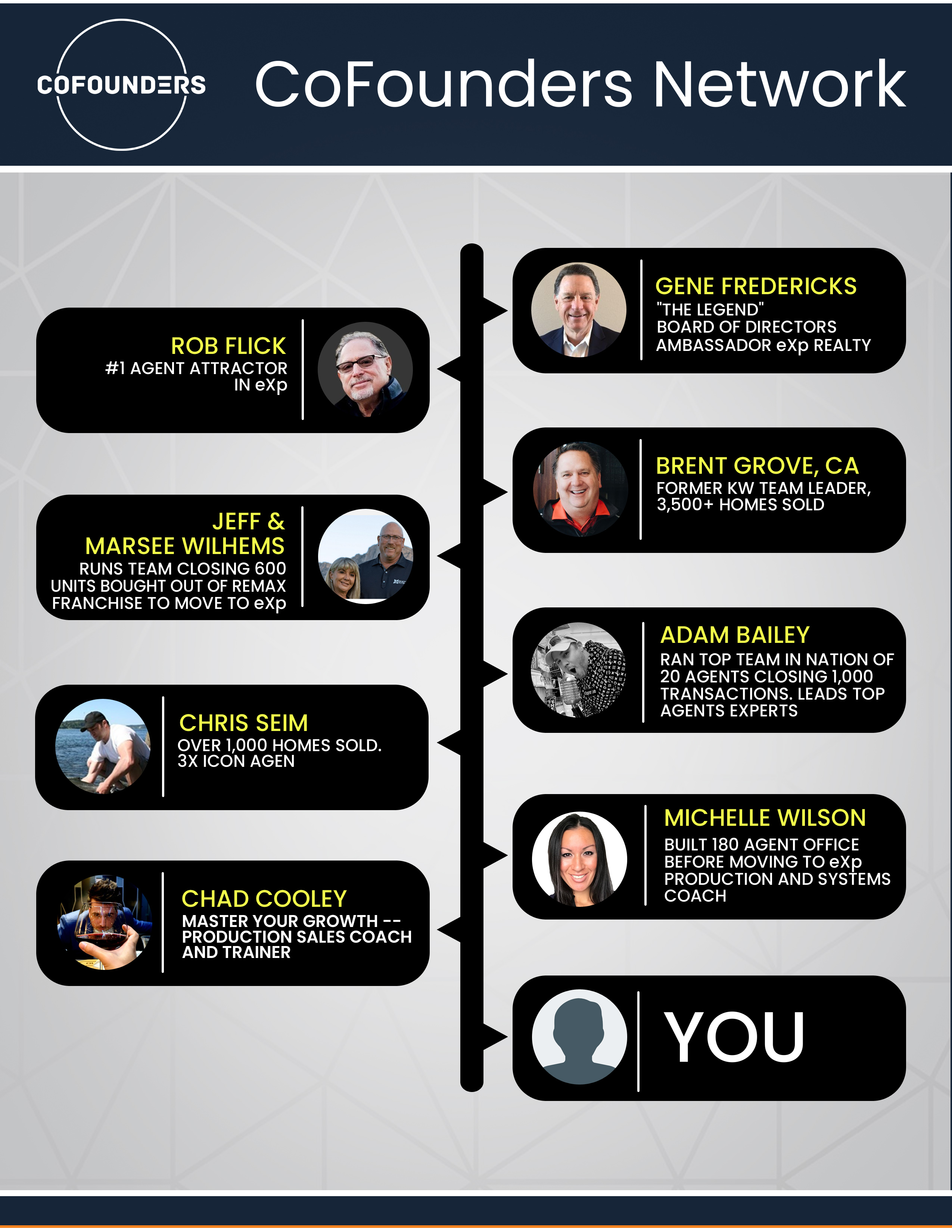 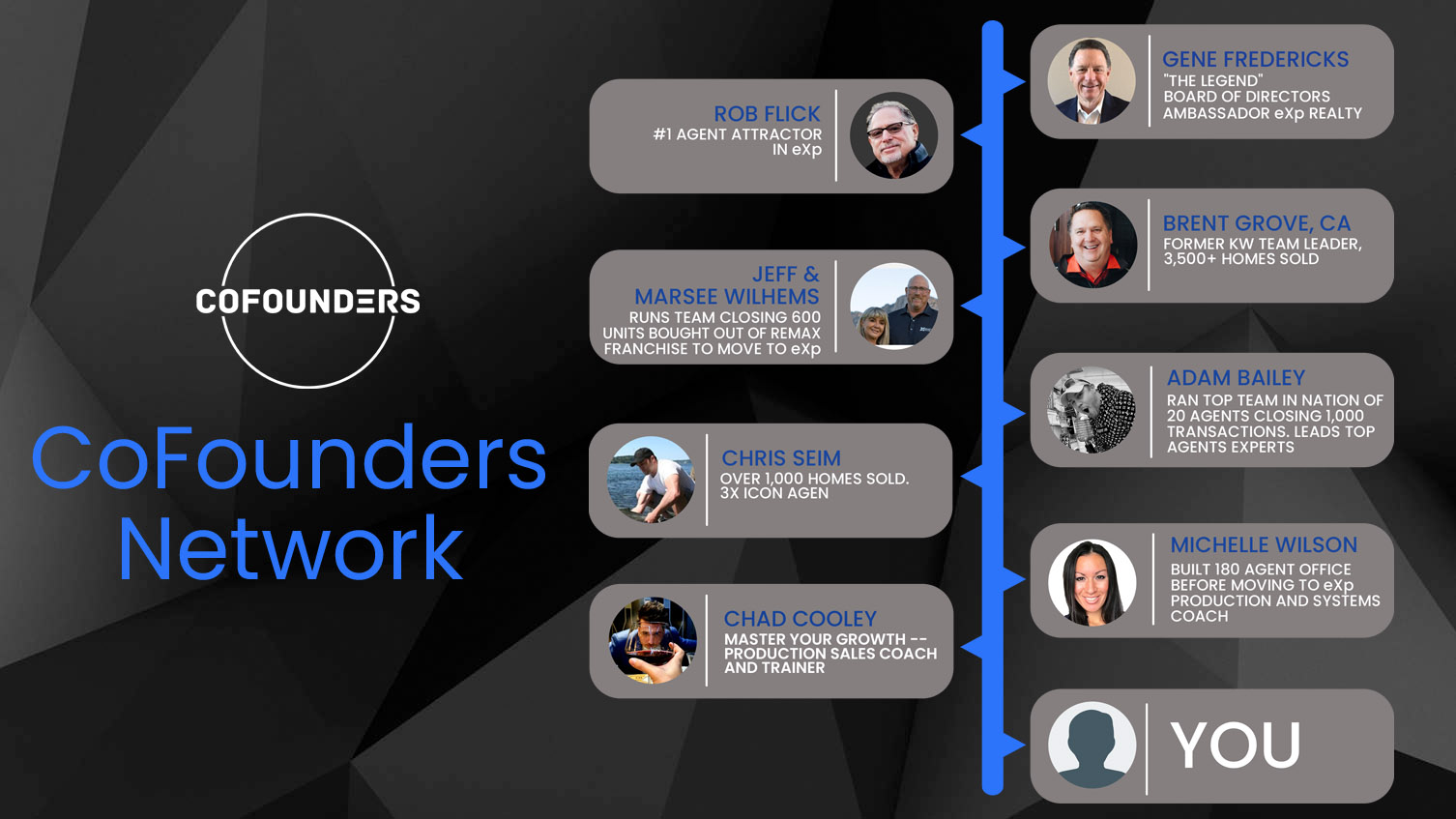 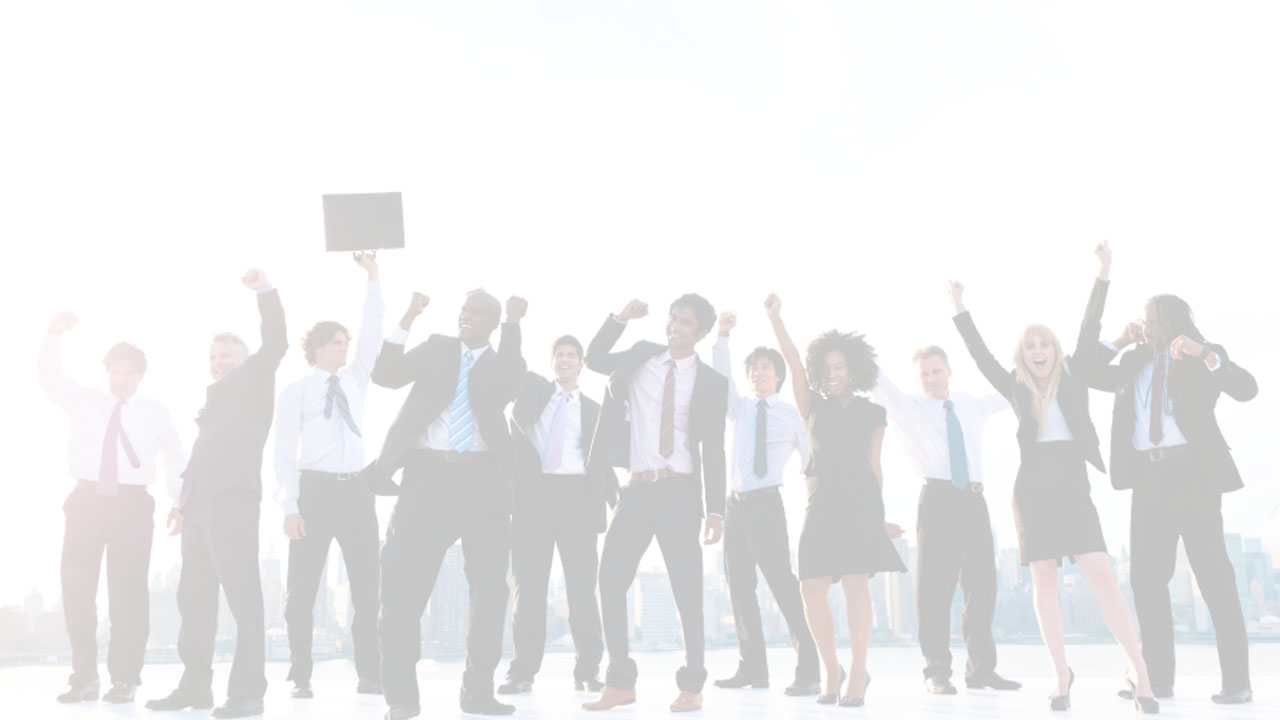 Grow Through Leverage
Without ever paying a piece of your commission, paying a fee, or paying for the systems and staff already built in
Onboarding Concierge
Graphics Designer
Marketing / CRM Expert
Seller Data
CoFounders Training HUB
Coaching & Business Planning
Lead Generation
Production Bootcamps
Agent Attraction System
Next Generation Sales Training
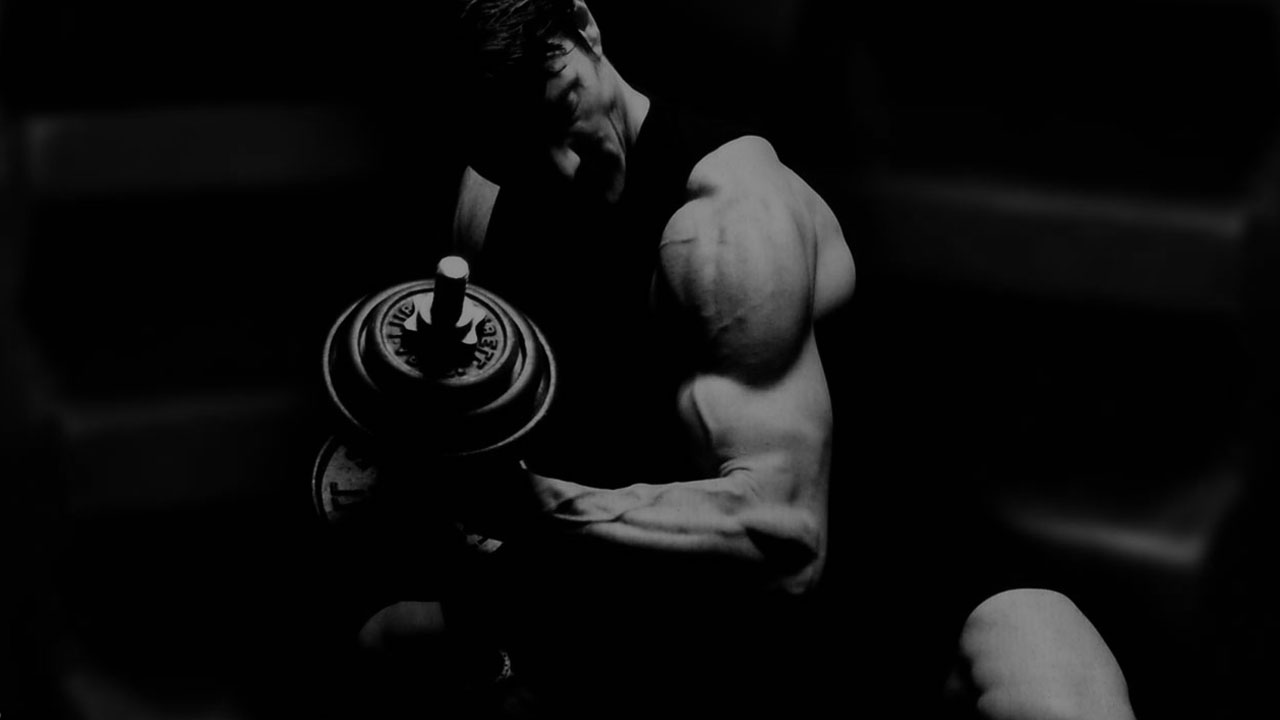 Next Generation Sales Training
This is Your Sales Gym
How to create a listing per week
How to dominate your market
Condition your sales ability to separate yourself
Art of the conversation
Closing skills
Real Results
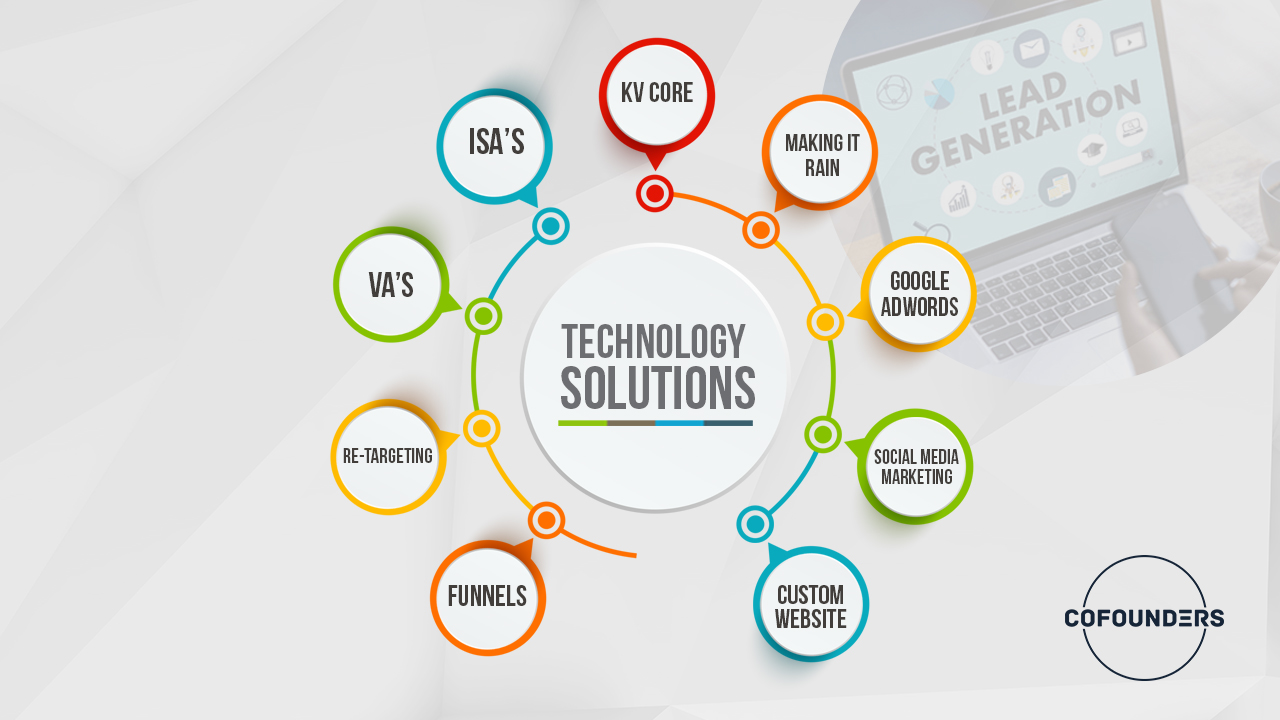 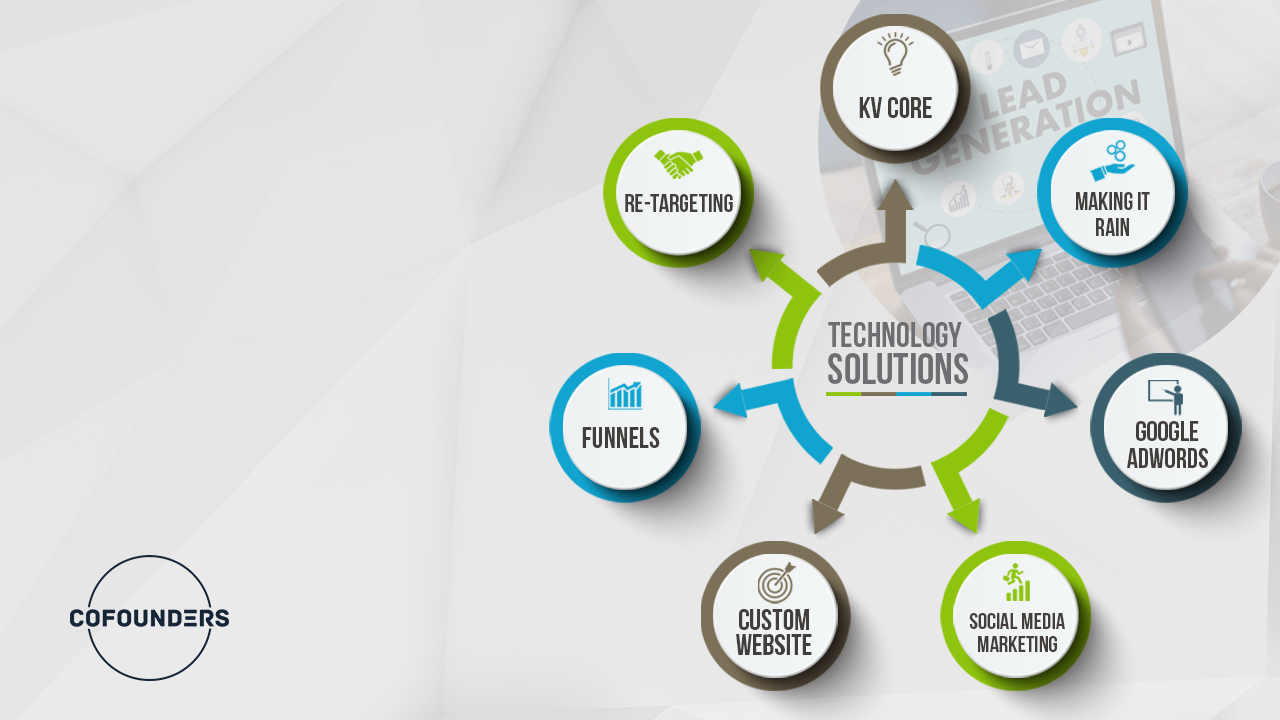 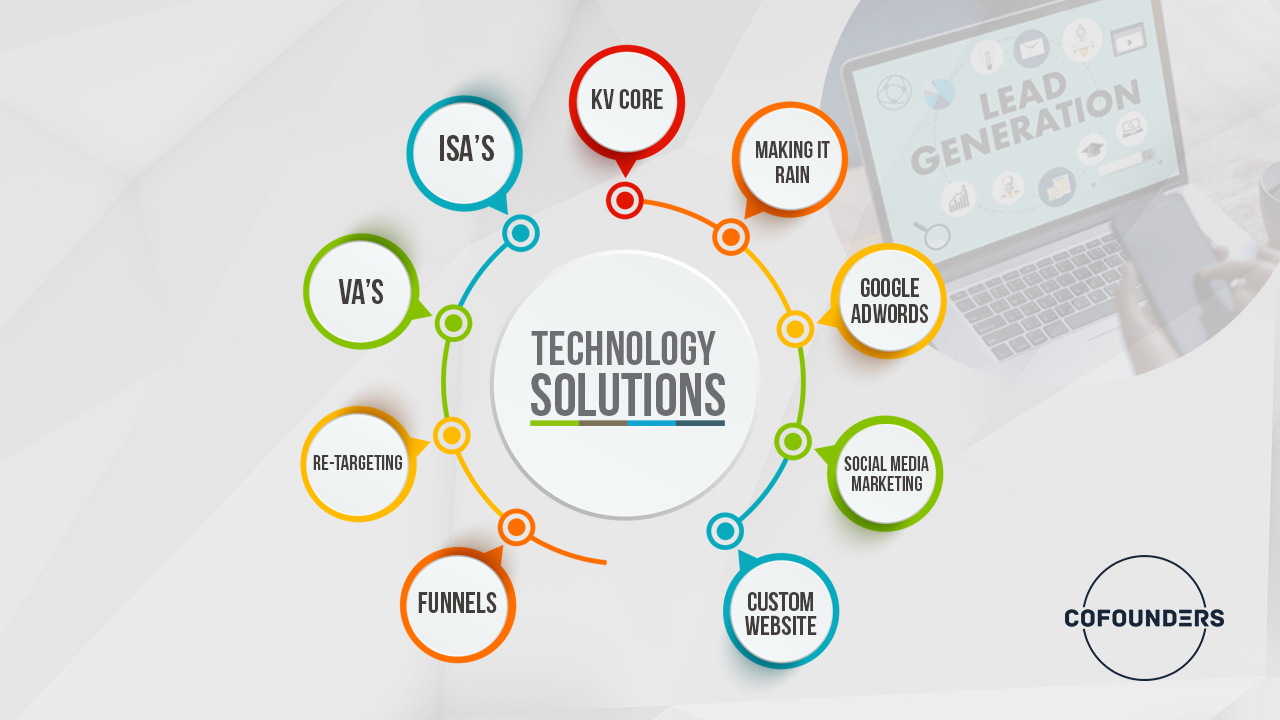 Lead Generation
KV Core Technology
ISA’s
Online Funnel
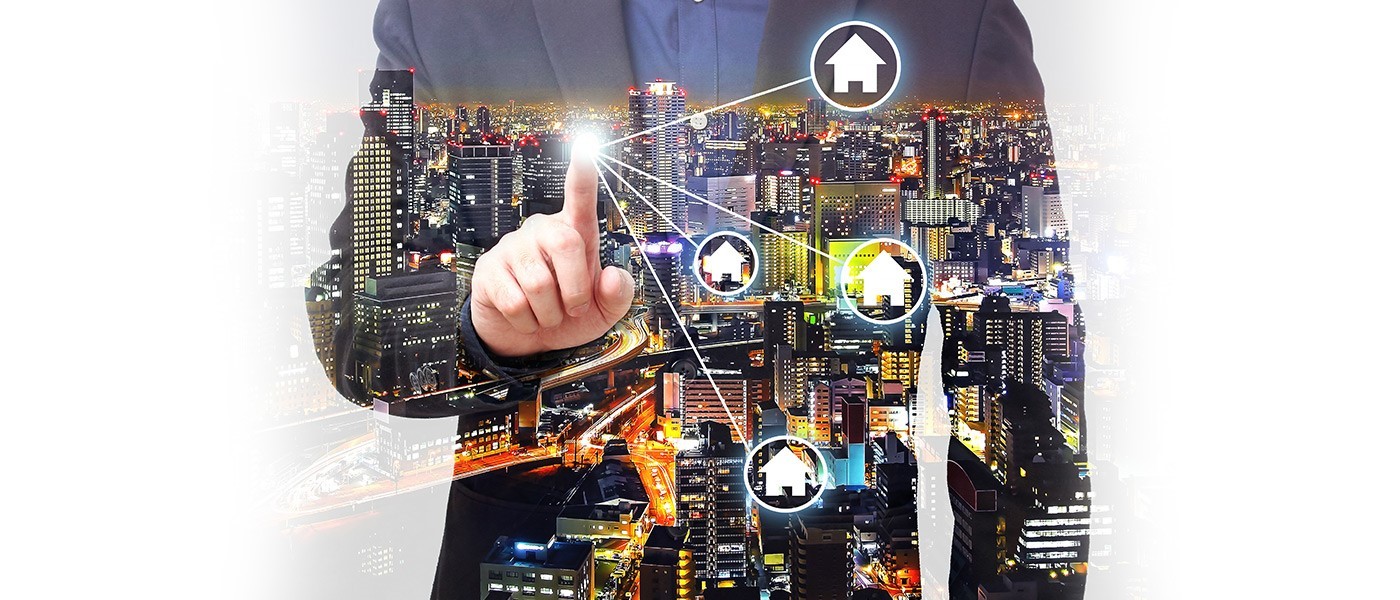 6 Major Disruptors
How we help agents sell a lot more homes
Industry Leading Technology & Lead Generation
Affordable Health Care
Ownership 
Unparalleled Revenue Share
Exit Strategy for Agents
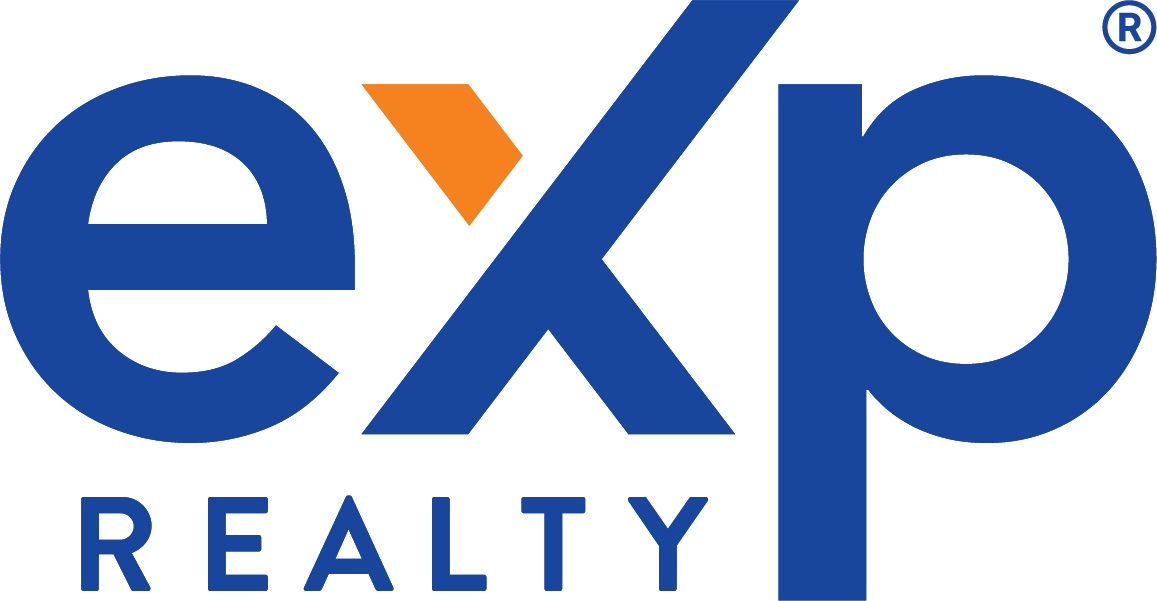 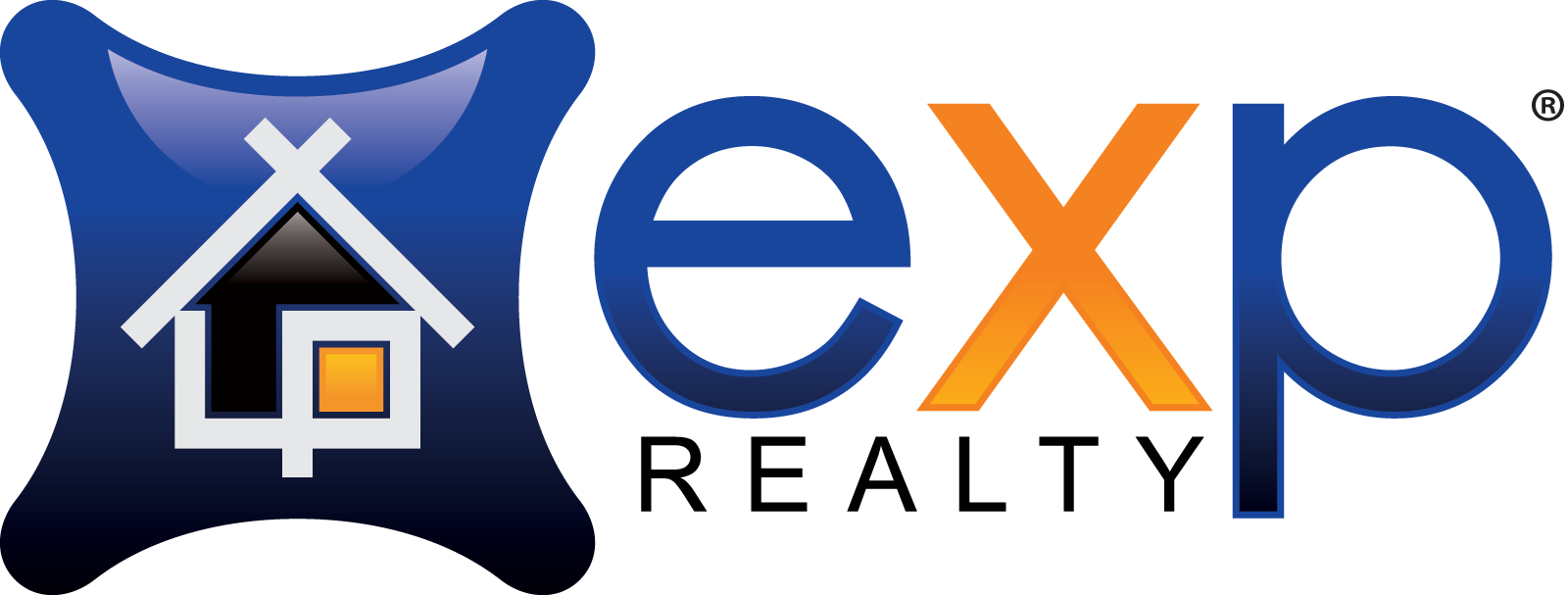 eXp Agent Healthcare
At eXp Realty, we’re proud to offer eXp Agent Healthcare, which provides U.S. eXp Realty agents with innovative and low-cost healthcare choices. 

Insurance and medical cost sharing
Telemedicine services
Supplemental insurance

eXp Agent Healthcare helps agents save money, improve their provider network and decrease their out-of-pocket costs. Find the right plan for you and your family at eXpAgentHealthcare.com.
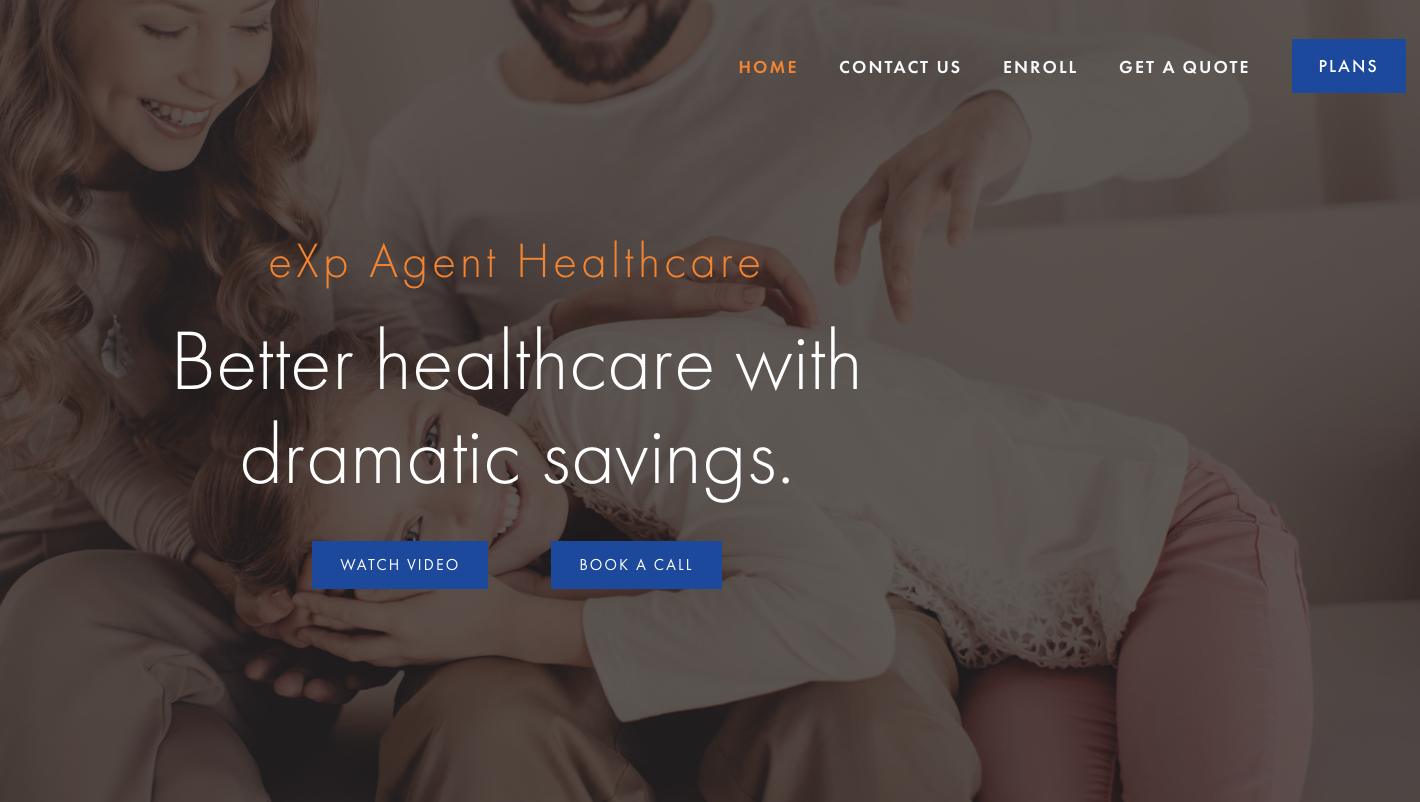 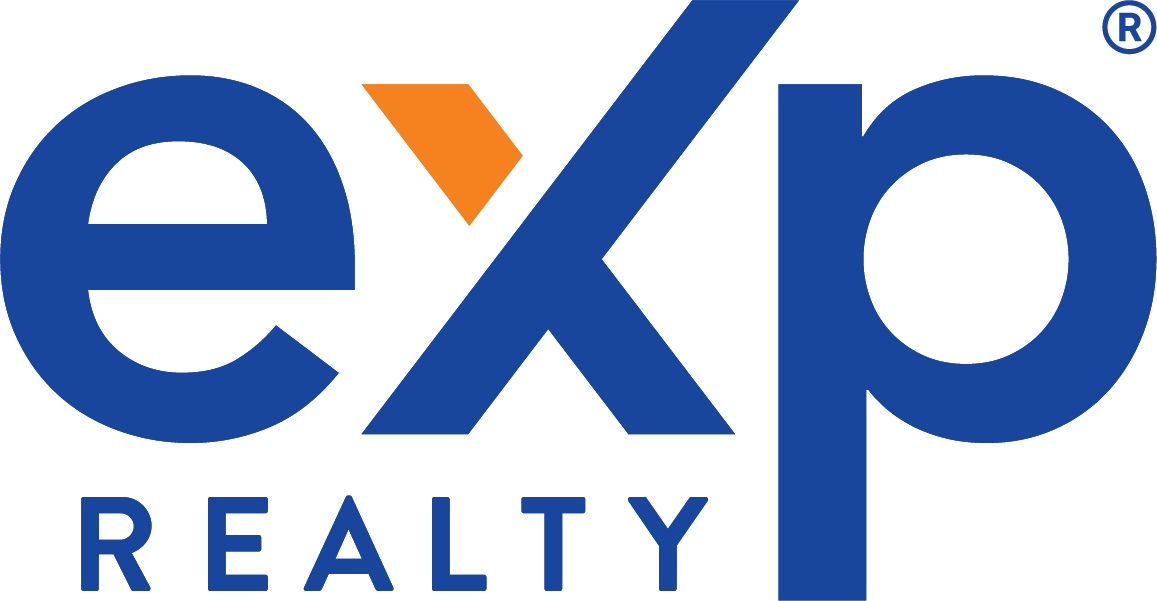 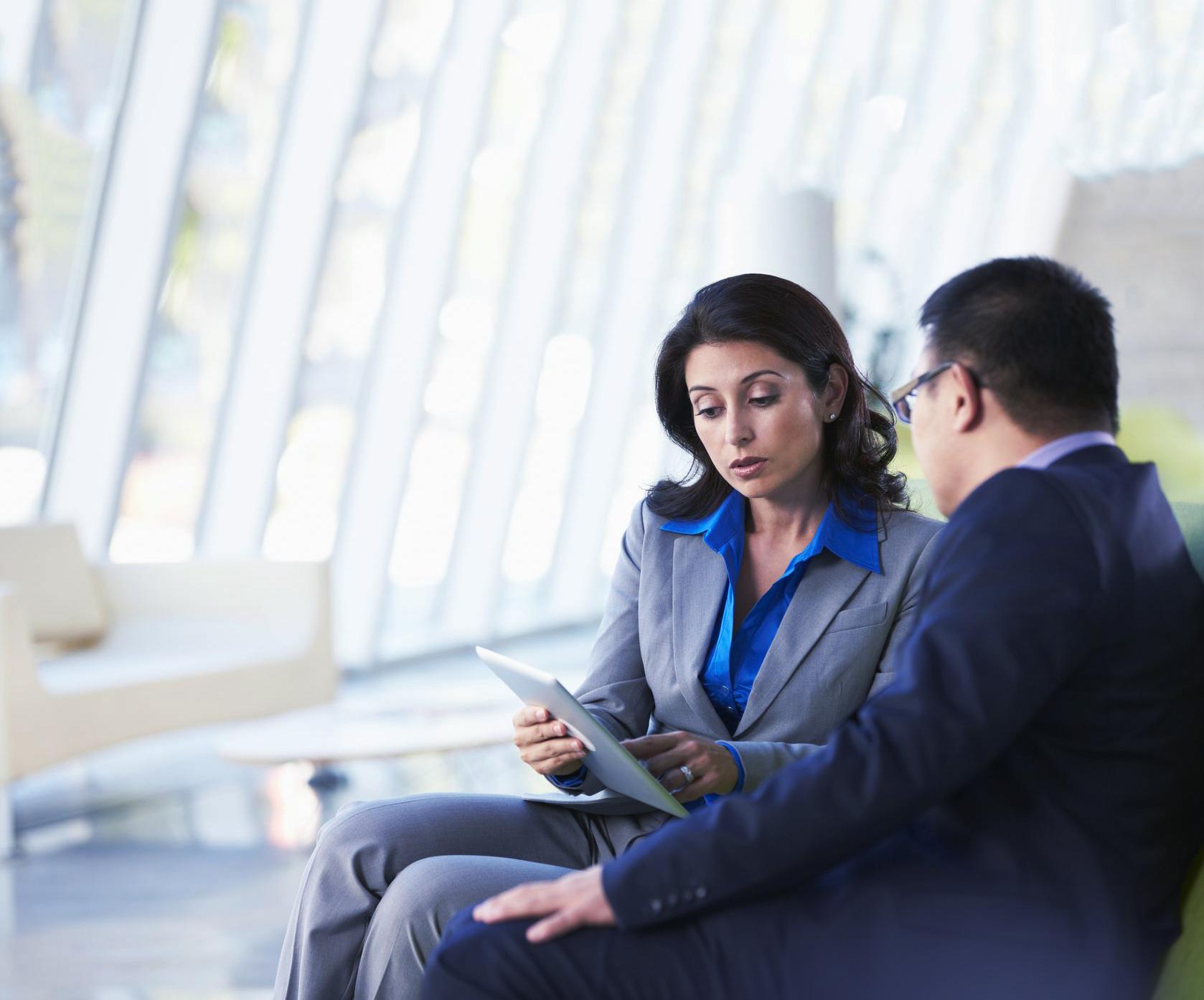 Equity Opportunities
Agents can become shareholders at eXp Realty
NASDAQ: EXPI
Earn shares on your first transaction
Earn shares when you fully cap
Earn shares when an agent you sponsor closes their first transaction
SustainableEquity Plan
Up to $16,000 in stock upon the achievement of certain production and cultural goals within your anniversary year
ICON Agent 
Award
Enroll to be paid 5% of every transaction 
           commission with stock at a 10% discount
Agent Equity 
Program
Our Business Model
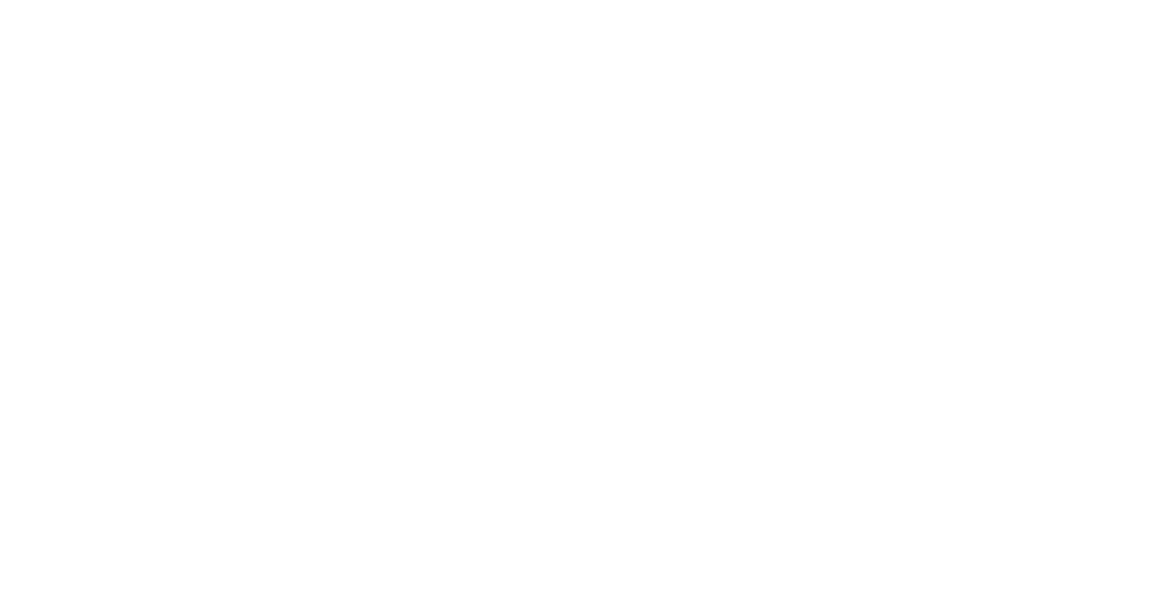 ICON AGENT
Here’s the scoop!
A 25-30 unit producing agent would have been an ICON agent from 2018 to present. 
Below is an illustration of what that Agent's life would have looked like under our model, where they would have received the $16k cap back as a gift.
2018
$16,000 cap would have been granted to Agent at stock price of $7.35 on July 2018 resulting in 2176 shares. When our stock split, these shares doubled in quantity, so this means 4353 shares of stock.
2019
$16,000 cap would have been granted to Agent at $5.21 on July 2019 resulting in 3071 shares. When our stock split, these shares doubled in quantity, so this means 6142 shares of stock.
2020
$16,000 cap would have been granted to Agent at $10.75 on July 2020 resulting in 1488 shares. When our stock split, these shares doubled in quantity, so this means 2976 shares of stock.
2021
$16,000 cap would have been granted to Agent at $36 on July 2021 resulting in 444 shares. Since our stock split prior to these shares, it's a true 444 shares gained (no doubling needed anymore). $16,000 of granted stock.
Recap for 4 years for just doing what you do anyway - selling homes. Absolutely nothing more:
    
2018: 4353 shares 
2019: 6142 shares 
2020: 2976 shares
2021: 444 shares

Total value: $476,737   
(13,915 shares @ $34.26 a share)
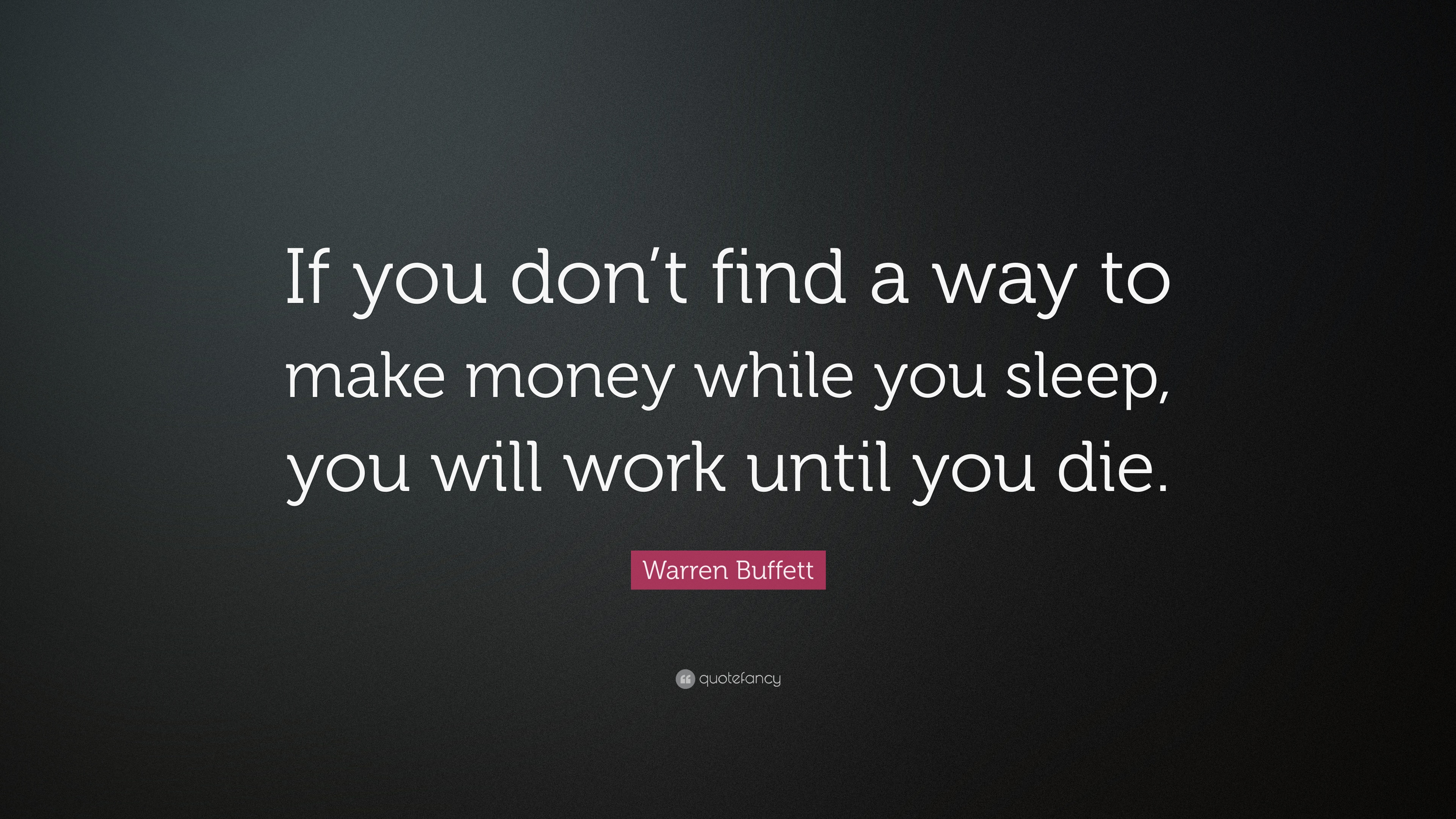 Revenue Share Plan
eXp Realty pays out 50% of company dollar to the agents who help build.
Our Business Model
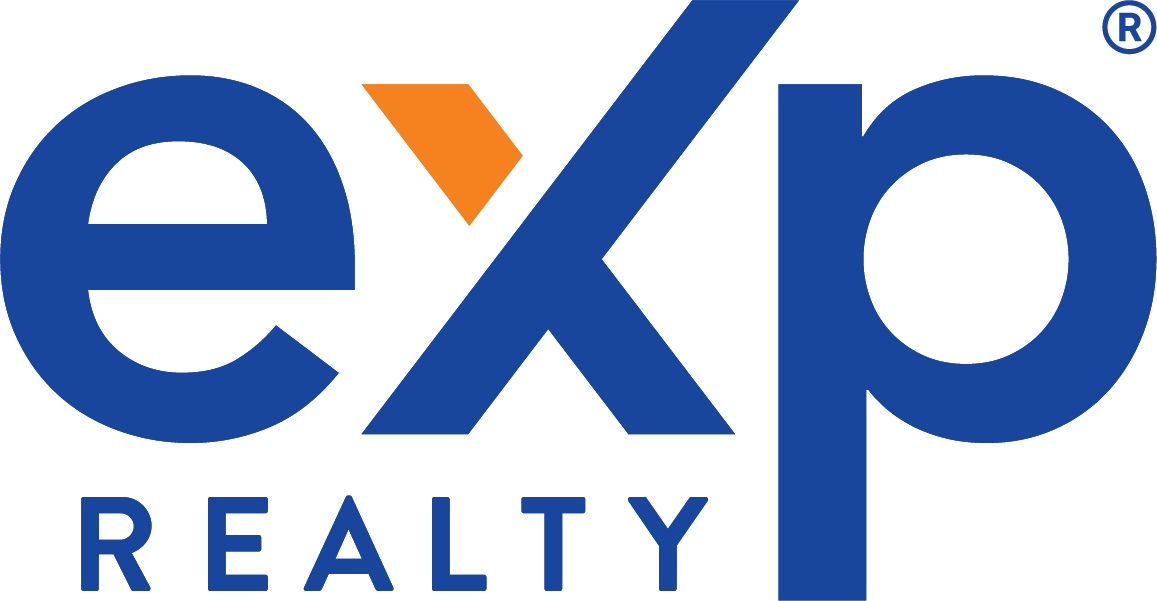 Revenue Share Plan Chart
Our Business Model
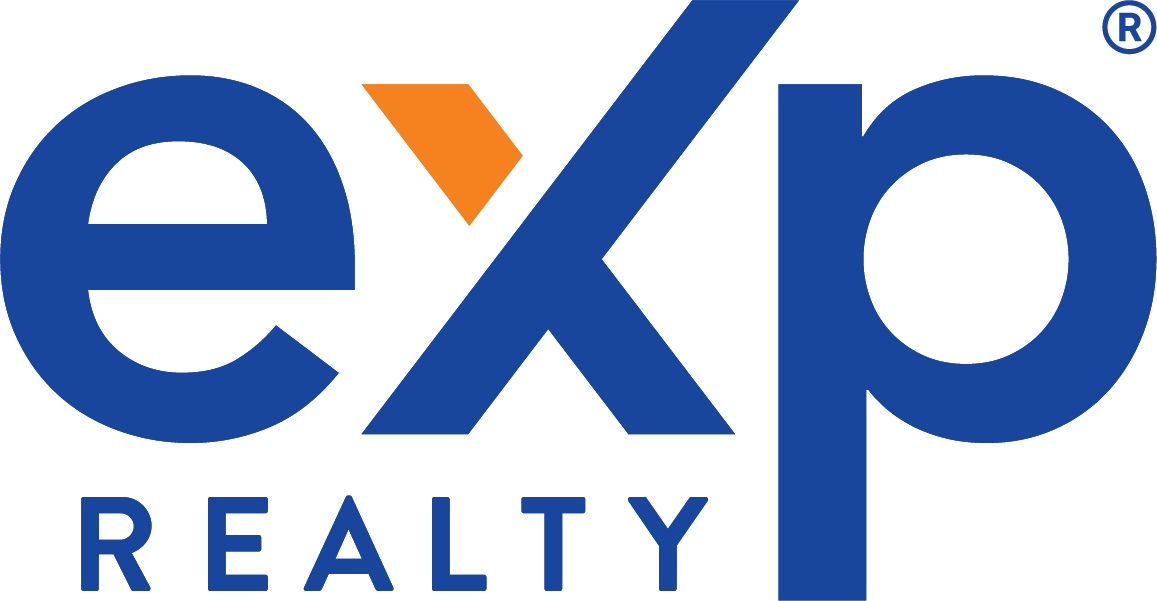 RESIDUAL INCOME!
CAN YOU AFFORD NOT TO HAVE IT?
NEW MODEL
OLD MODEL
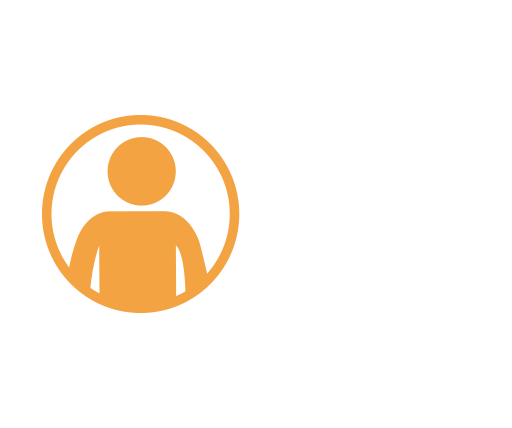 Agents
Company Support
Agents Receive 50%
of eXp Revenue
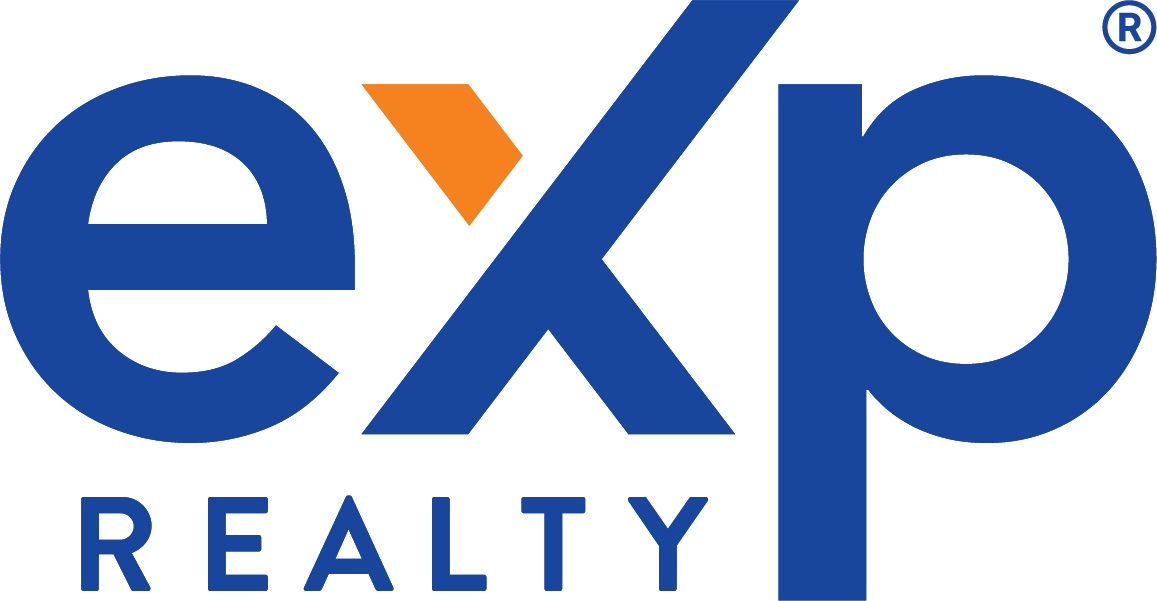 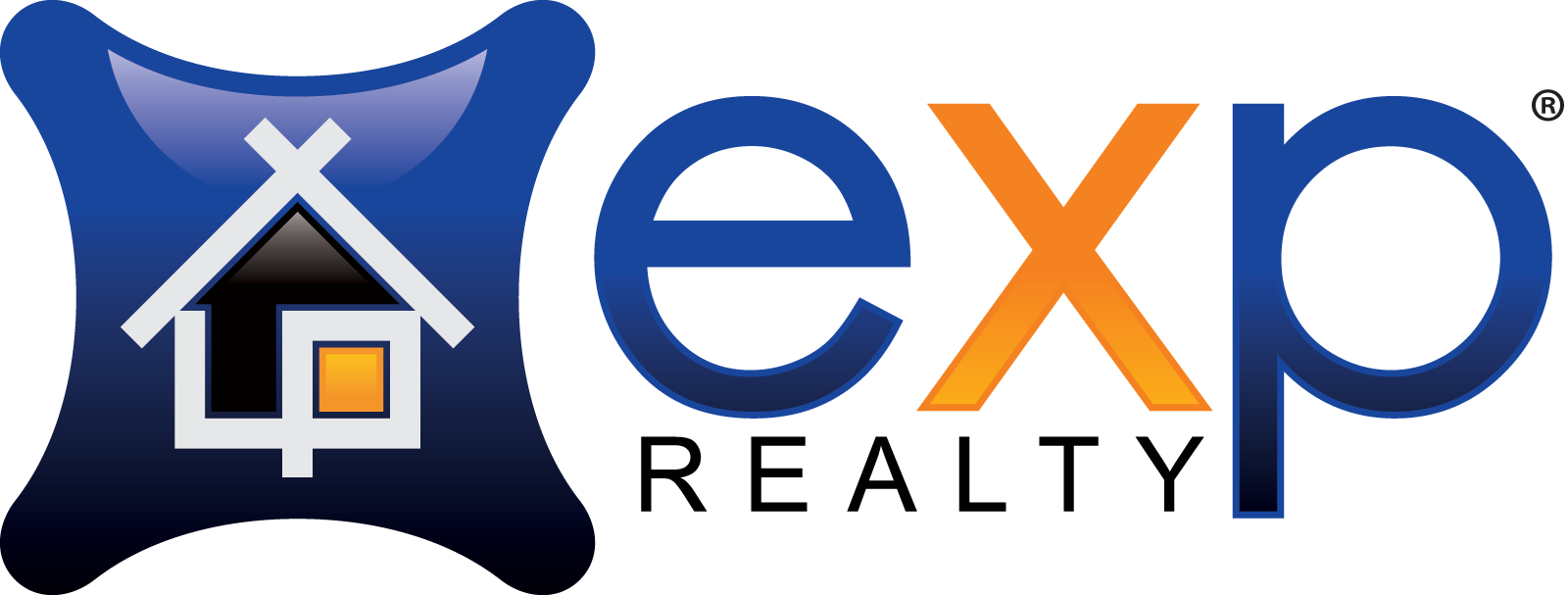 BROKER DRIVEN
AGENT DRIVEN
Attract 6 CAPPING agents
YOU
$16,800/Yr
Completely Pays your CAP!
6 x 1 Plan

Attract 6 CAPPING agents who each get 1
YOU
YOU
10 x 10 Plan

Attract 10 CAPPING agents who each get 10
YOU
YOU
10 x 10 Plan
(half cap)

BUT WHAT IF THEY DON’T ALL CAP?
YOU
YOU
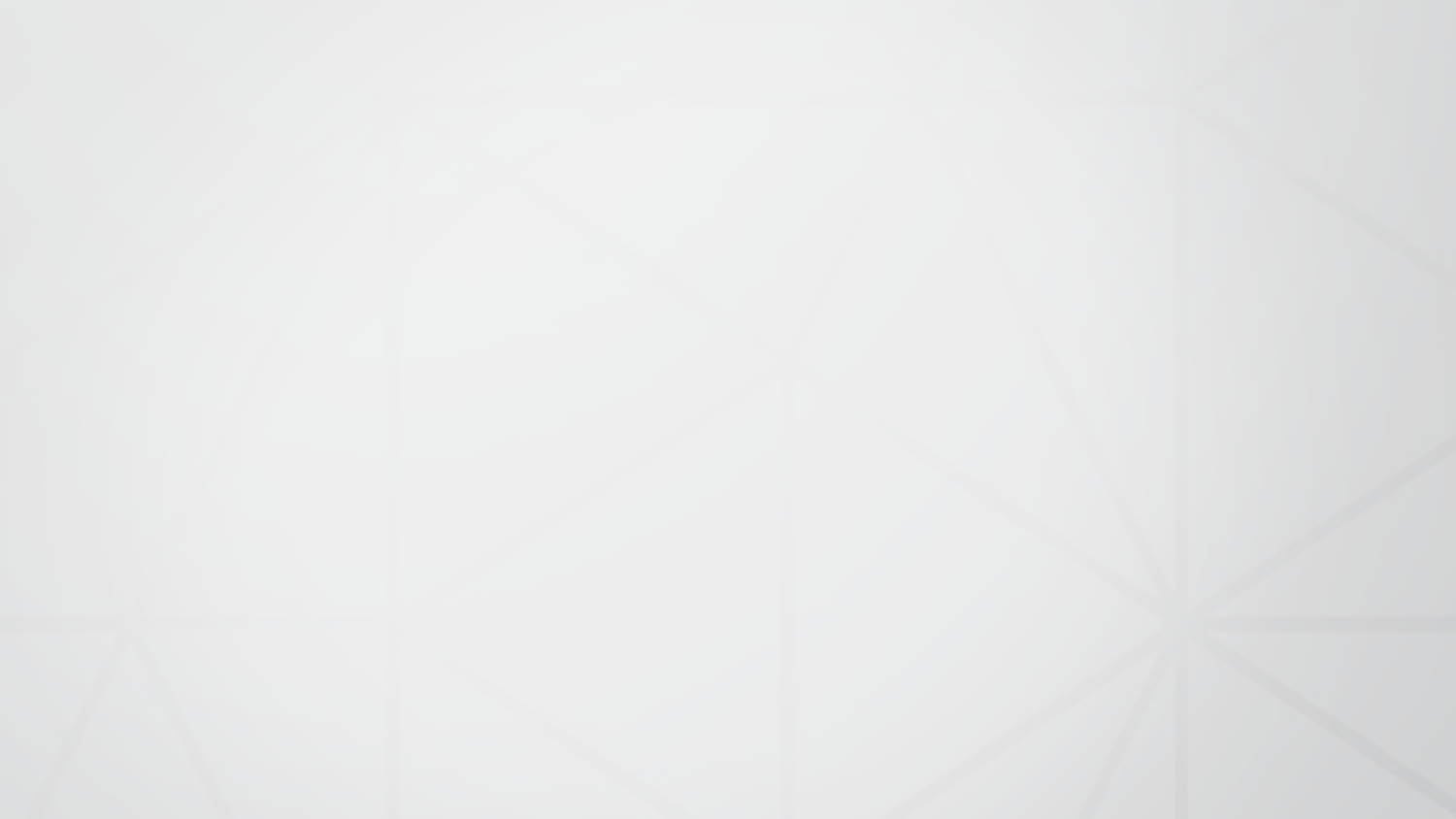 Give a man a fish =
feed him for a day 

Teach a man to fish = 
feed him for a lifetime
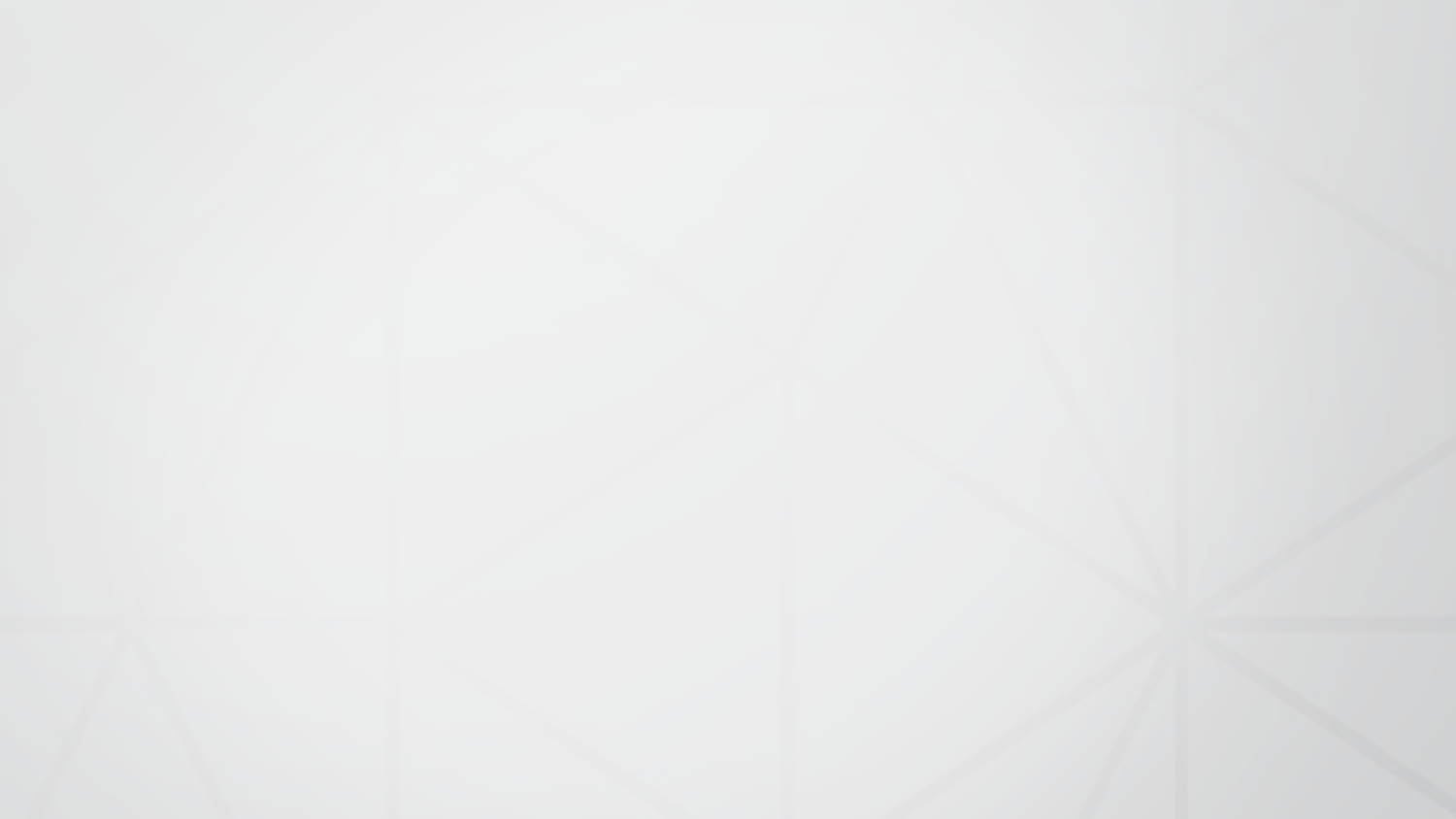 Teach a man to teach a man to fish = 
FEED GENERATIONS
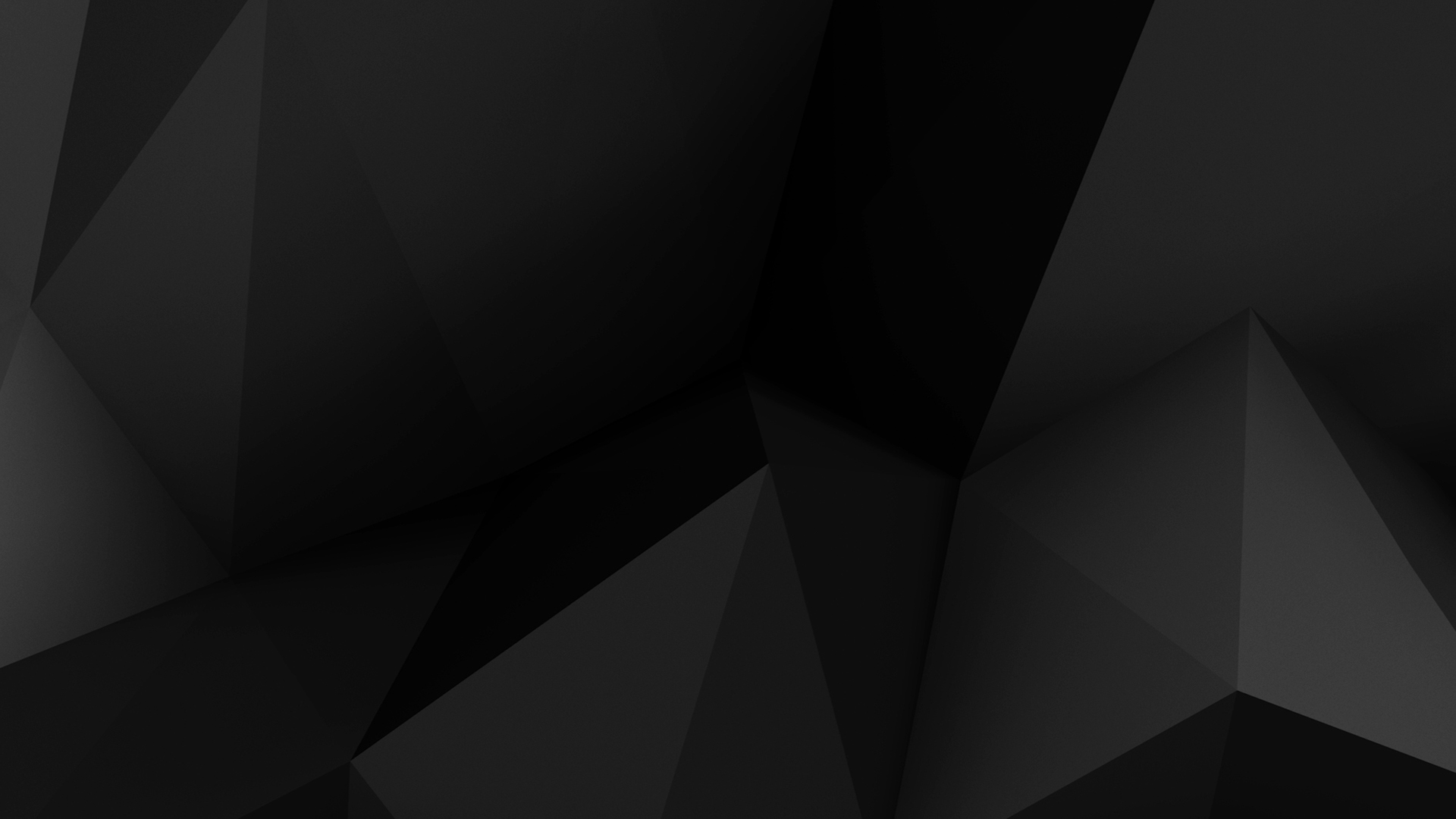 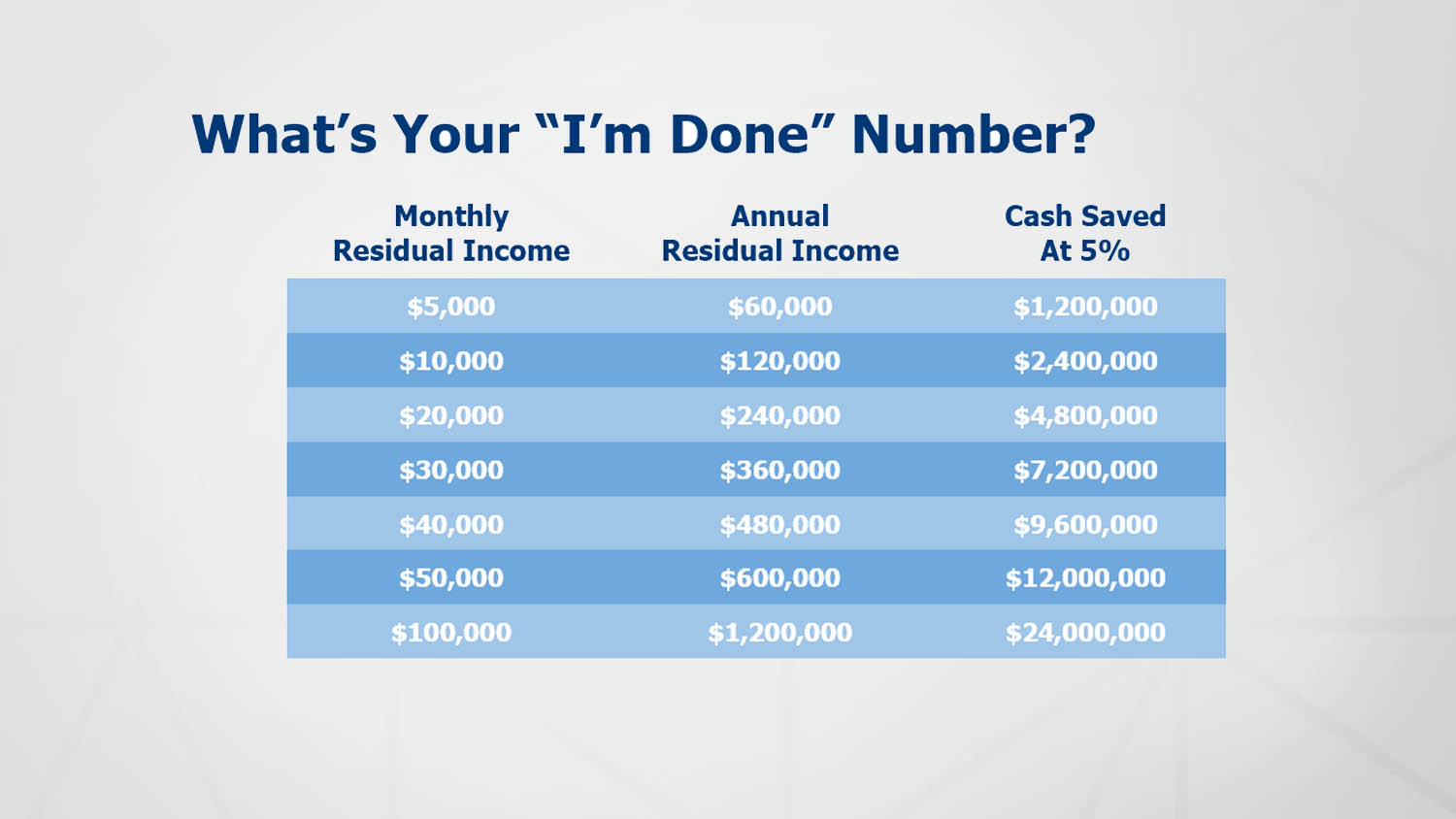 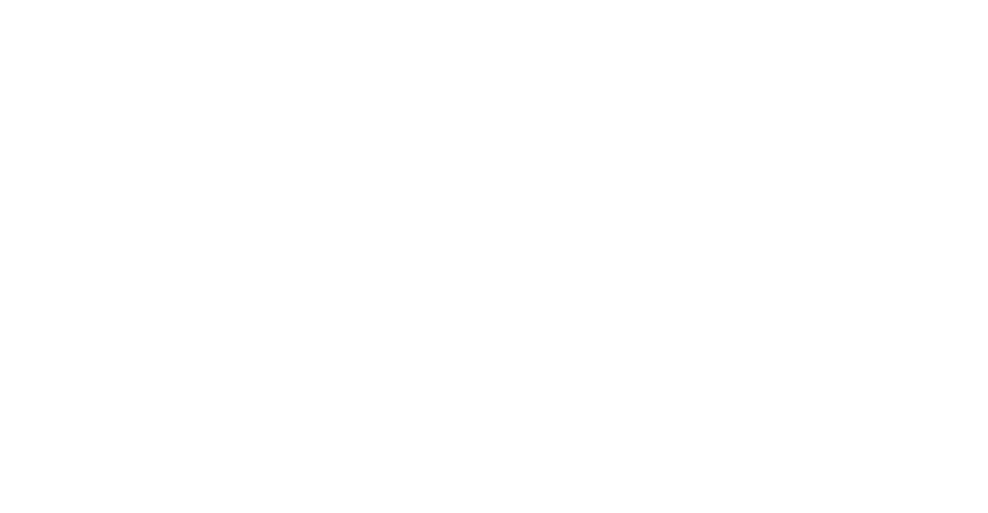 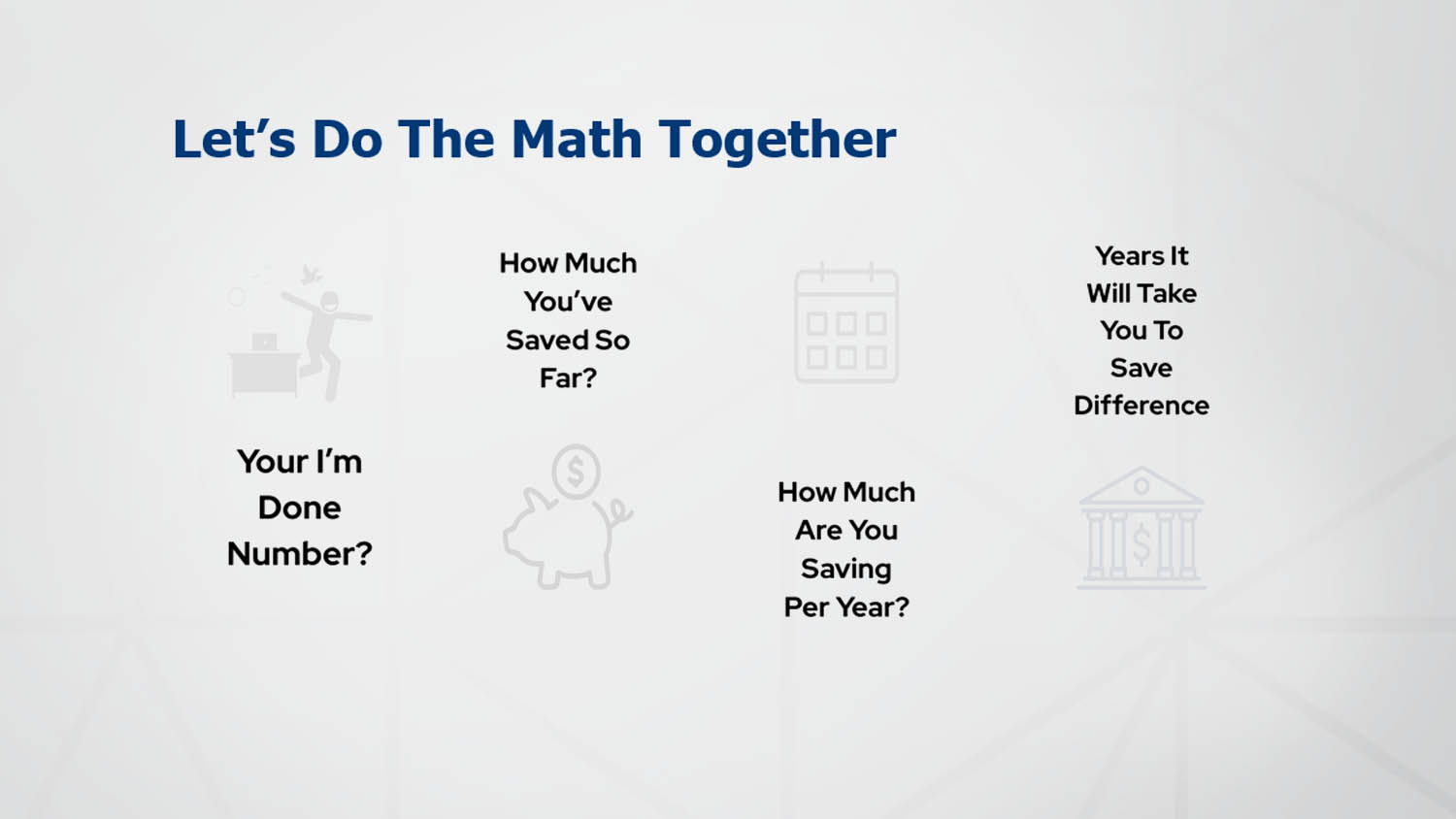 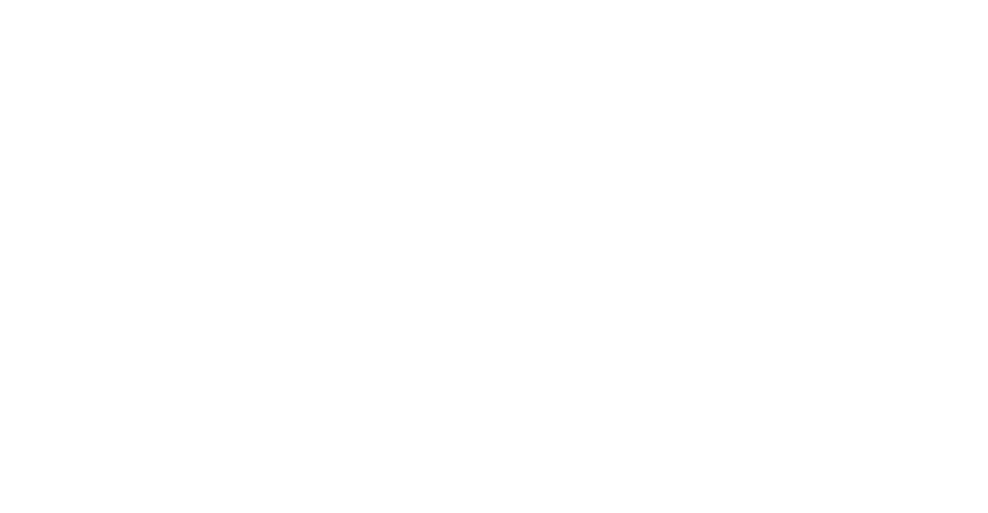 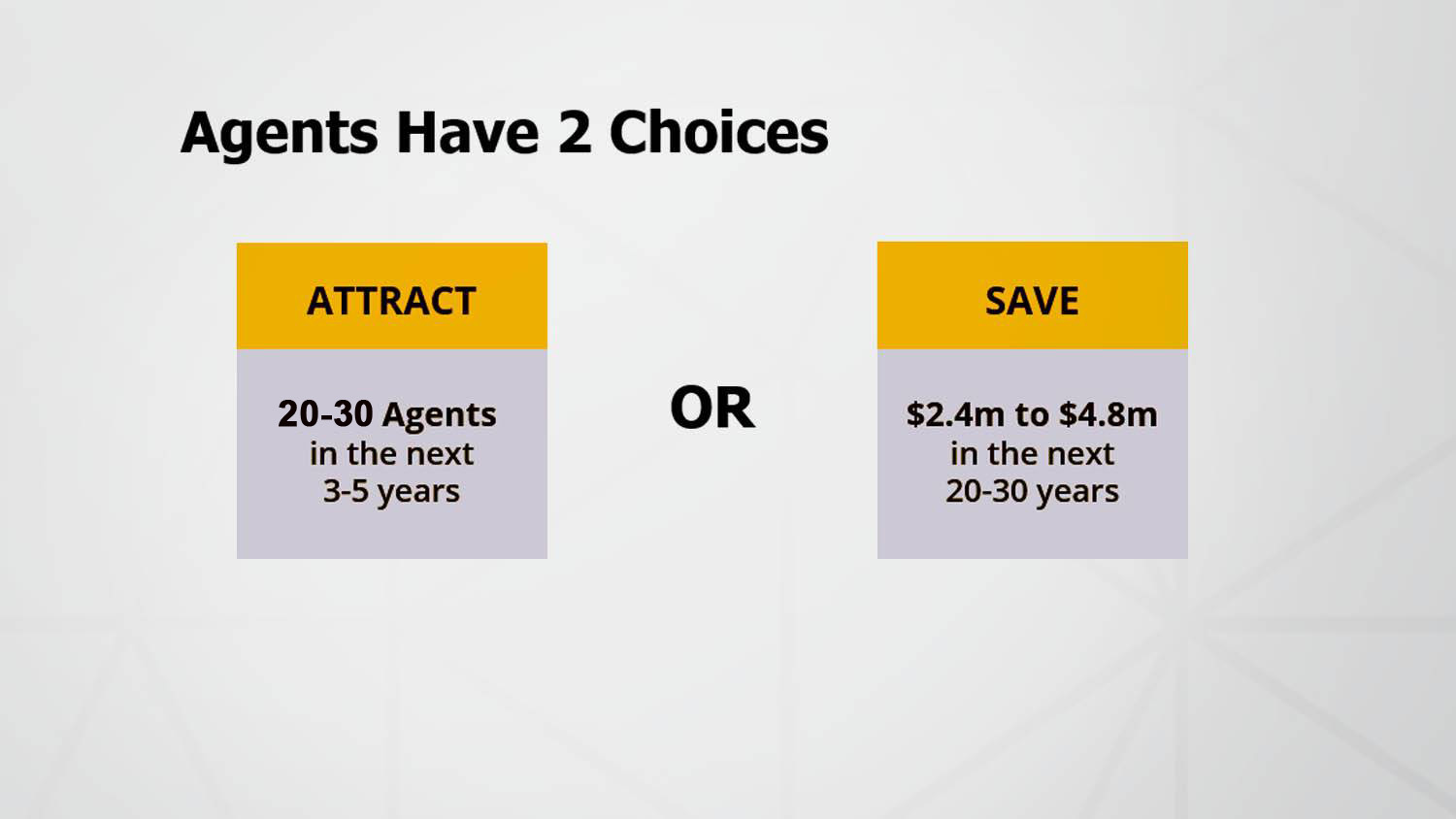 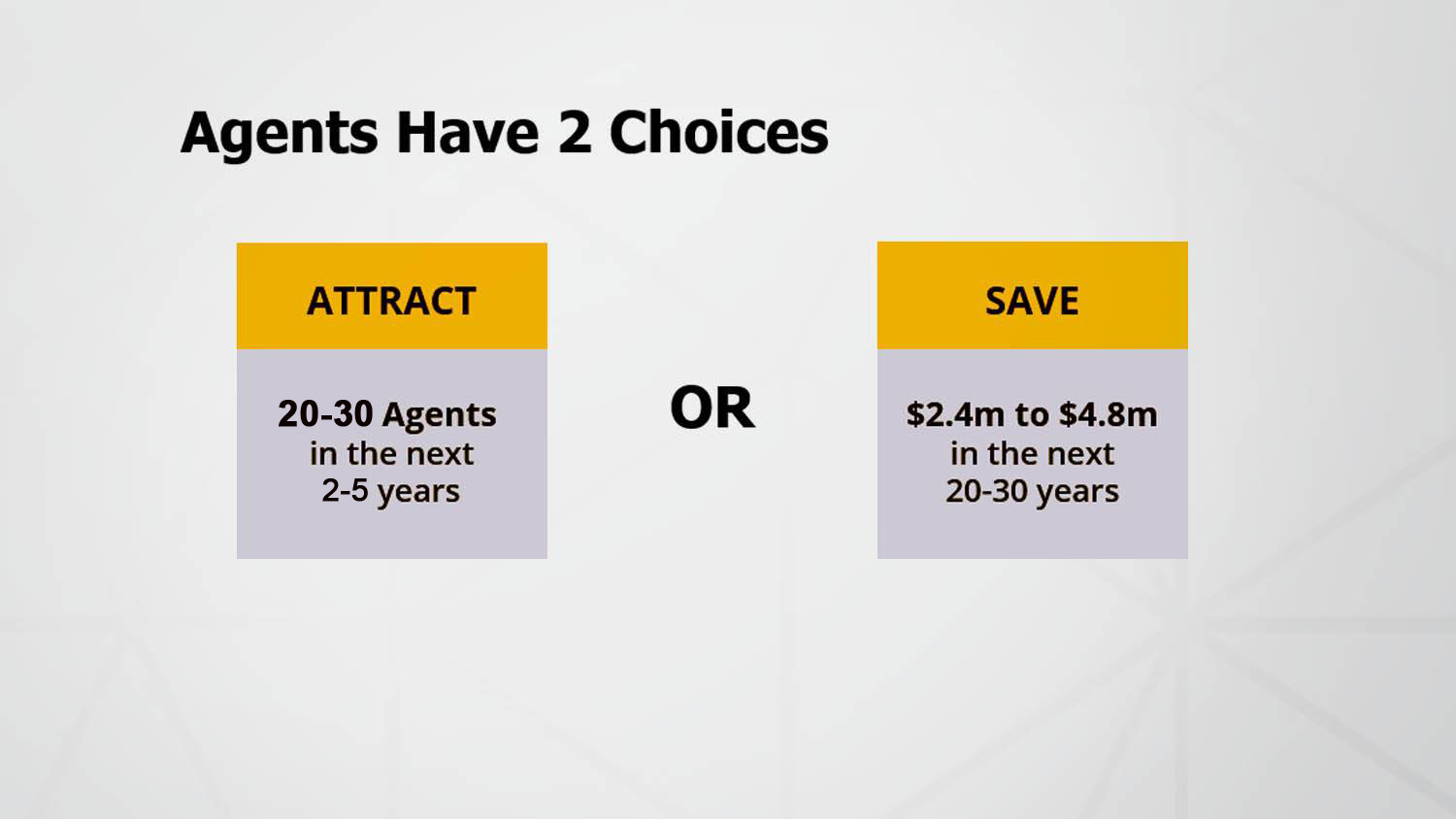 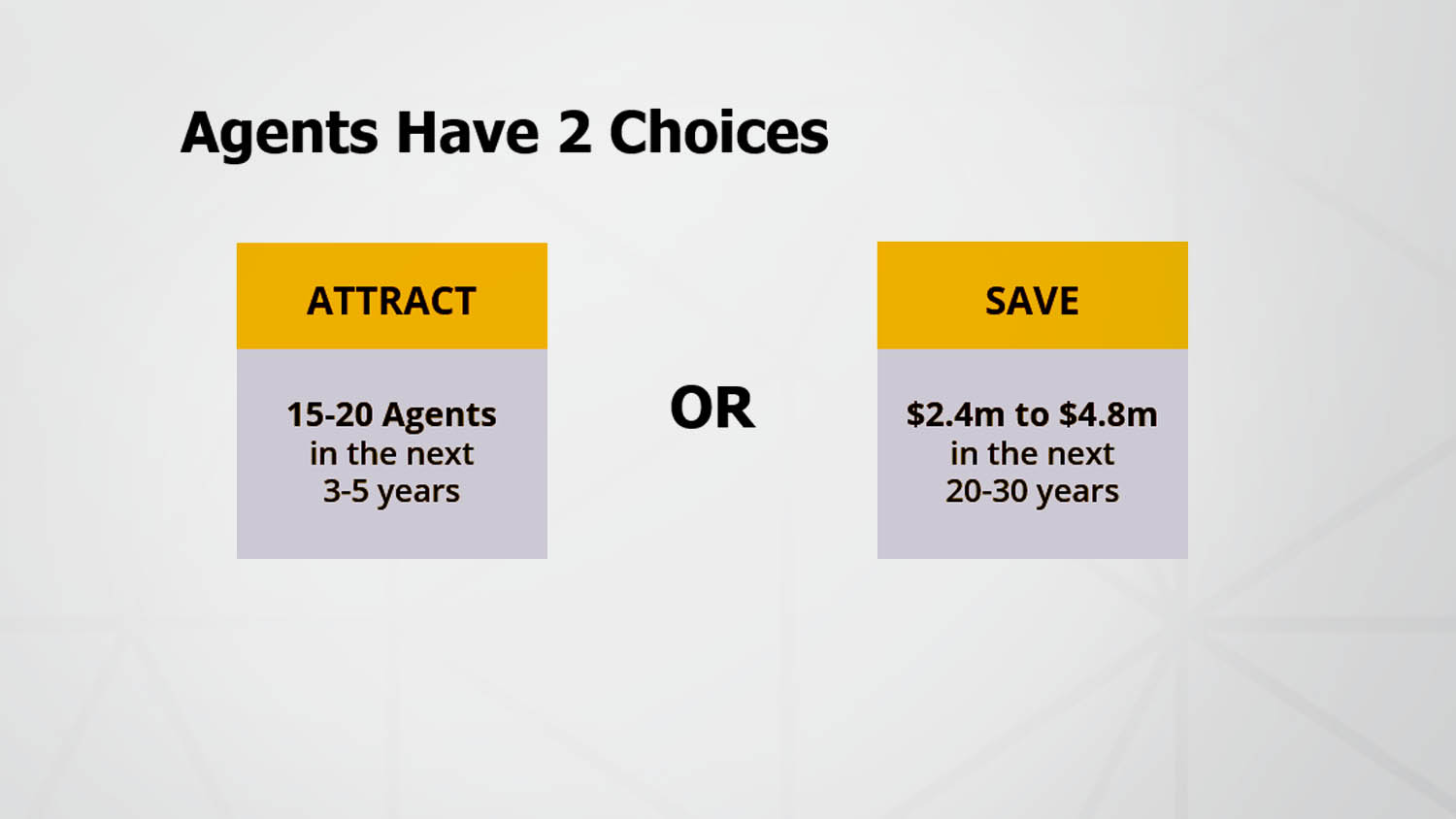 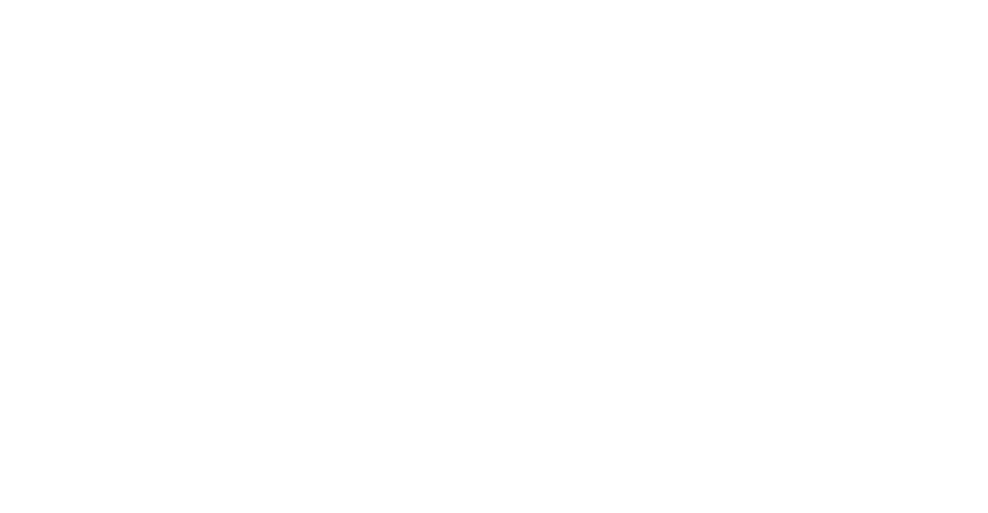 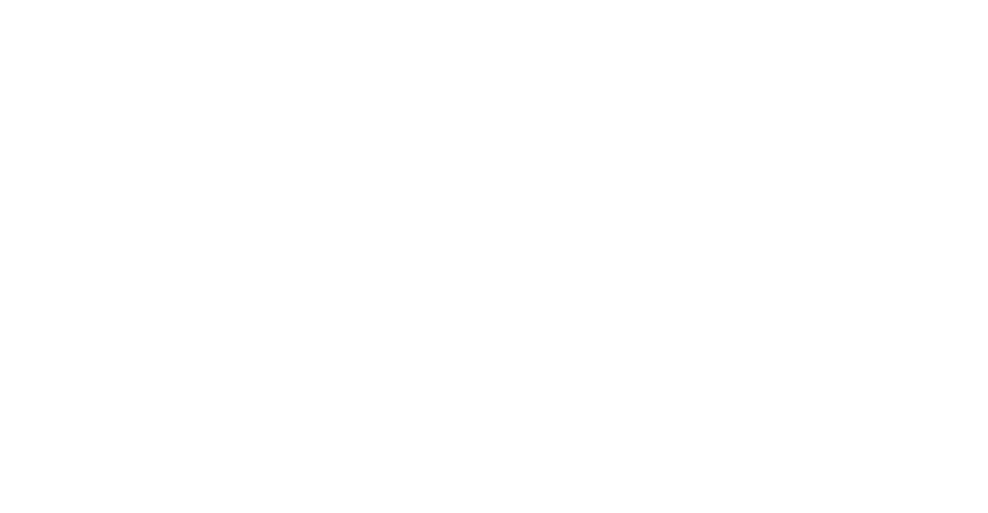 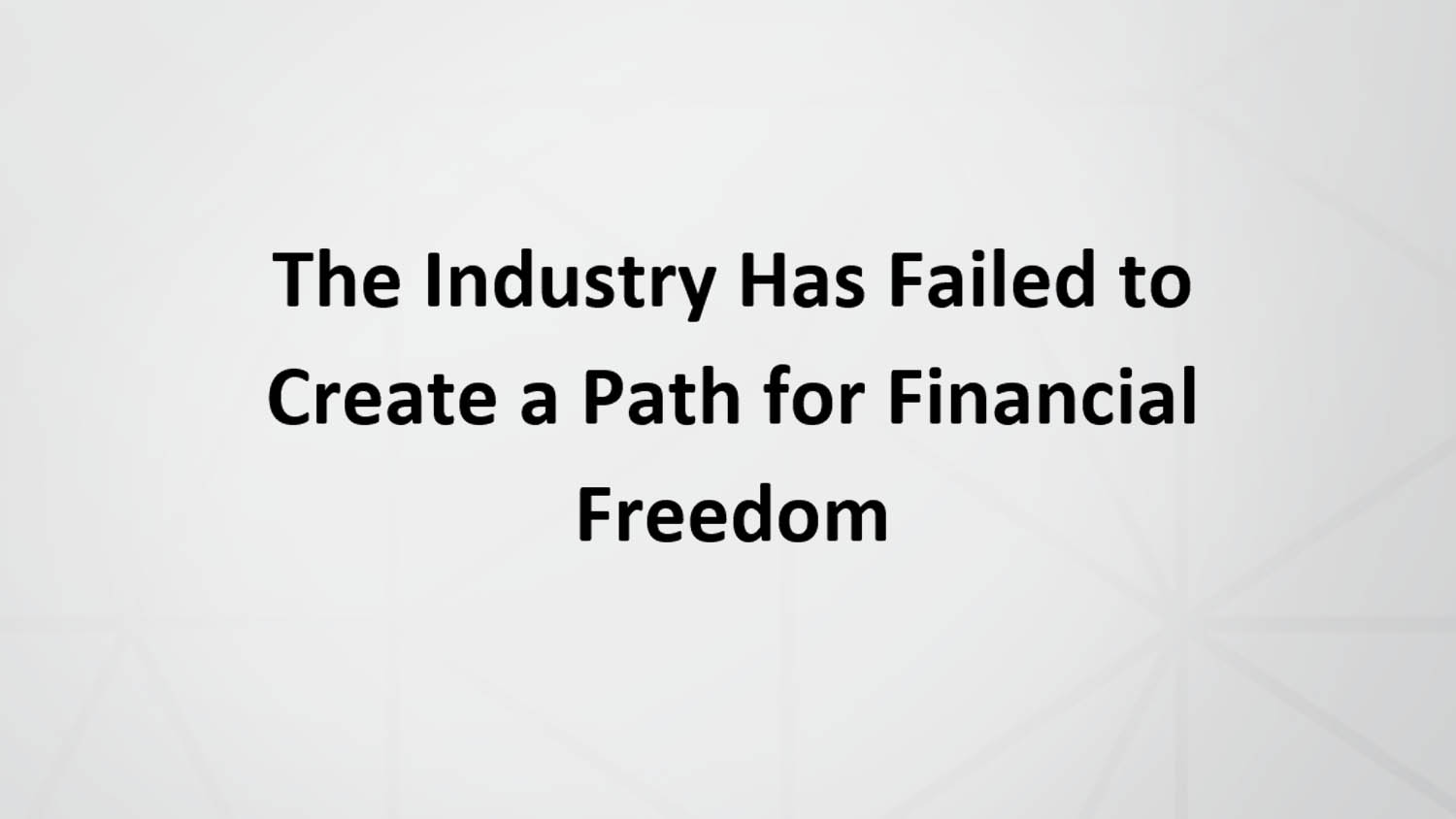 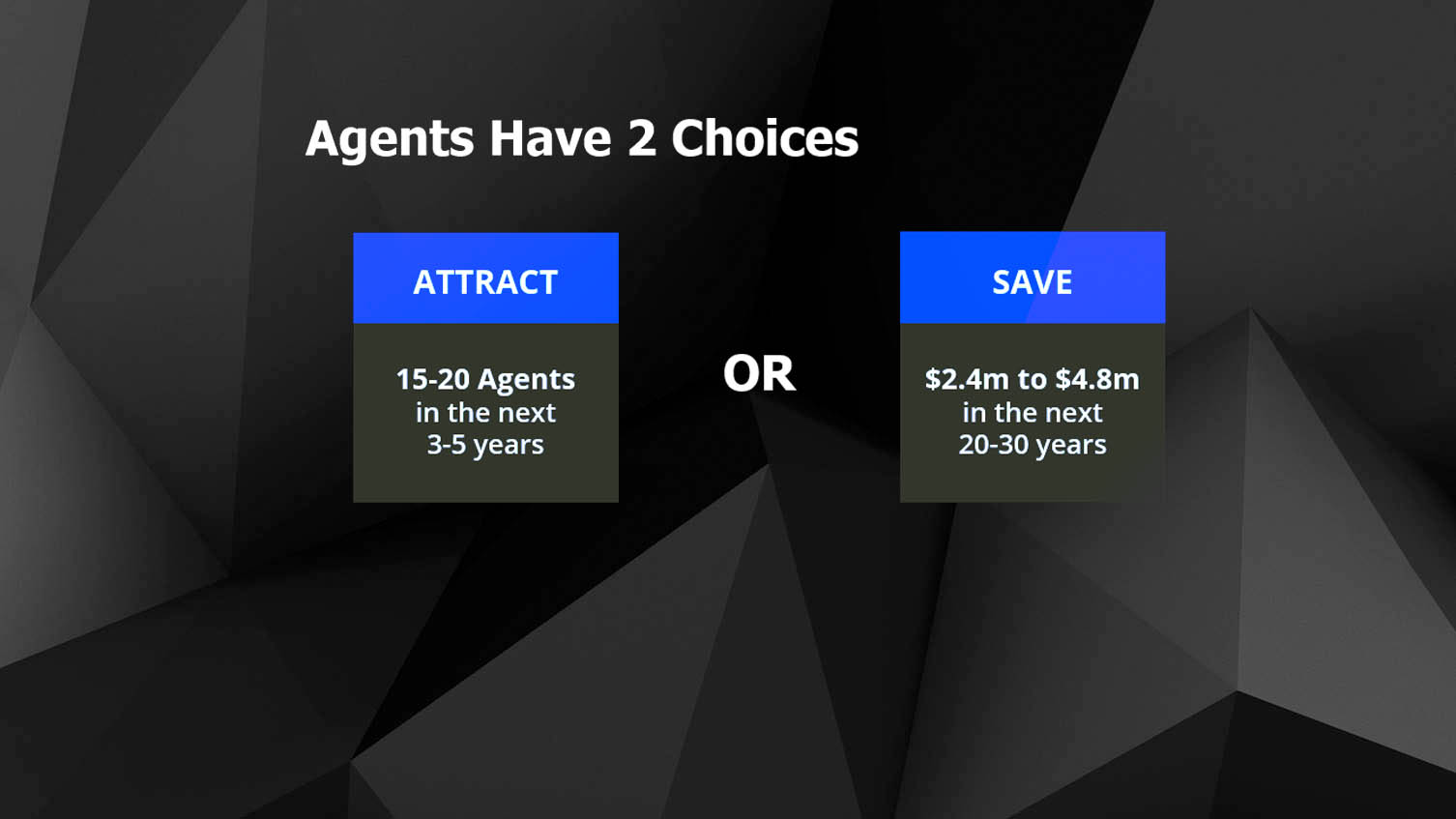 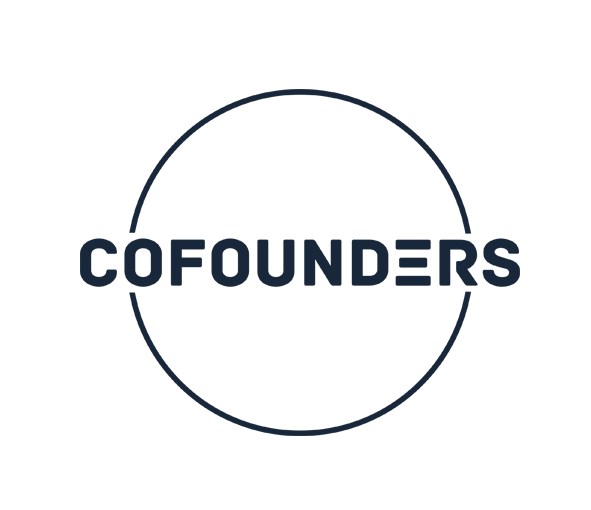 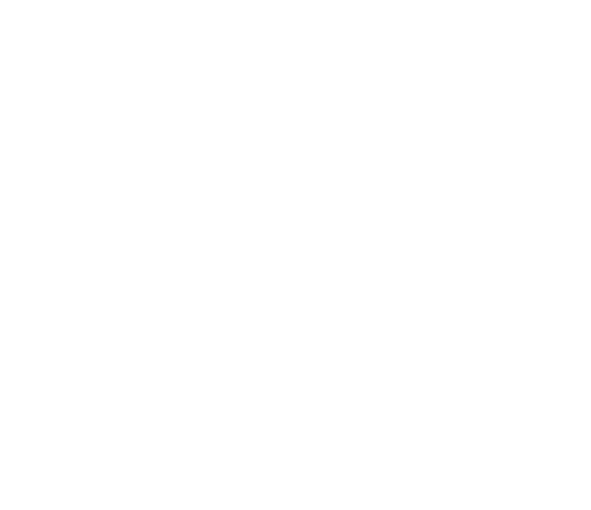 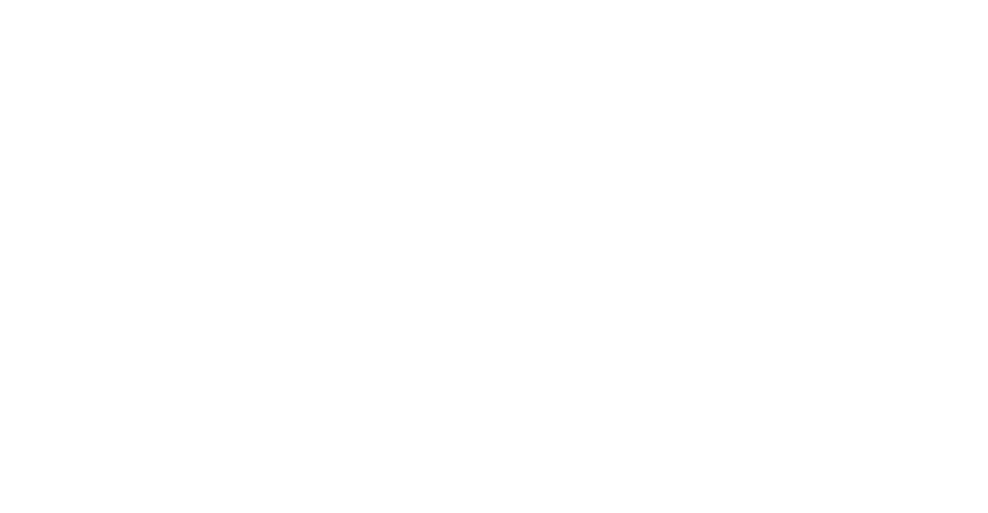 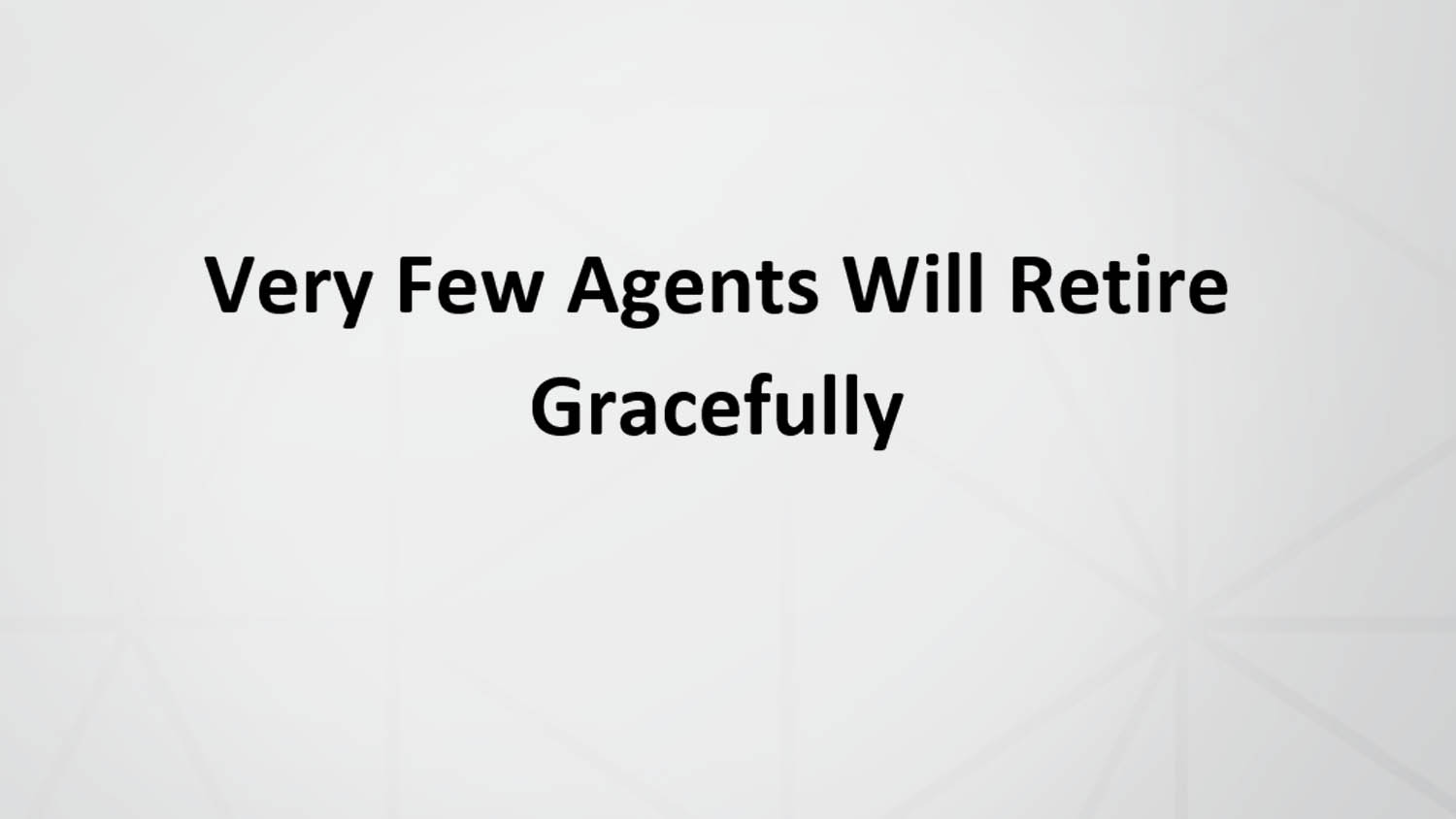 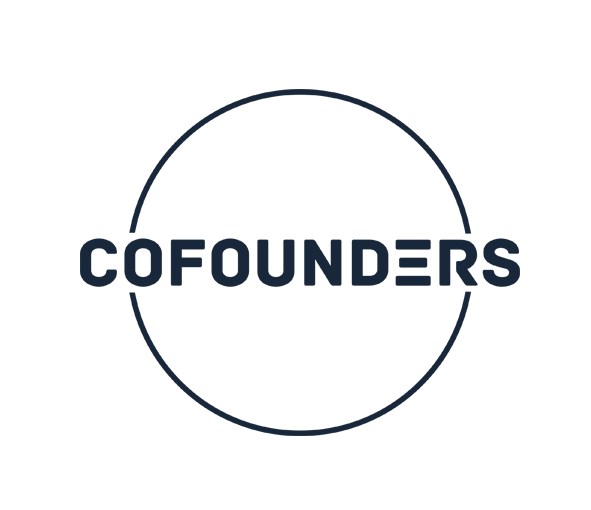 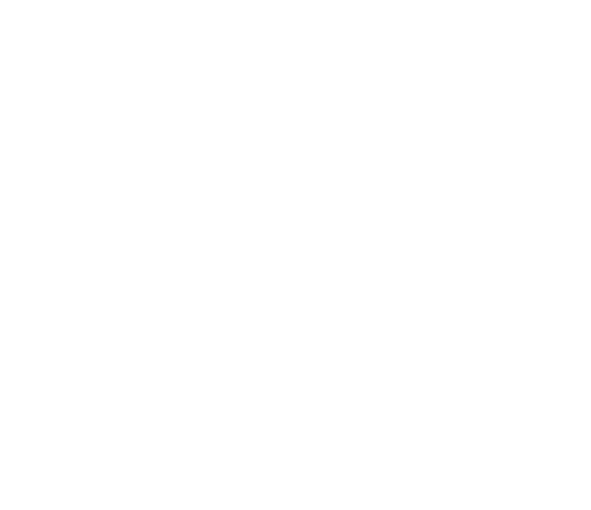 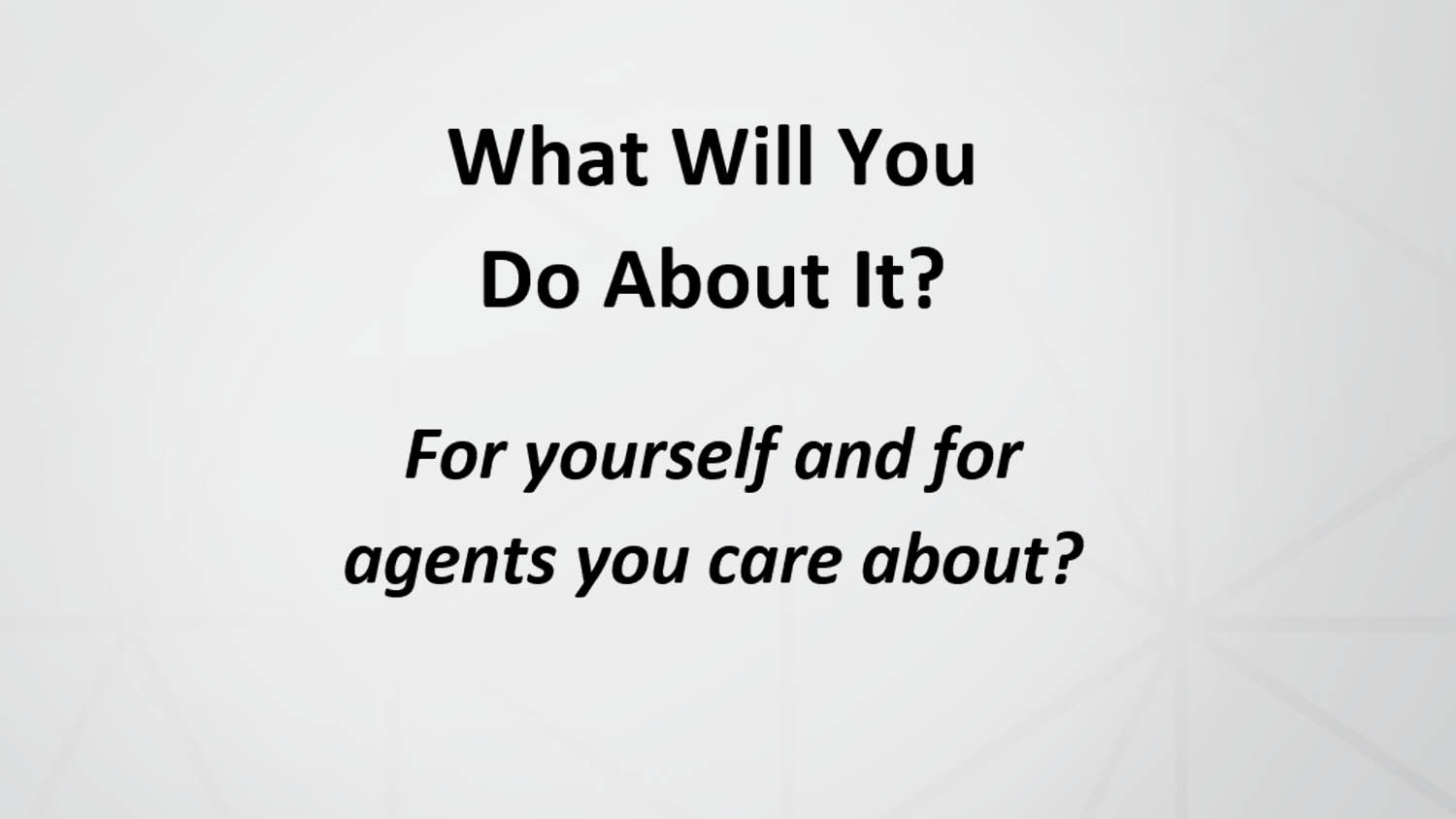 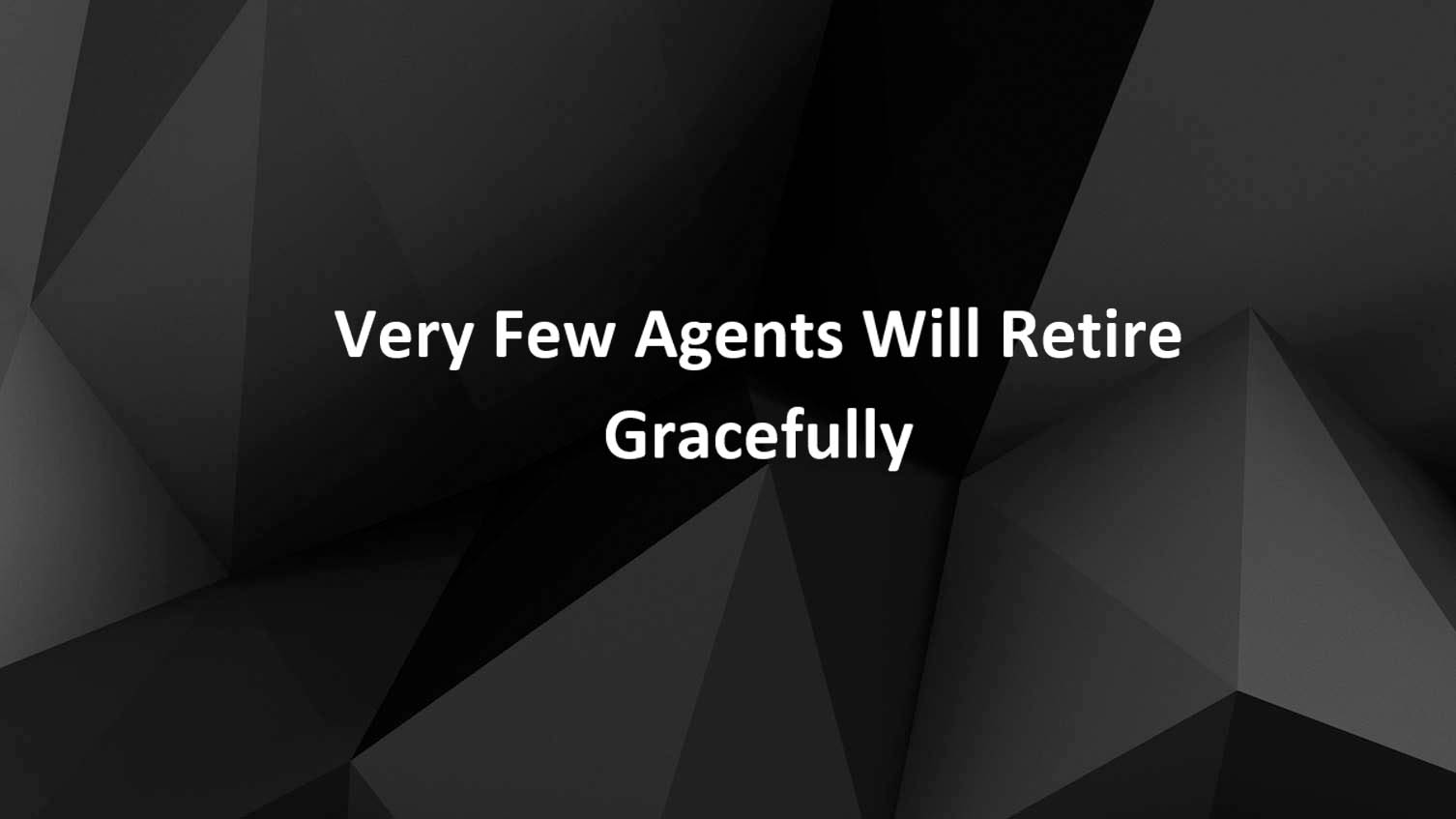 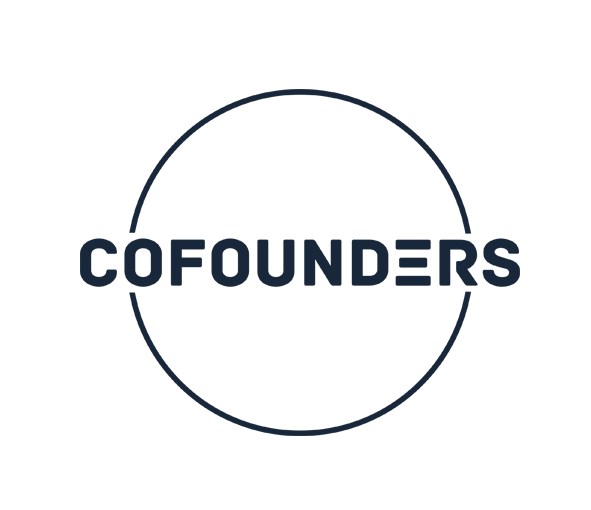 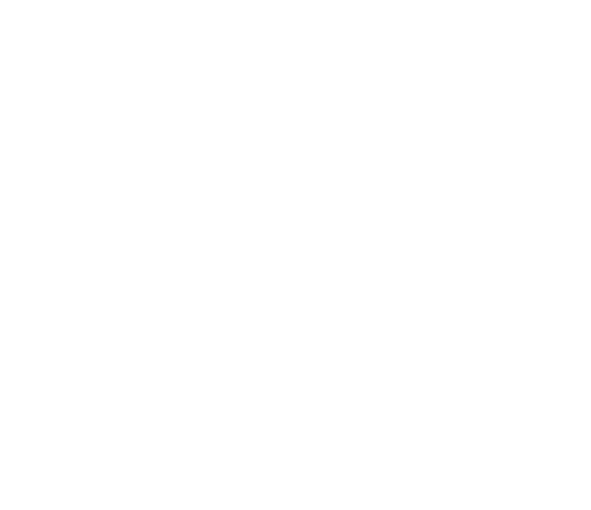 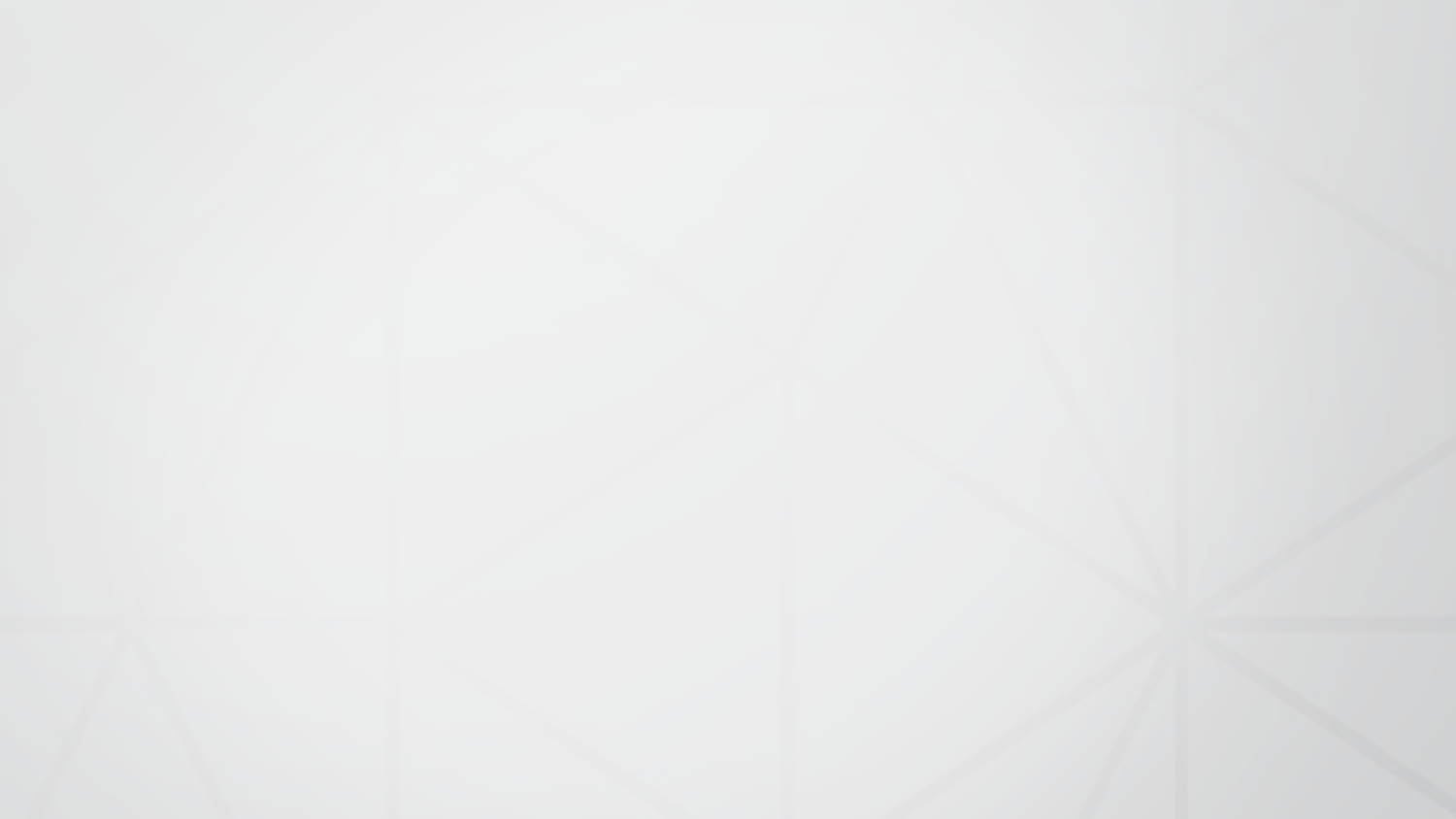 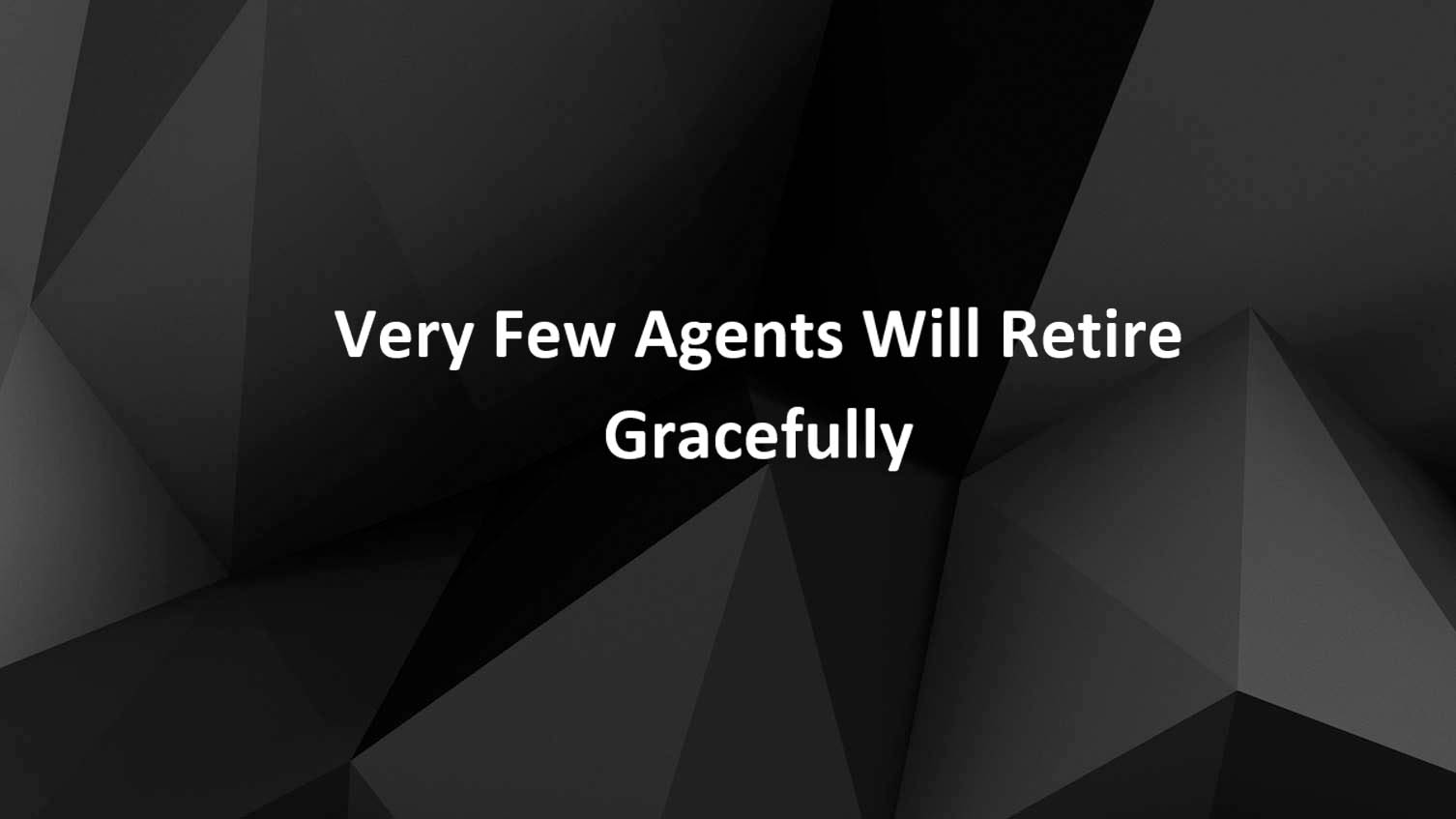 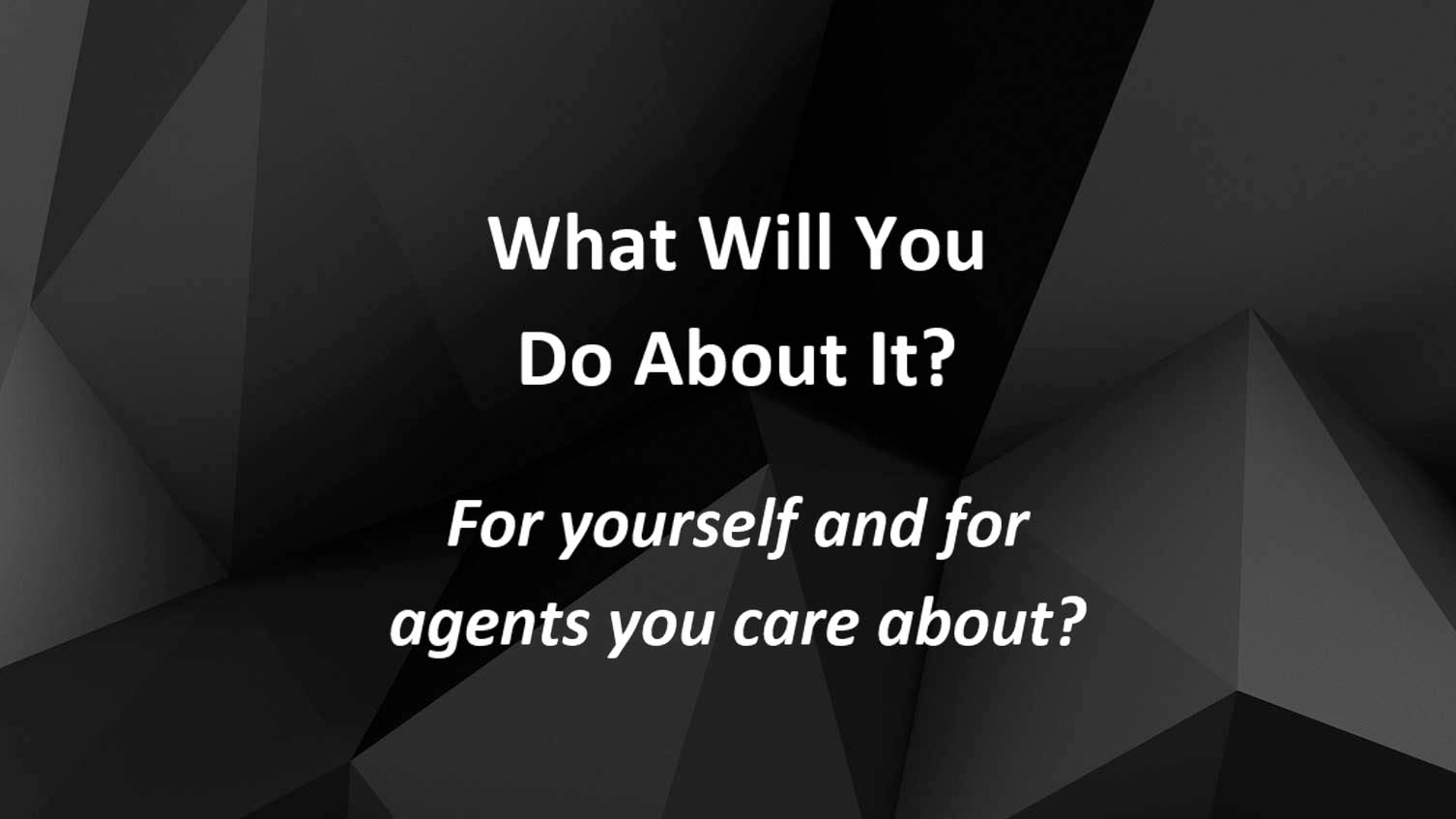 Decide to Break the patterns in your life that are no longer serving you .... like building someone else's asset
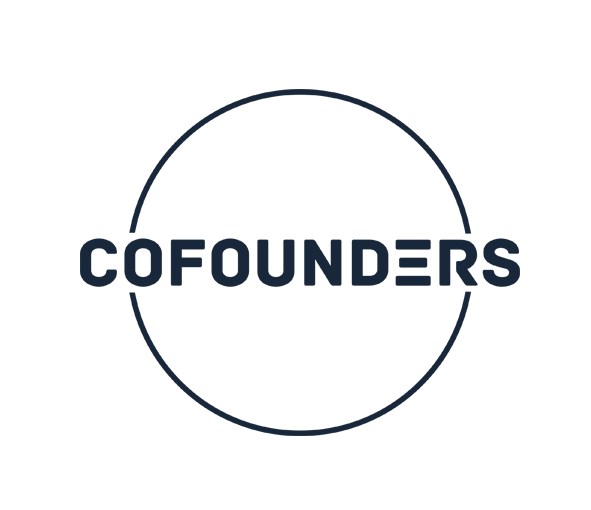 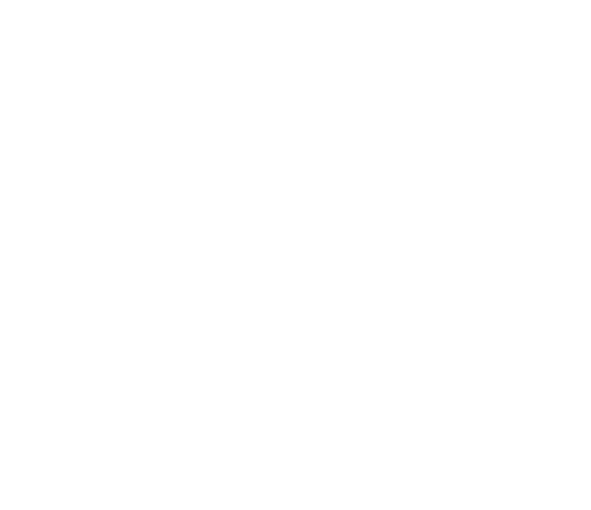 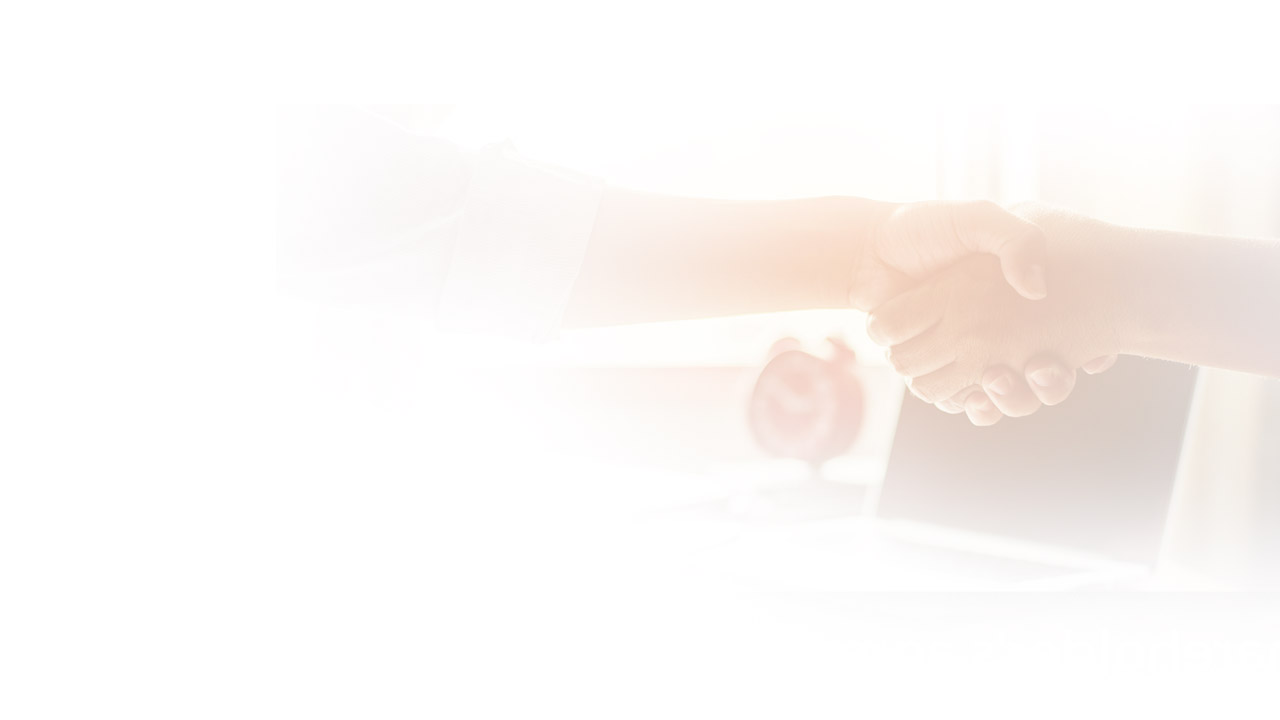 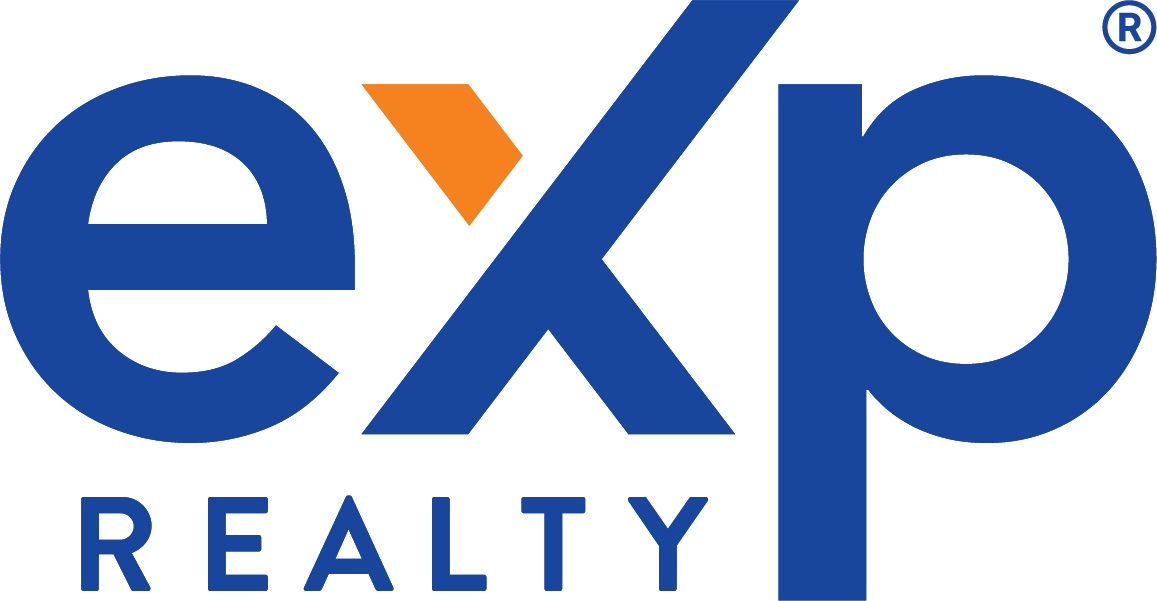 Become a
Shareholder
Talk to your sponsor, or apply
Today at join.exprealty.com

Check Out www.cofoundersgroup.com
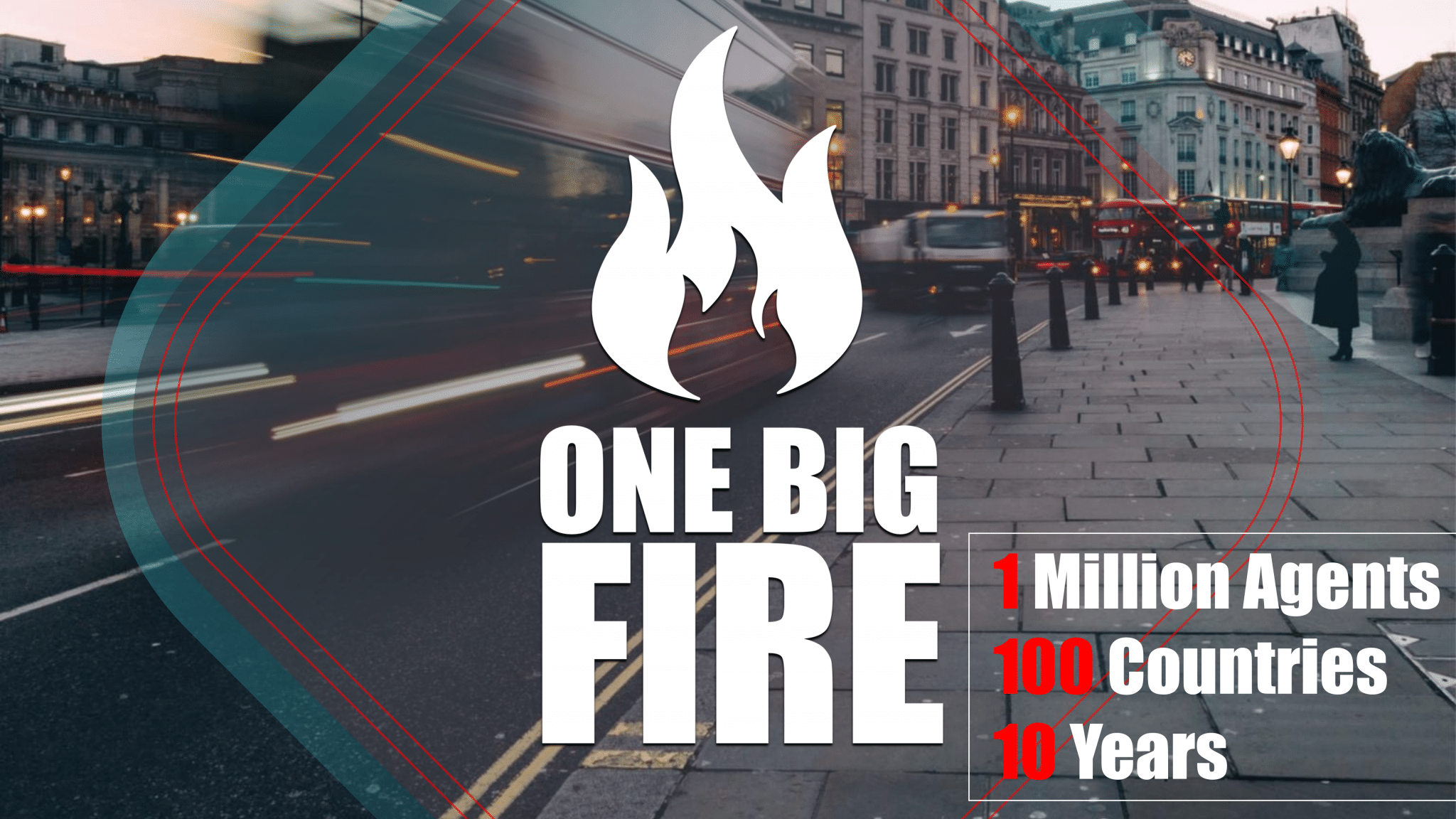 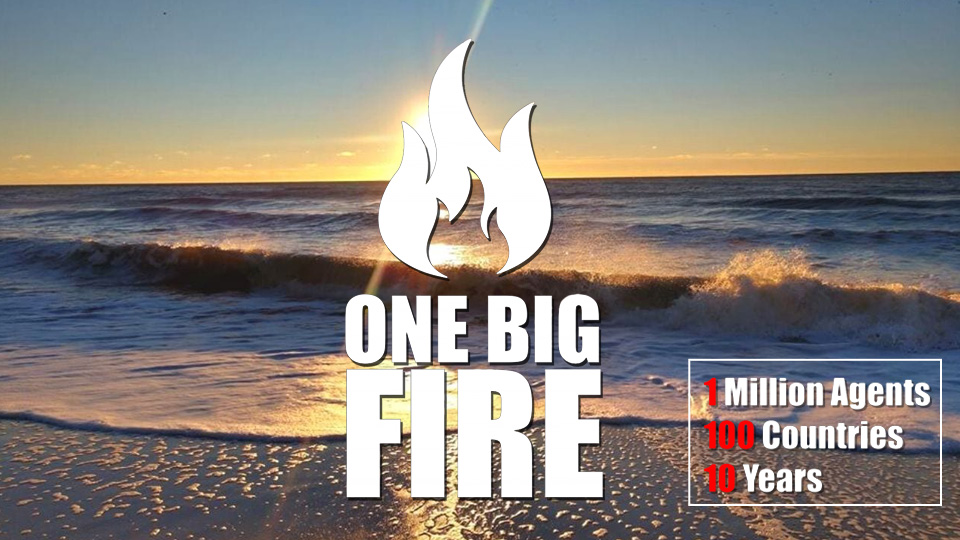 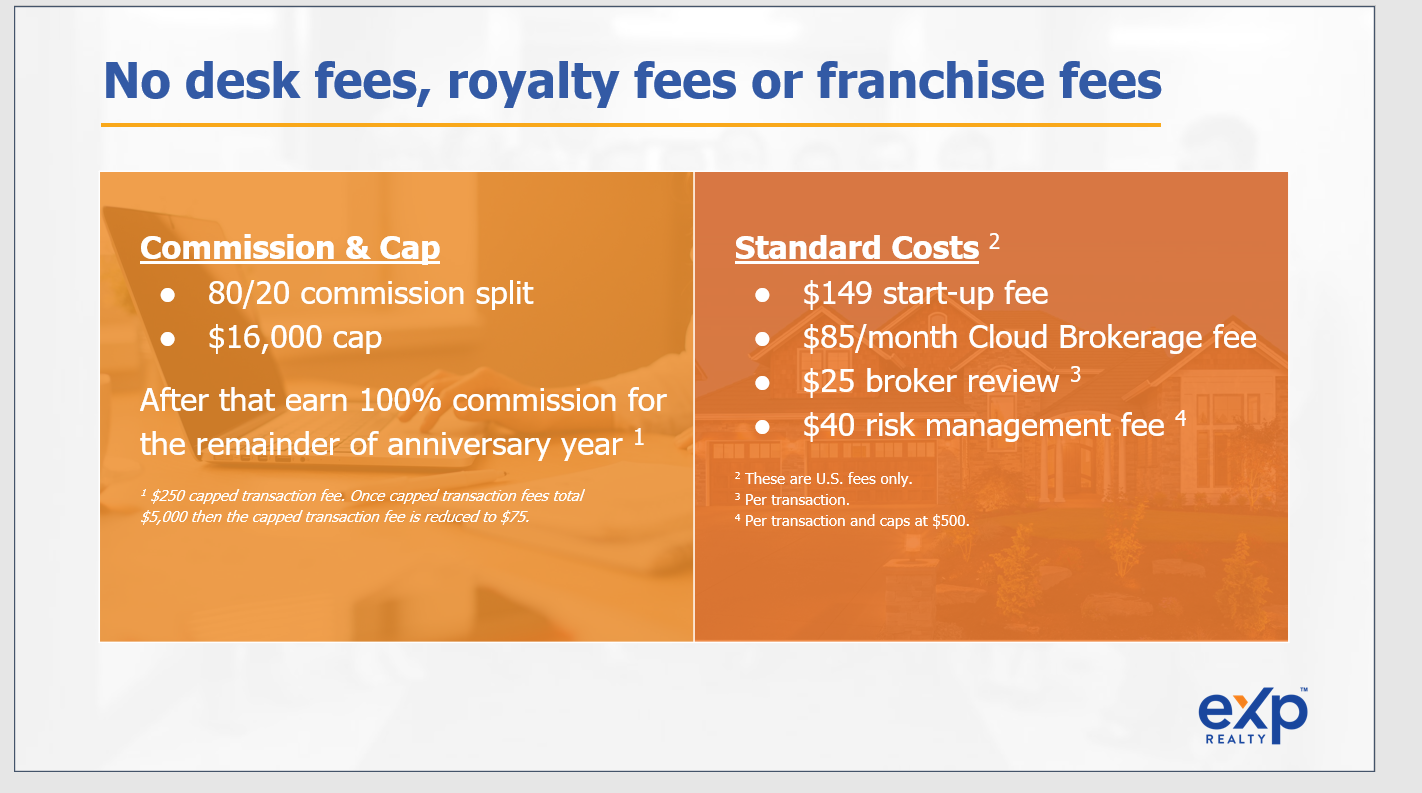